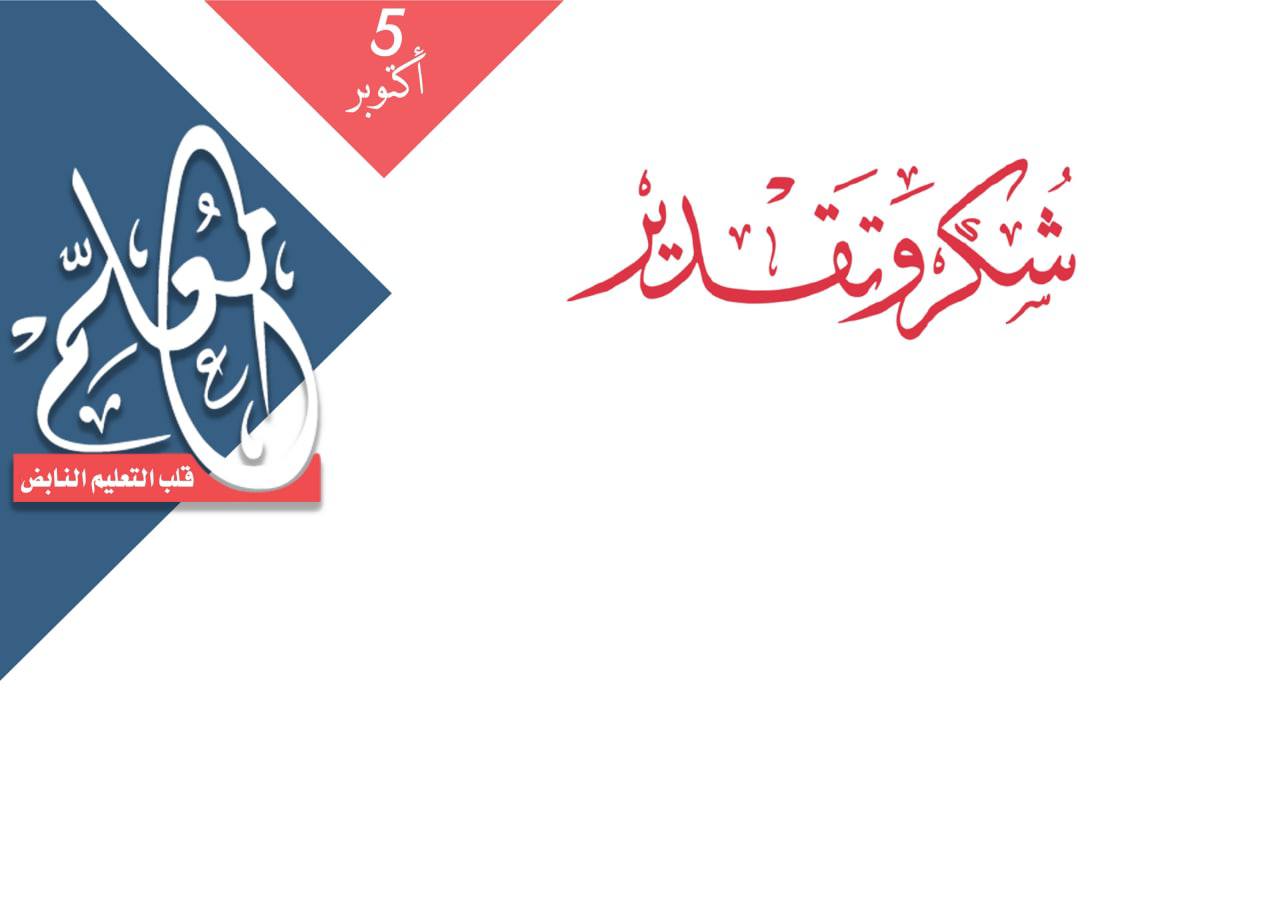 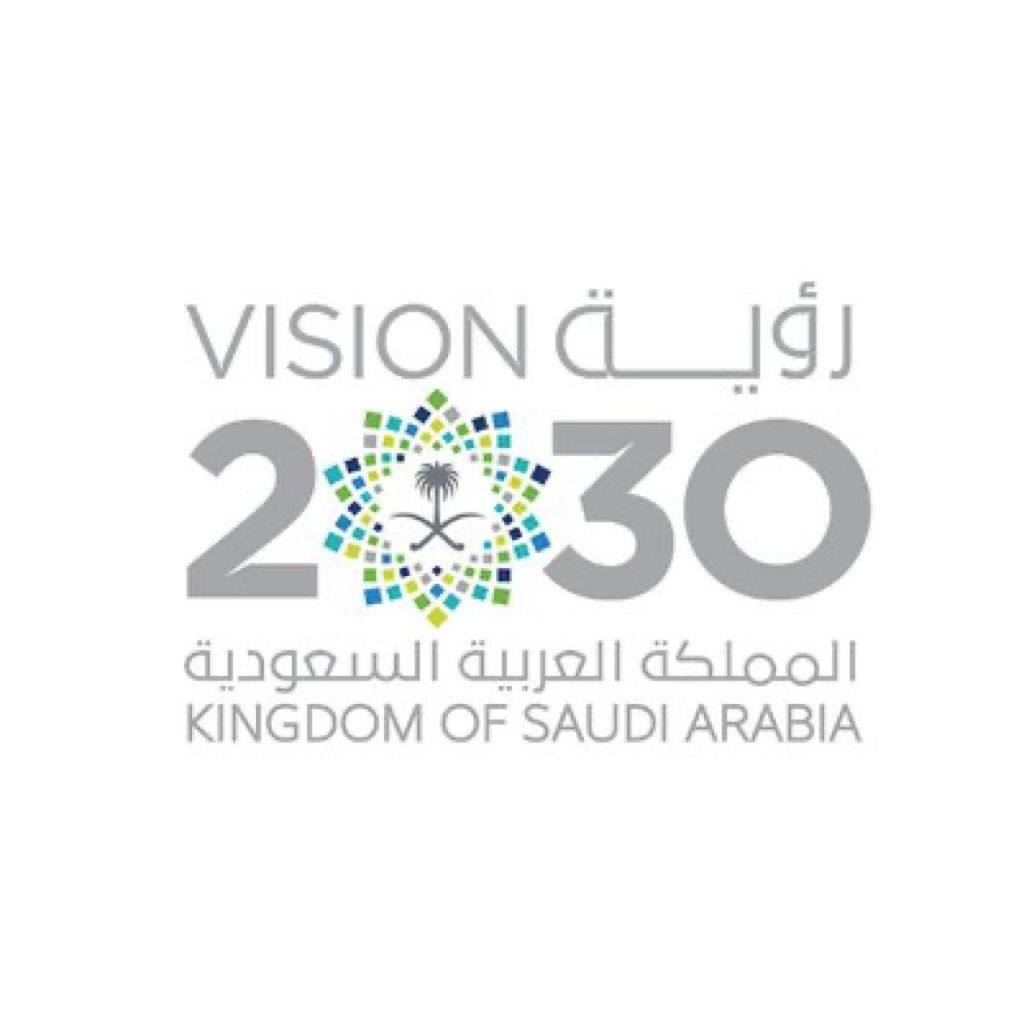 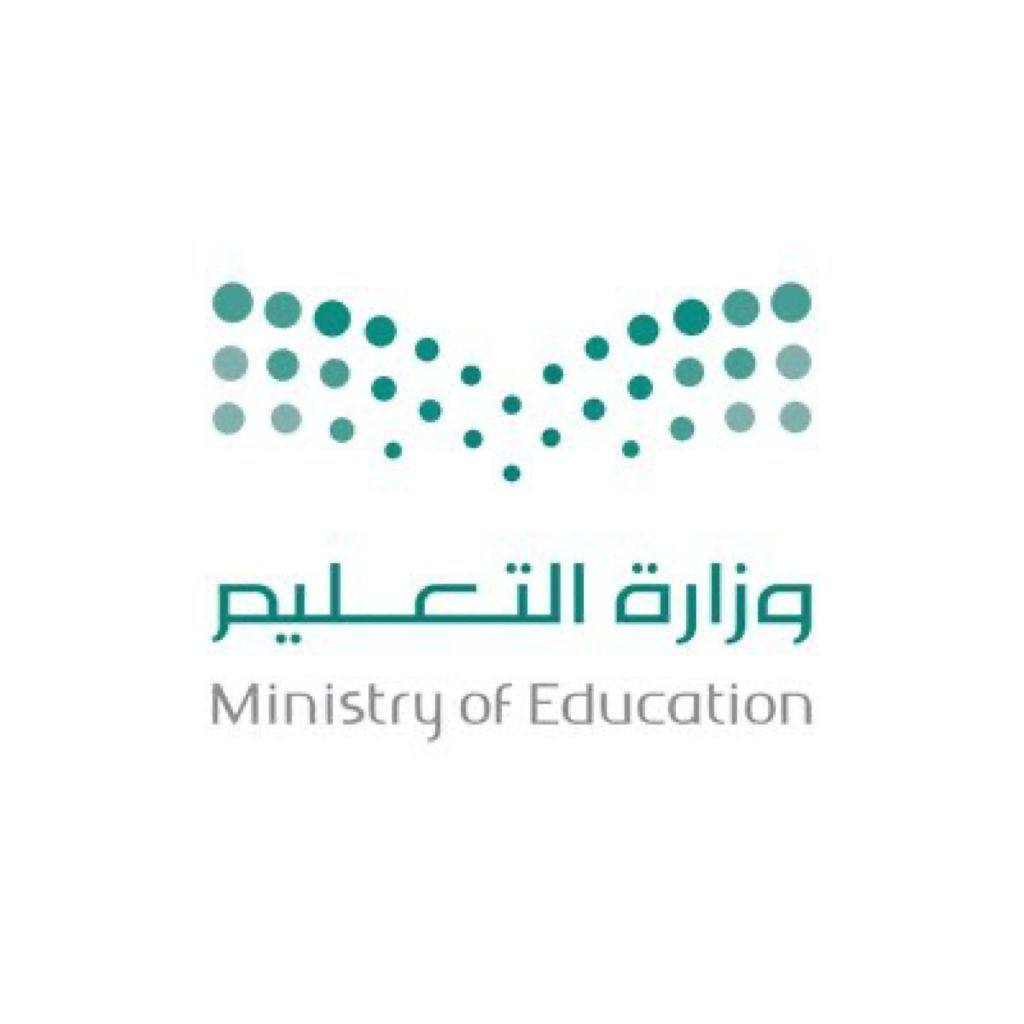 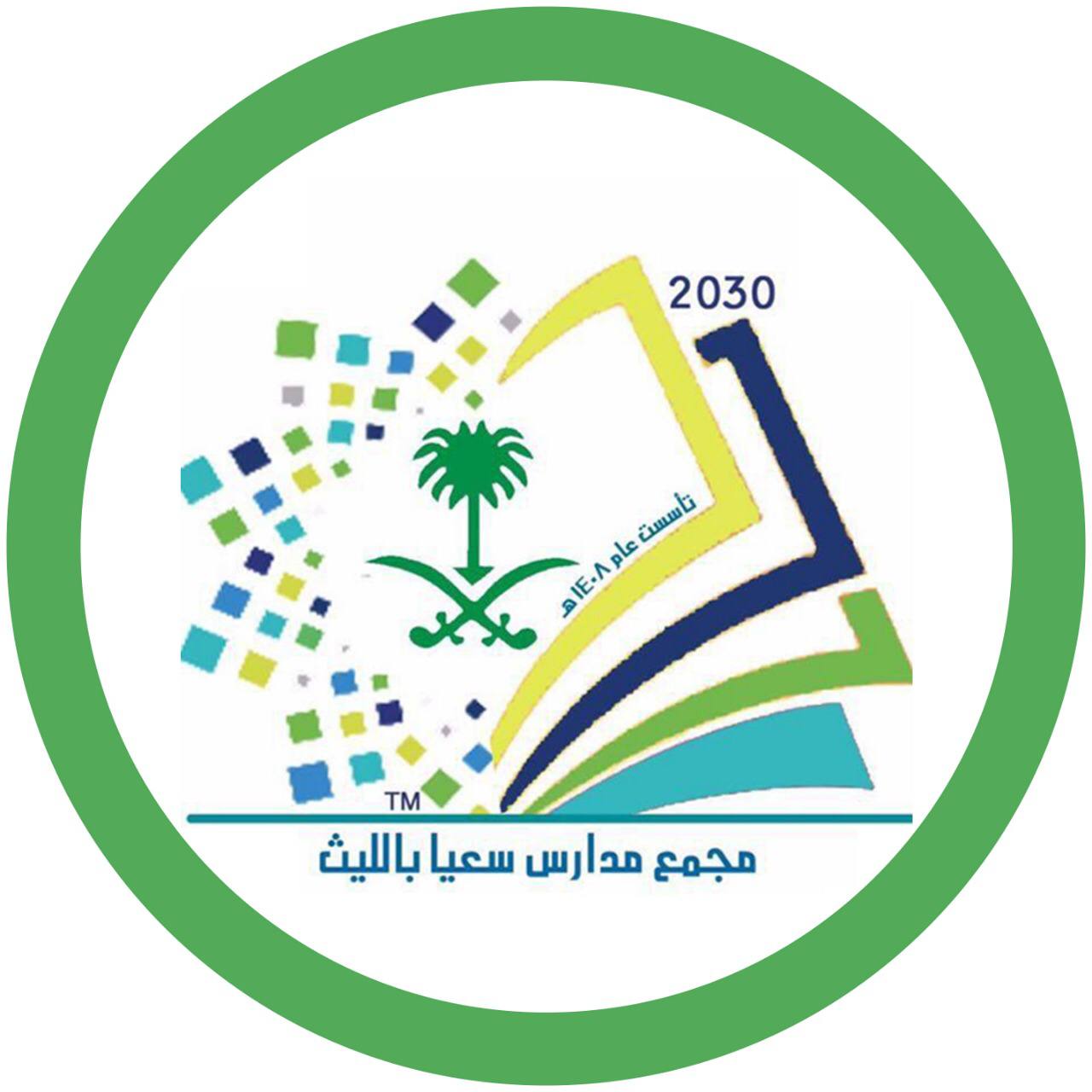 يتقدم مجمع سعيا التعليمي  بالشكر والتقدير للمعلم الفاضل 


               المعلم : 

يعجز البيان عن وصف قيمتك وأثرك في النشء شكرا لك 
من القلب العالم كله يحتفي بك في يوم المعلم العالمي 1443هـ      بك يفخر الوطن ويسطر أمجاده فأنت قلب التعليم النابض
مدير المدرسة 
احمد سعد العسيري
رائد النشاط 
إسماعيل محمد السلمي
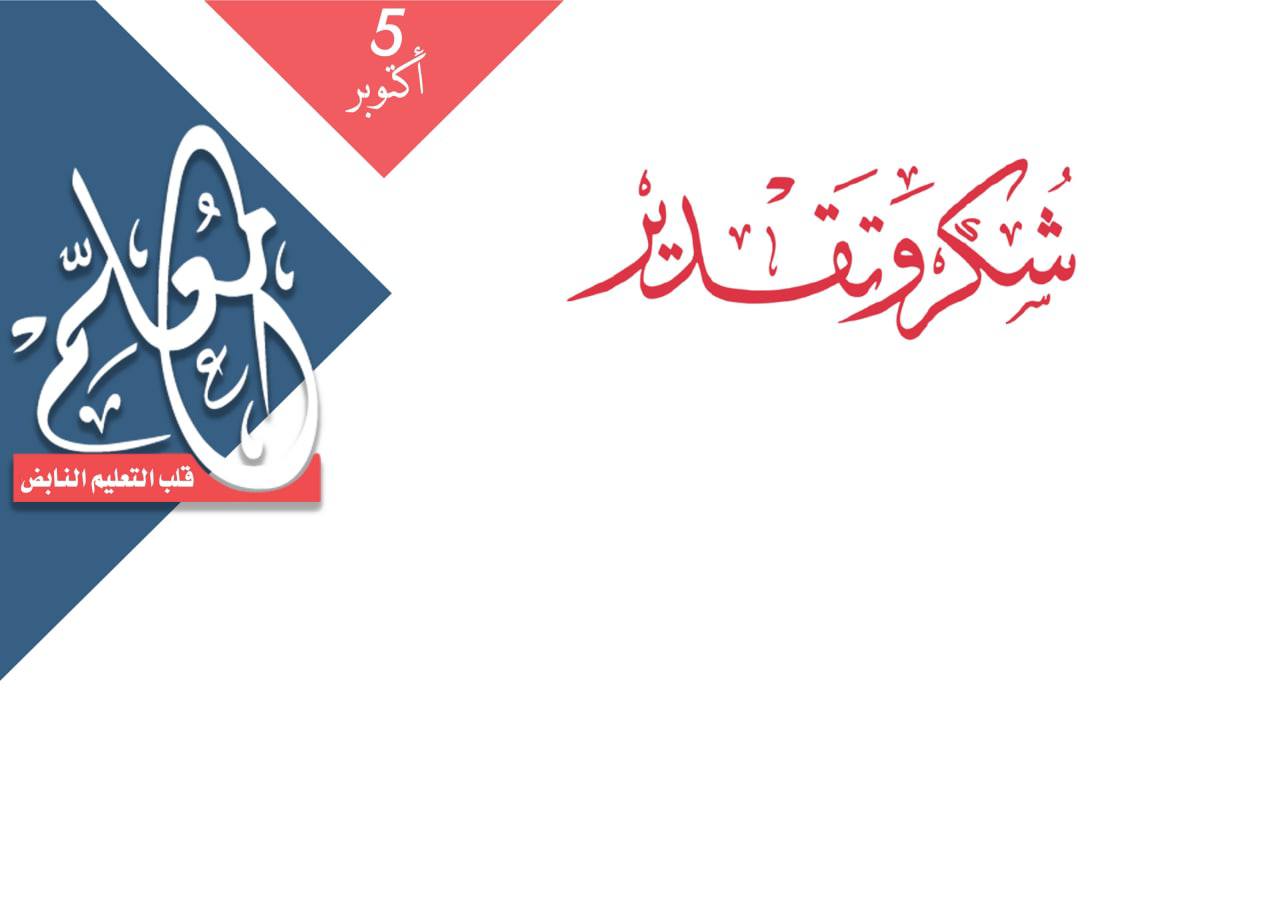 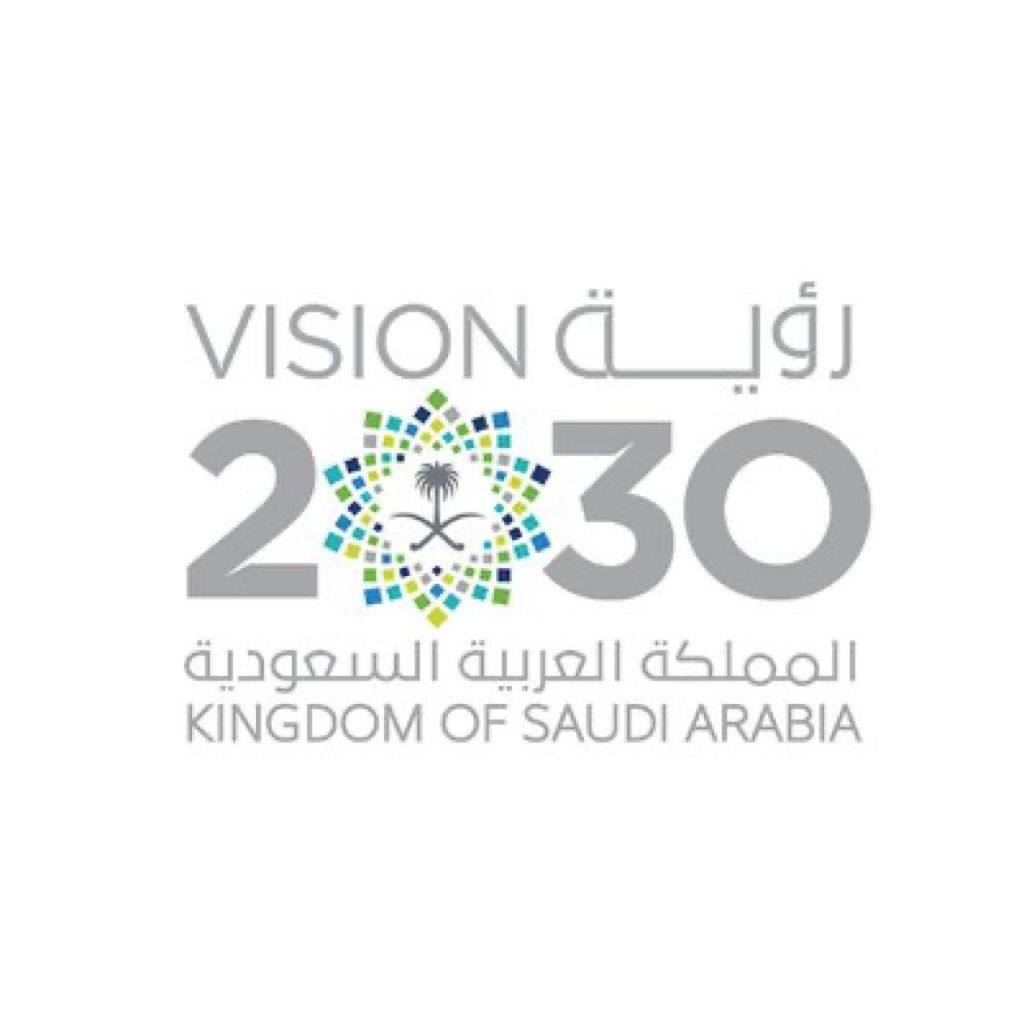 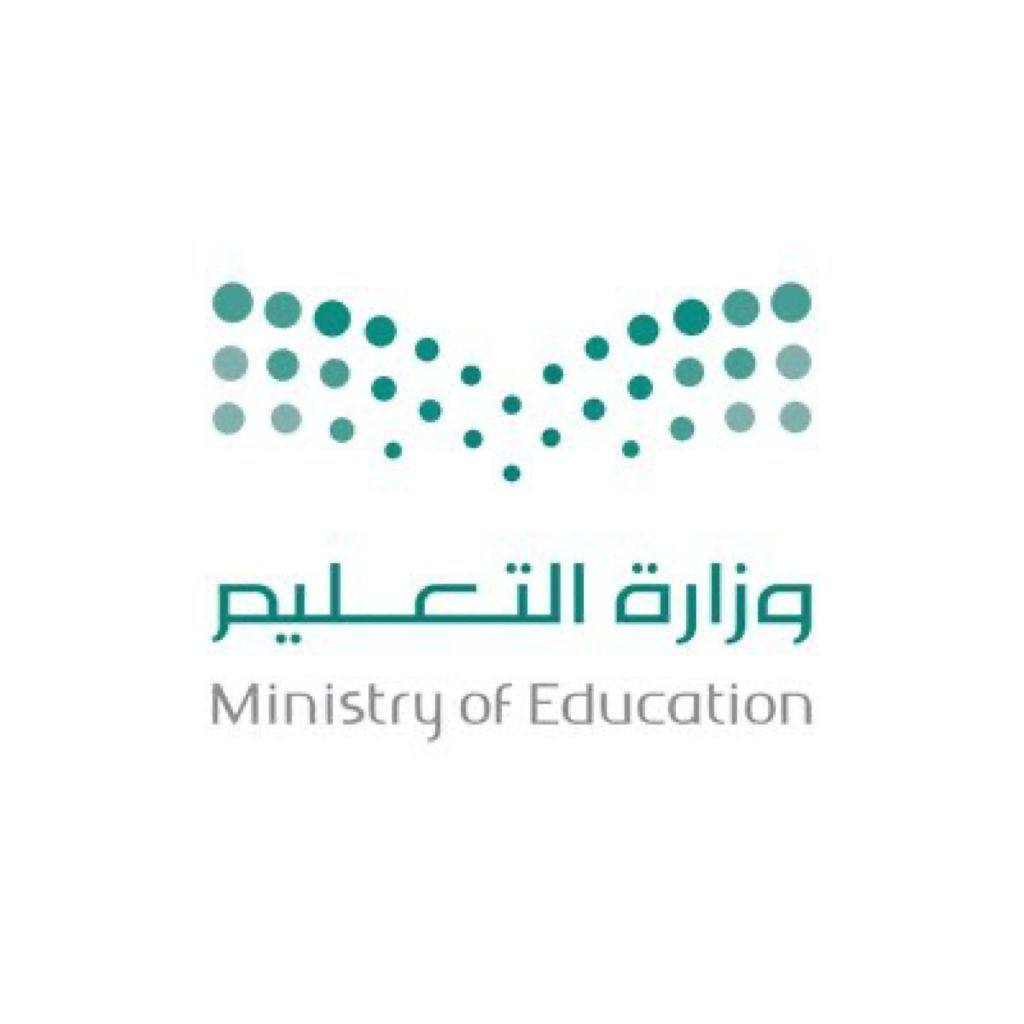 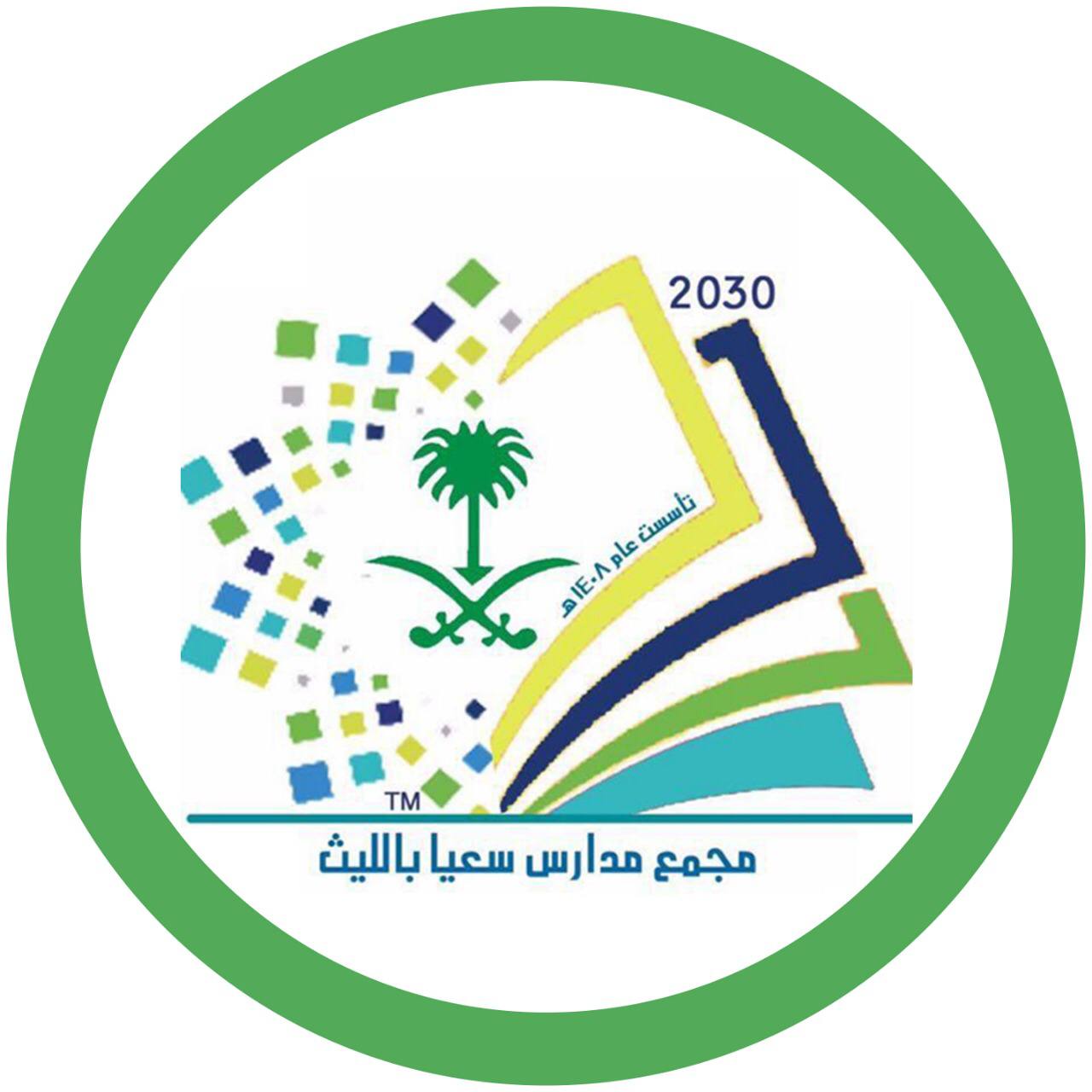 يتقدم مجمع سعيا التعليمي  بالشكر والتقدير للمعلم الفاضل 


               المعلم : 

يعجز البيان عن وصف قيمتك وأثرك في النشء شكرا لك 
من القلب العالم كله يحتفي بك في يوم المعلم العالمي 1443هـ      بك يفخر الوطن ويسطر أمجاده فأنت قلب التعليم النابض
مدير المدرسة 
احمد سعد العسيري
رائد النشاط 
إسماعيل محمد السلمي
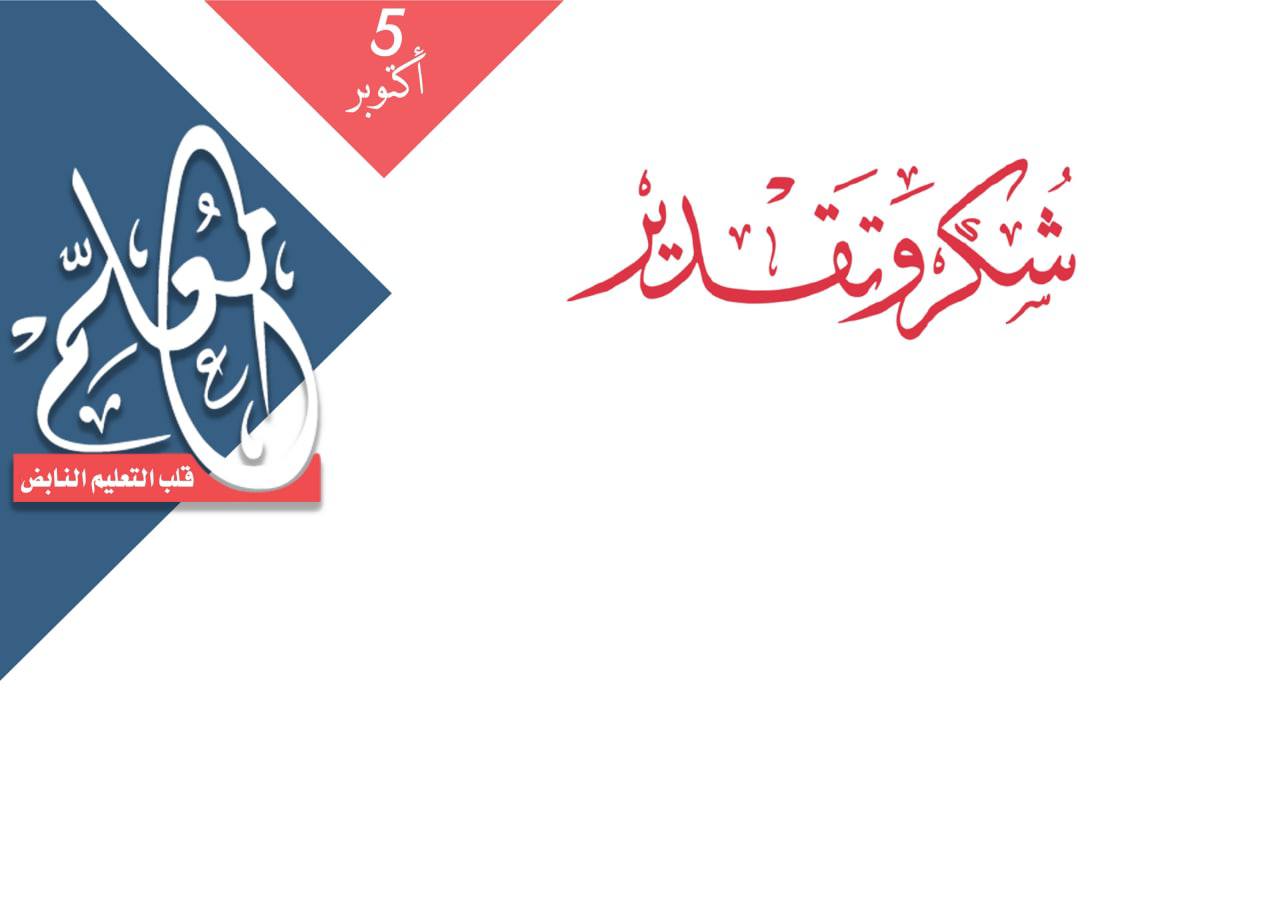 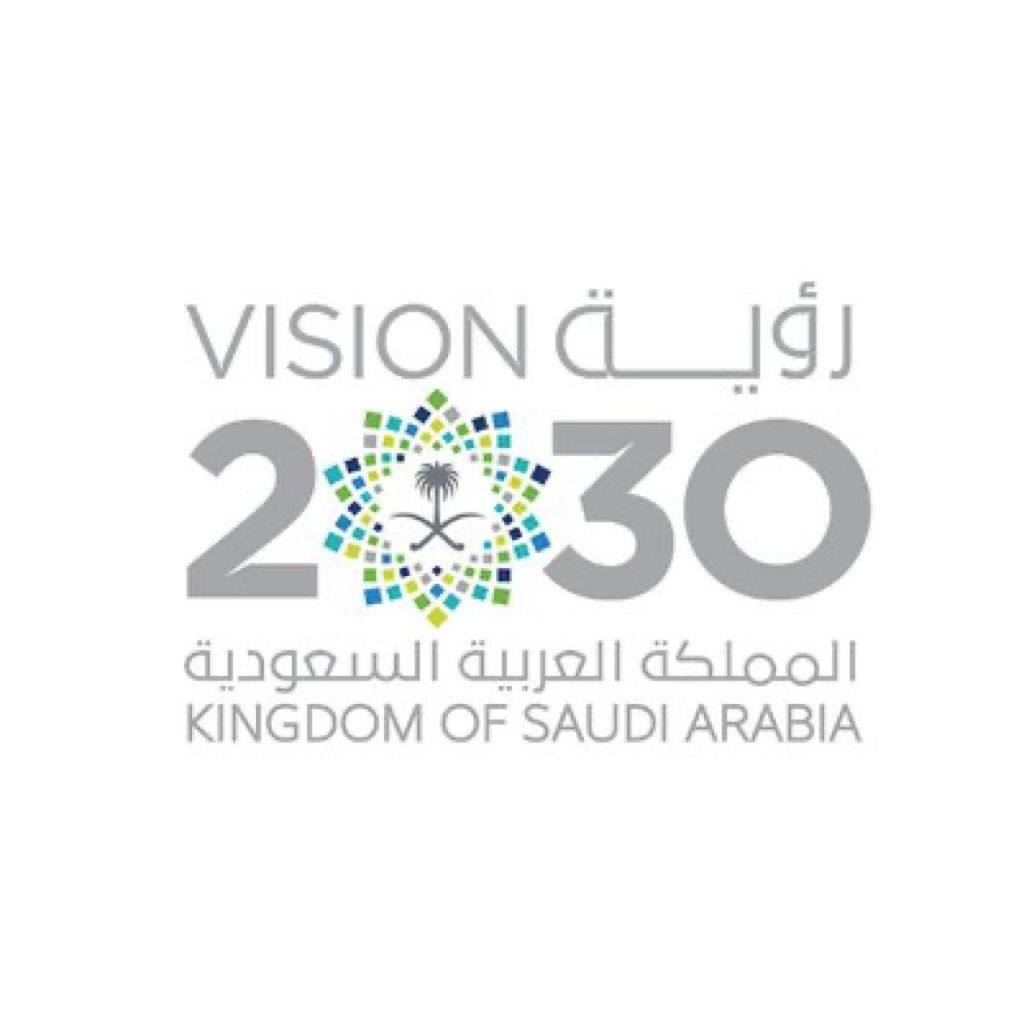 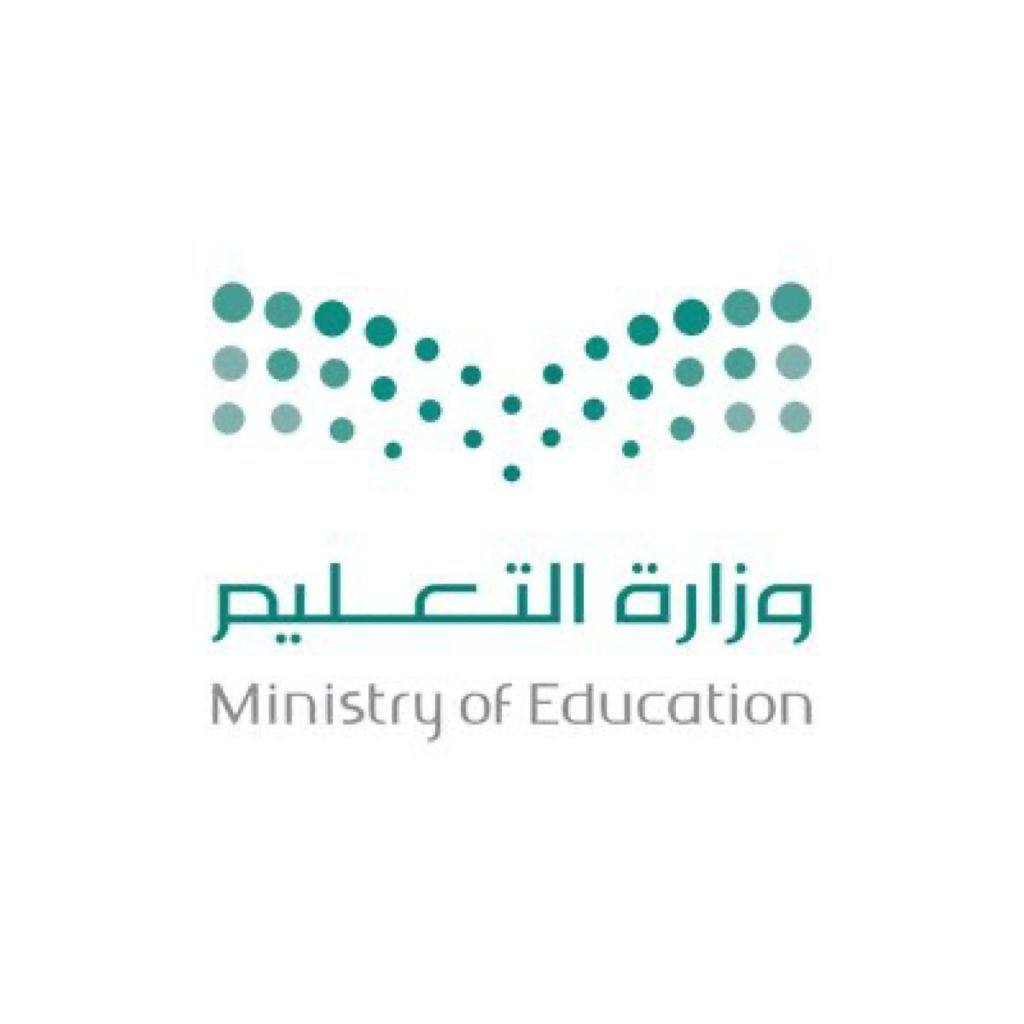 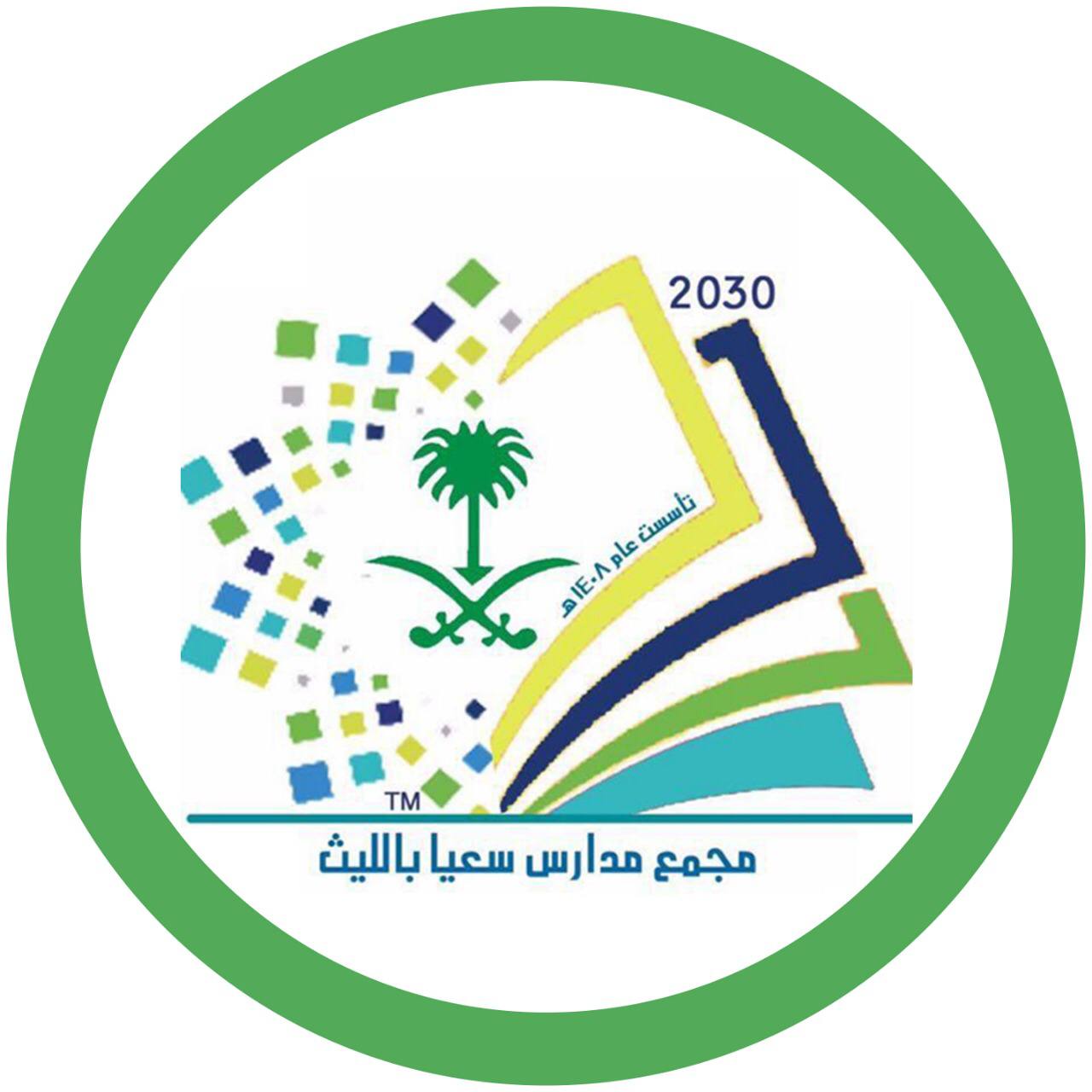 يتقدم مجمع سعيا التعليمي  بالشكر والتقدير للمعلم الفاضل 


               المعلم : 

يعجز البيان عن وصف قيمتك وأثرك في النشء شكرا لك 
من القلب العالم كله يحتفي بك في يوم المعلم العالمي 1443هـ      بك يفخر الوطن ويسطر أمجاده فأنت قلب التعليم النابض
مدير المدرسة 
احمد سعد العسيري
رائد النشاط 
إسماعيل محمد السلمي
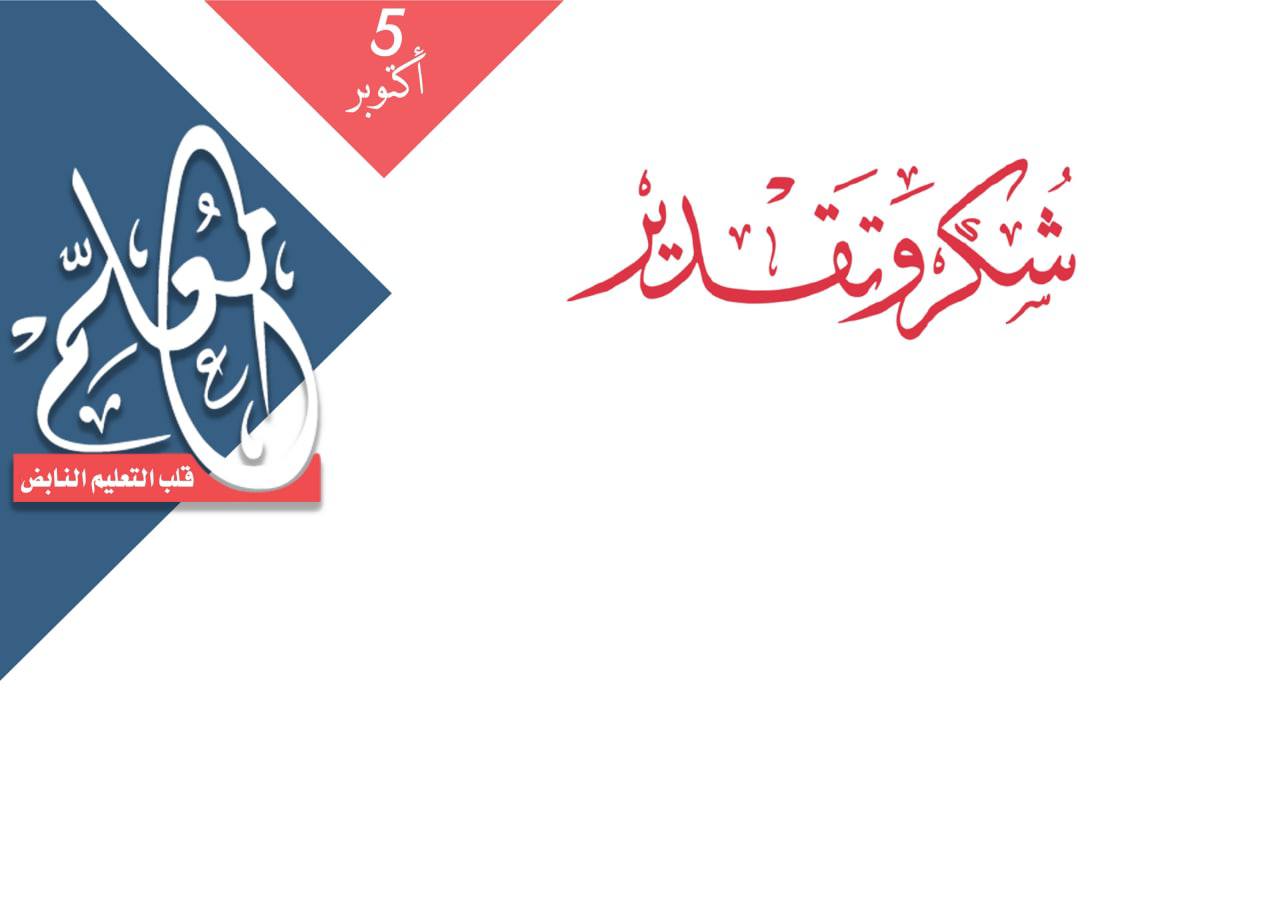 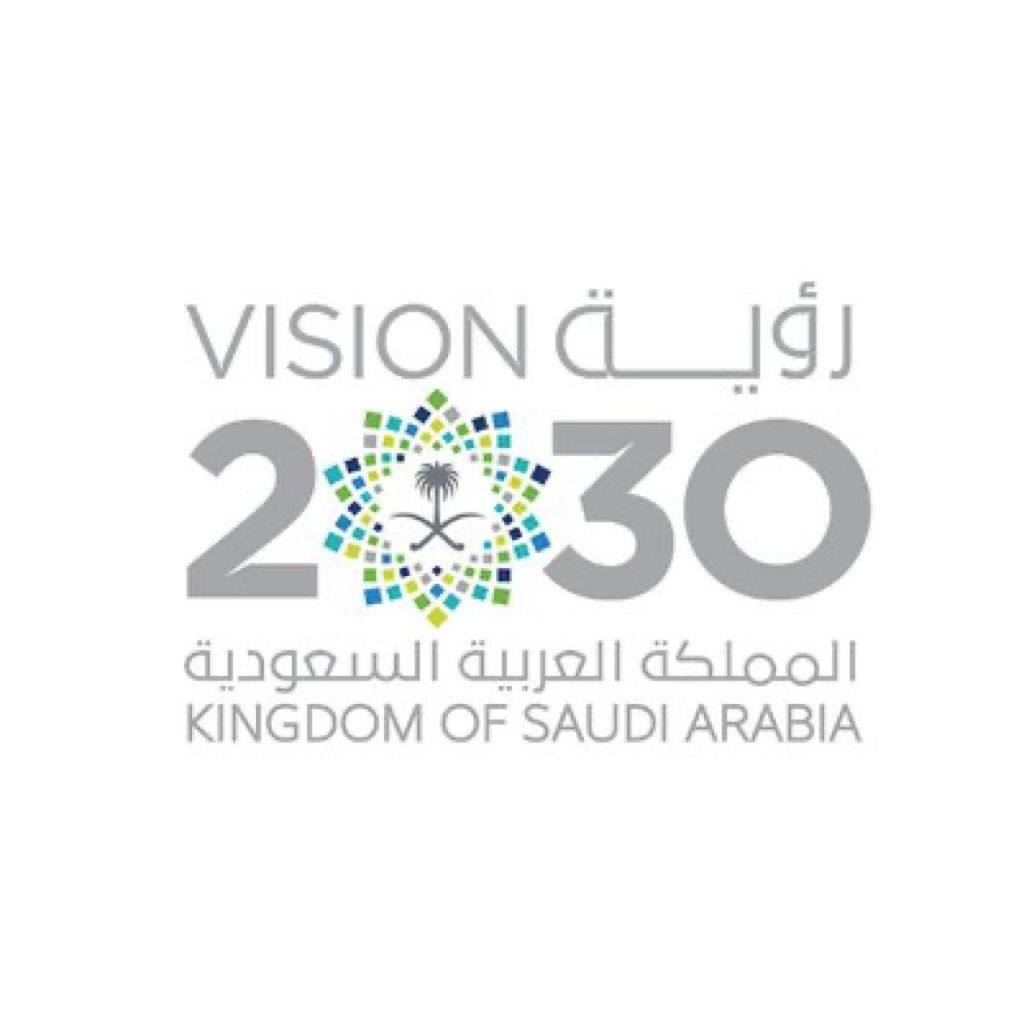 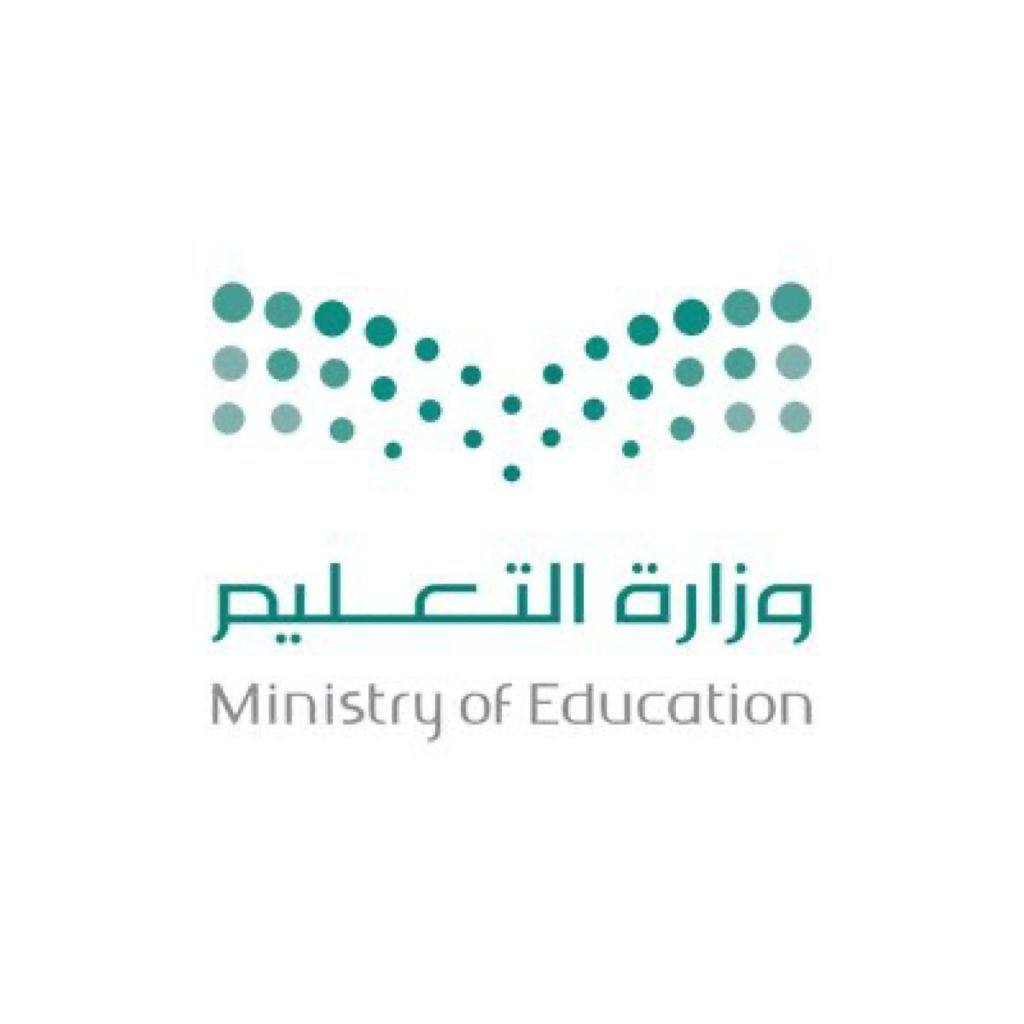 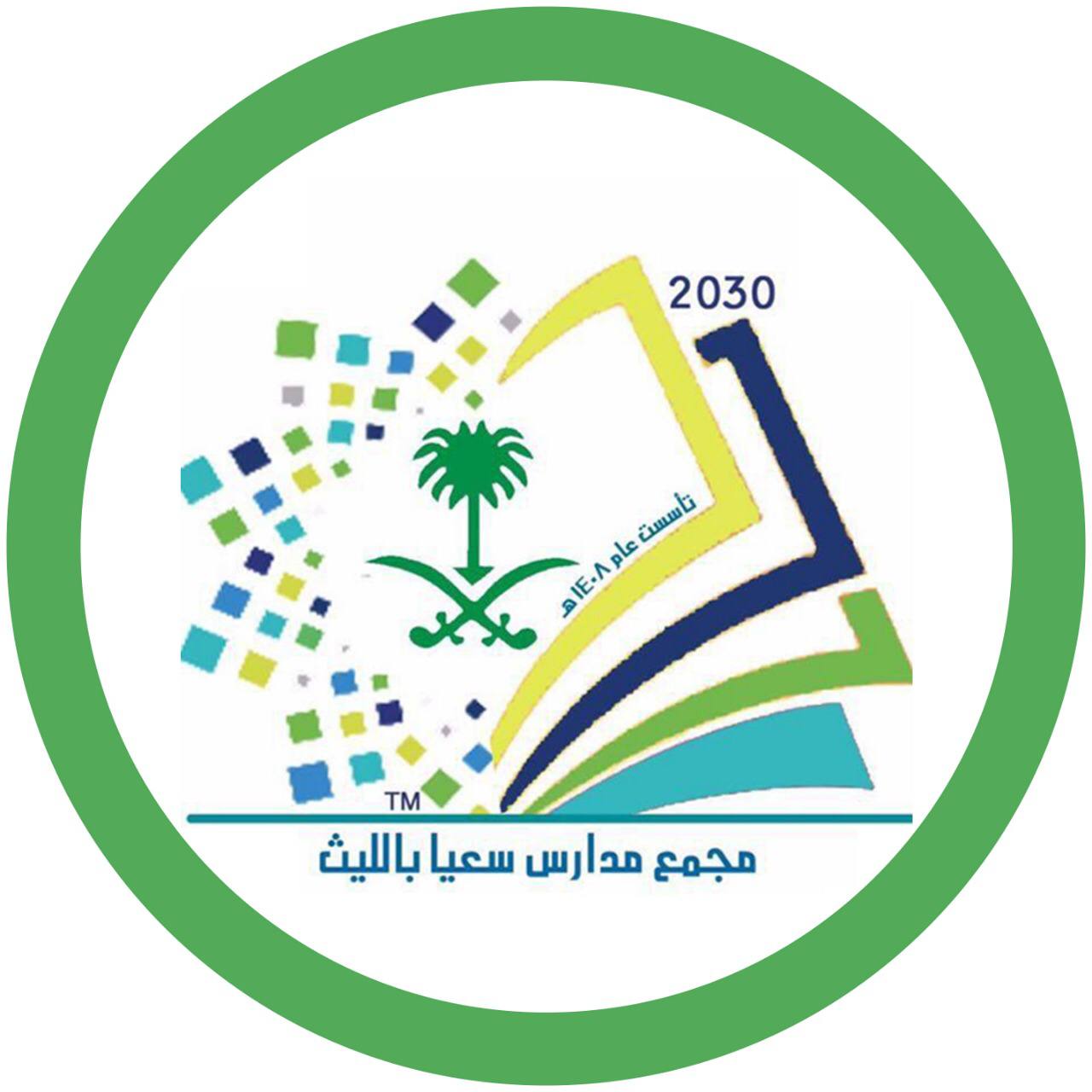 يتقدم مجمع سعيا التعليمي  بالشكر والتقدير للمعلم الفاضل 


               المعلم : 

يعجز البيان عن وصف قيمتك وأثرك في النشء شكرا لك 
من القلب العالم كله يحتفي بك في يوم المعلم العالمي 1443هـ      بك يفخر الوطن ويسطر أمجاده فأنت قلب التعليم النابض
مدير المدرسة 
احمد سعد العسيري
رائد النشاط 
إسماعيل محمد السلمي
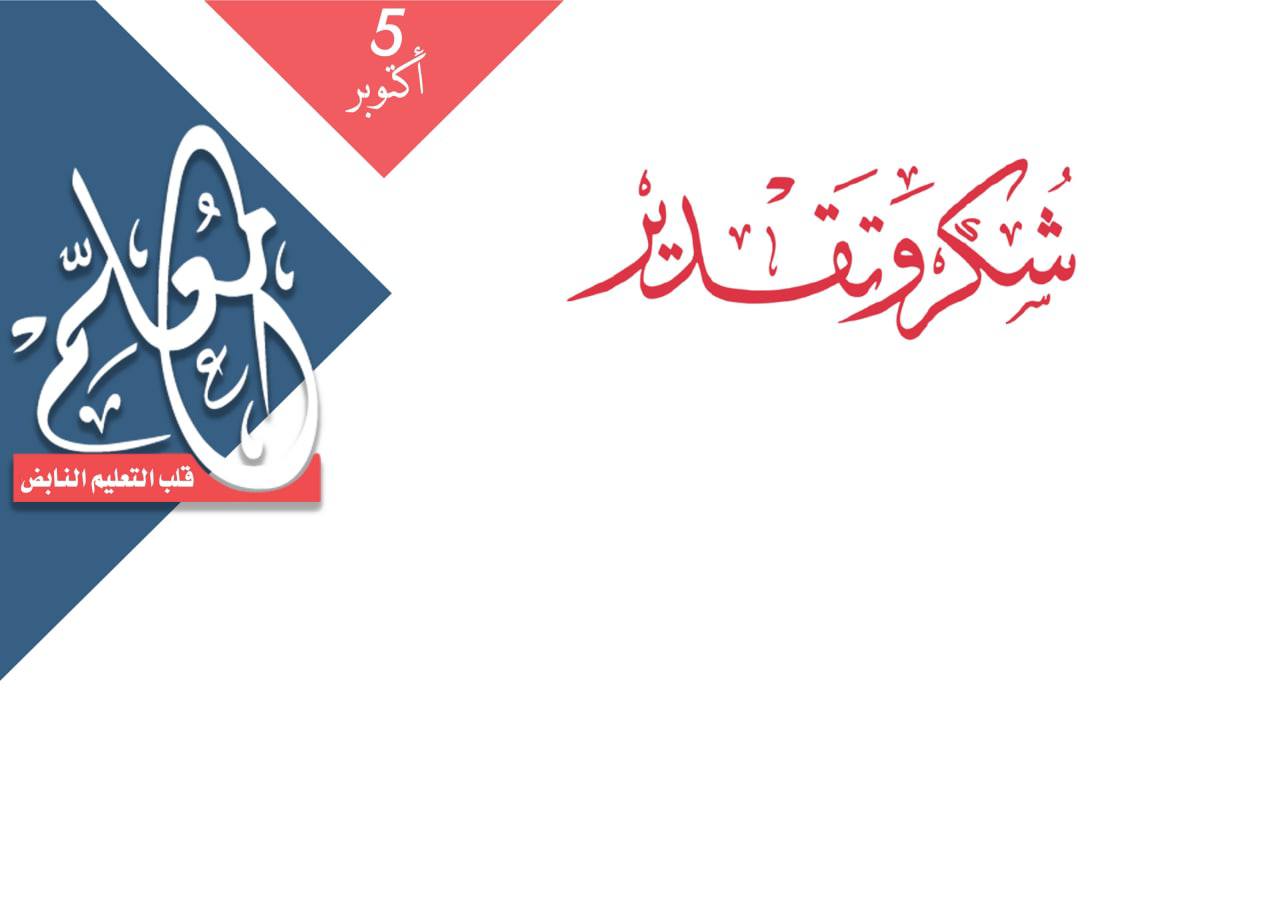 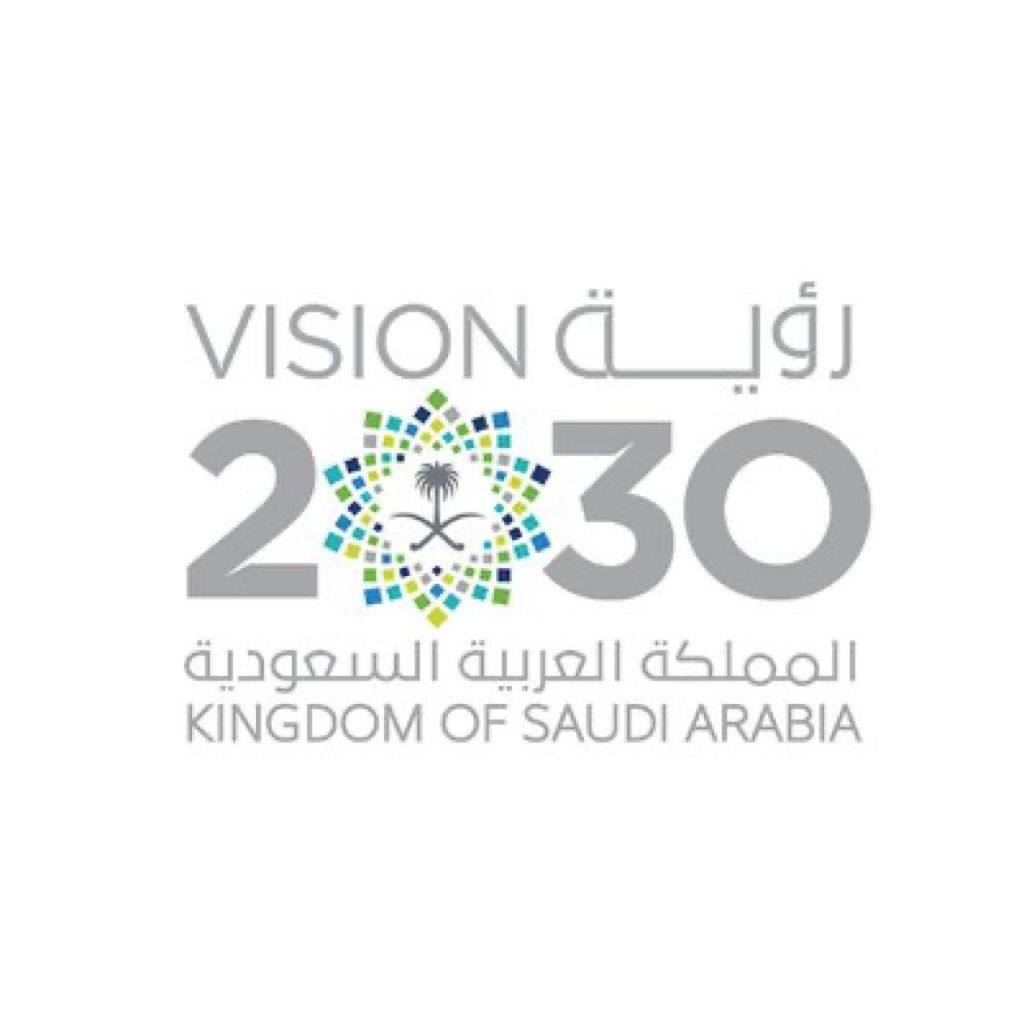 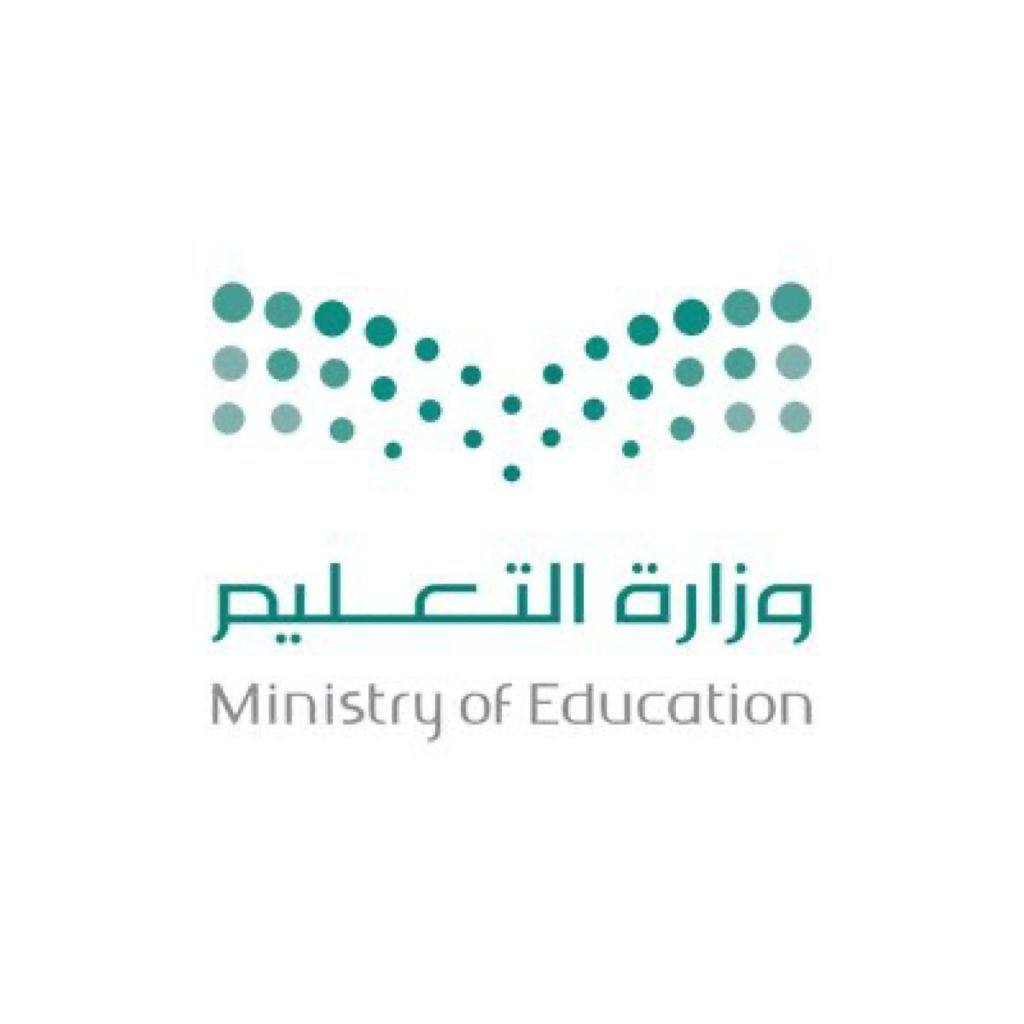 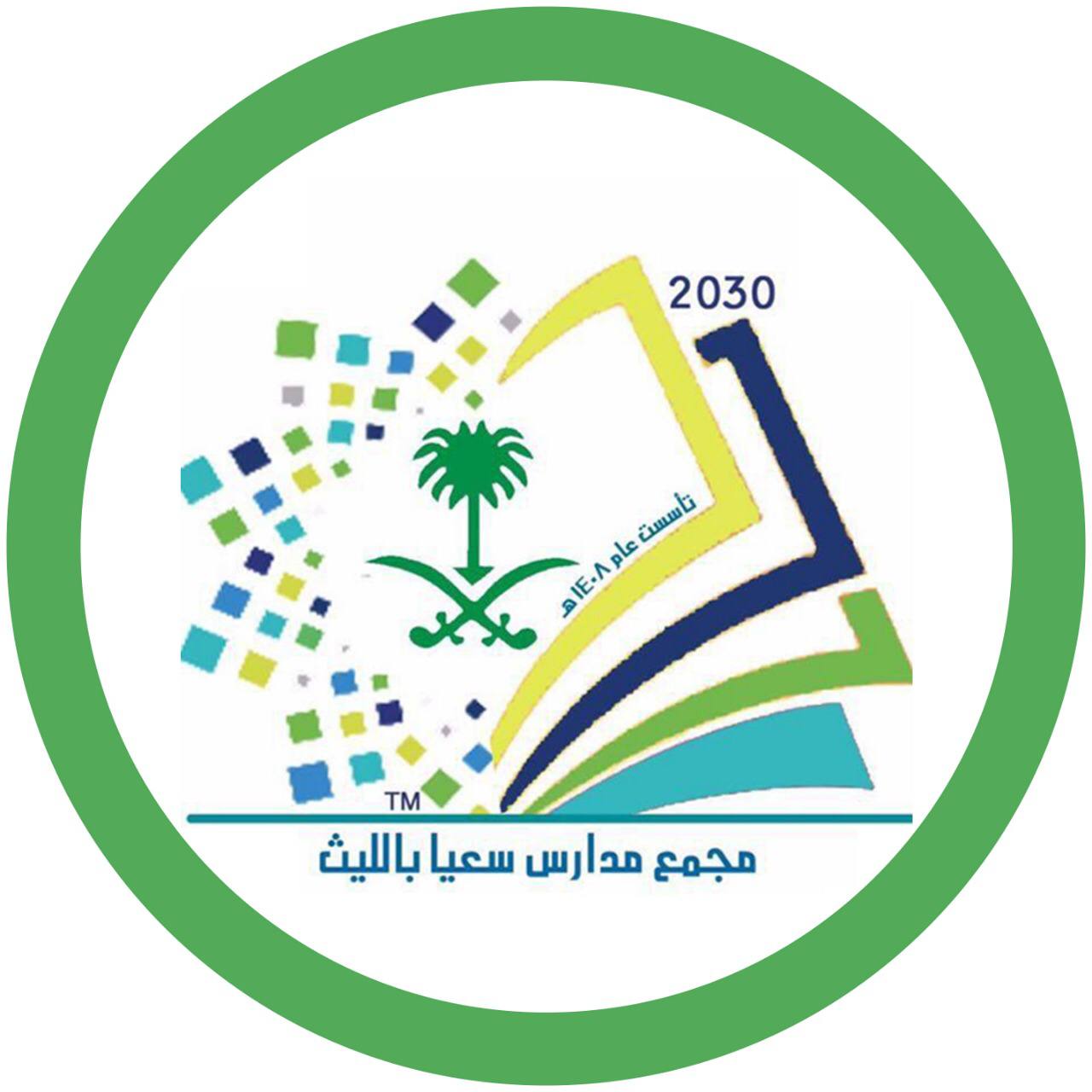 يتقدم مجمع سعيا التعليمي  بالشكر والتقدير للمعلم الفاضل 


               المعلم : 

يعجز البيان عن وصف قيمتك وأثرك في النشء شكرا لك 
من القلب العالم كله يحتفي بك في يوم المعلم العالمي 1443هـ      بك يفخر الوطن ويسطر أمجاده فأنت قلب التعليم النابض
مدير المدرسة 
احمد سعد العسيري
رائد النشاط 
إسماعيل محمد السلمي
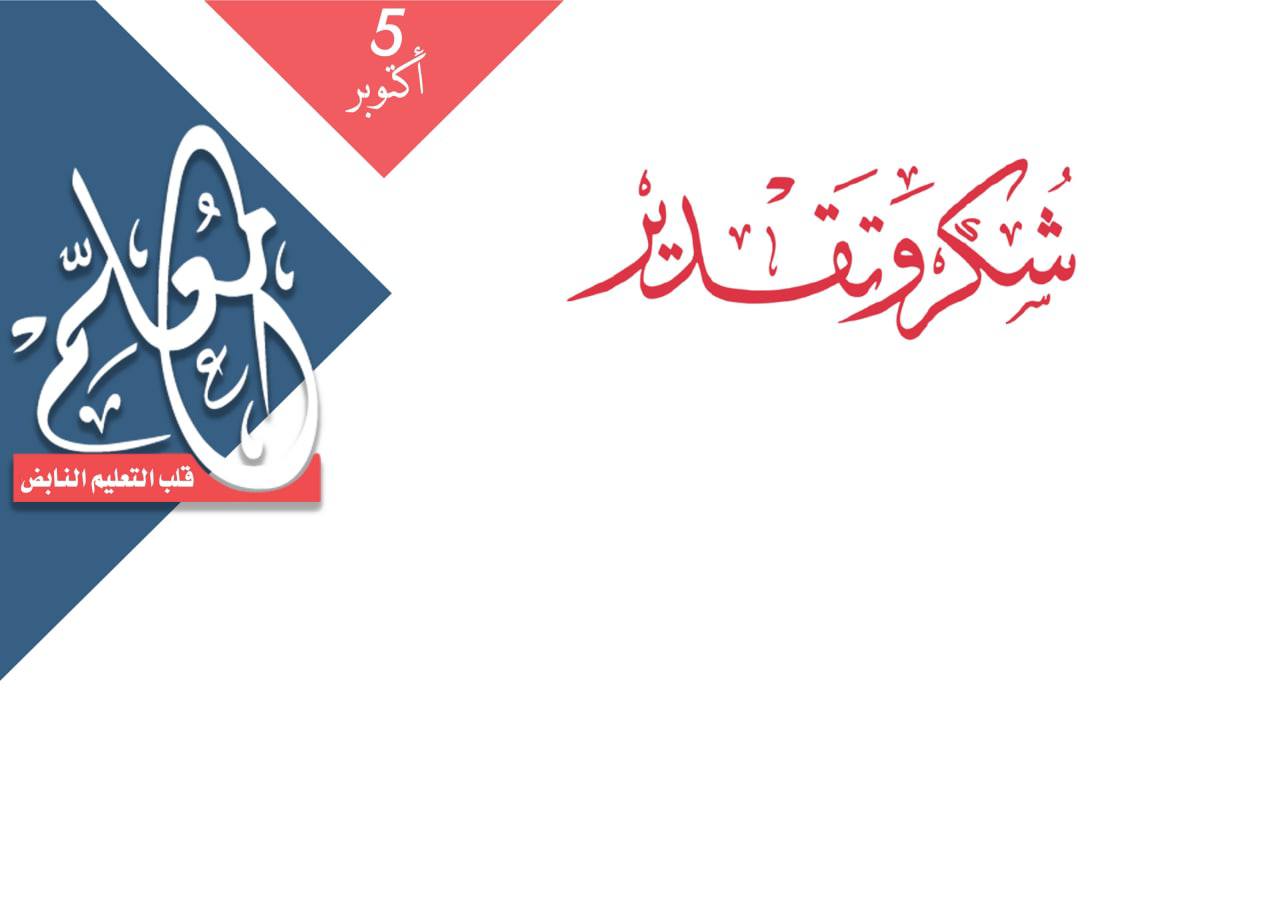 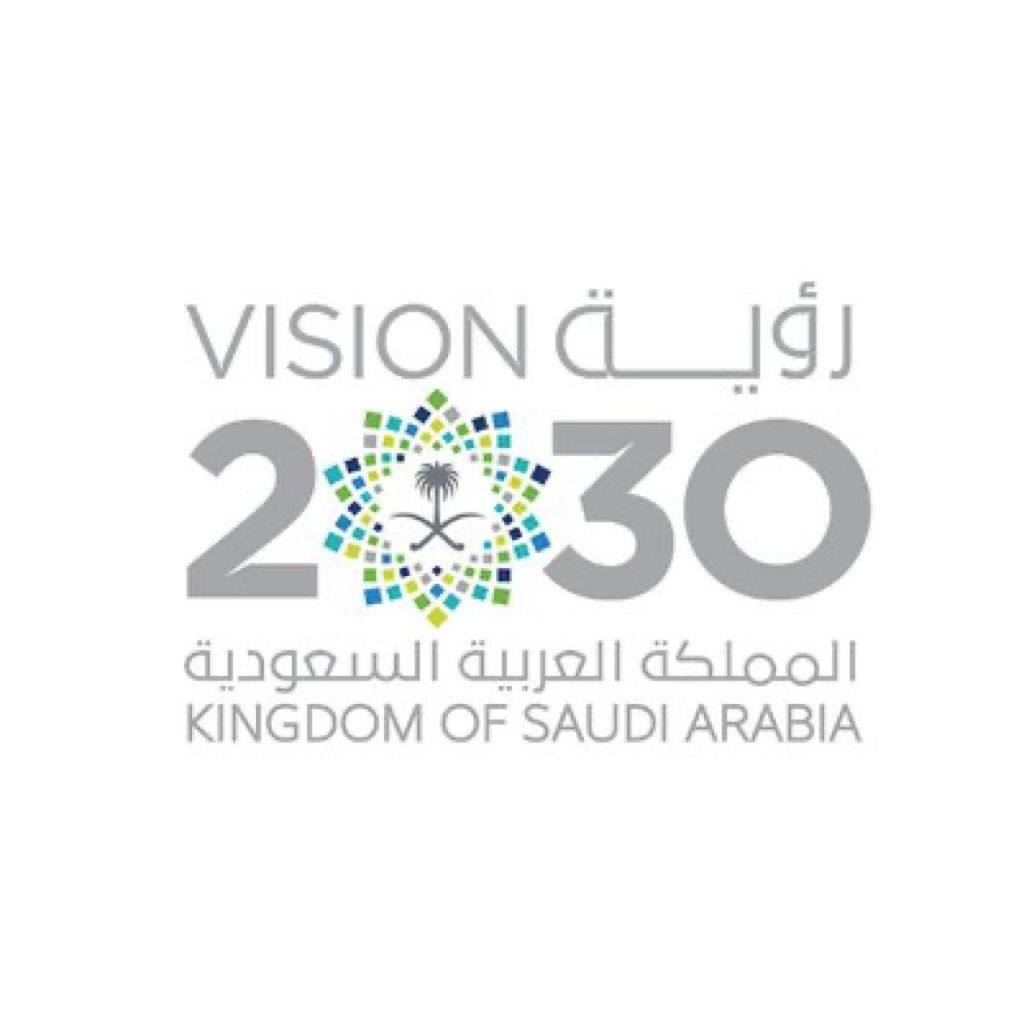 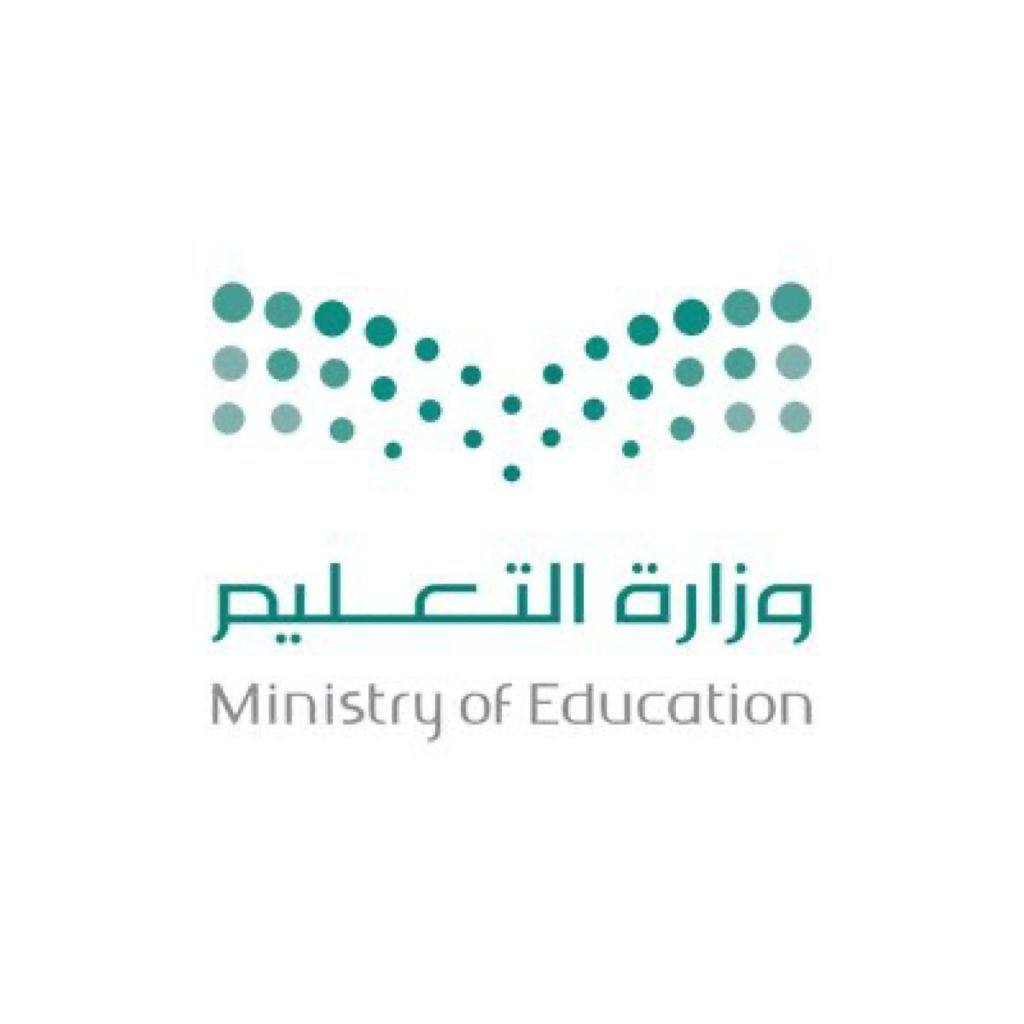 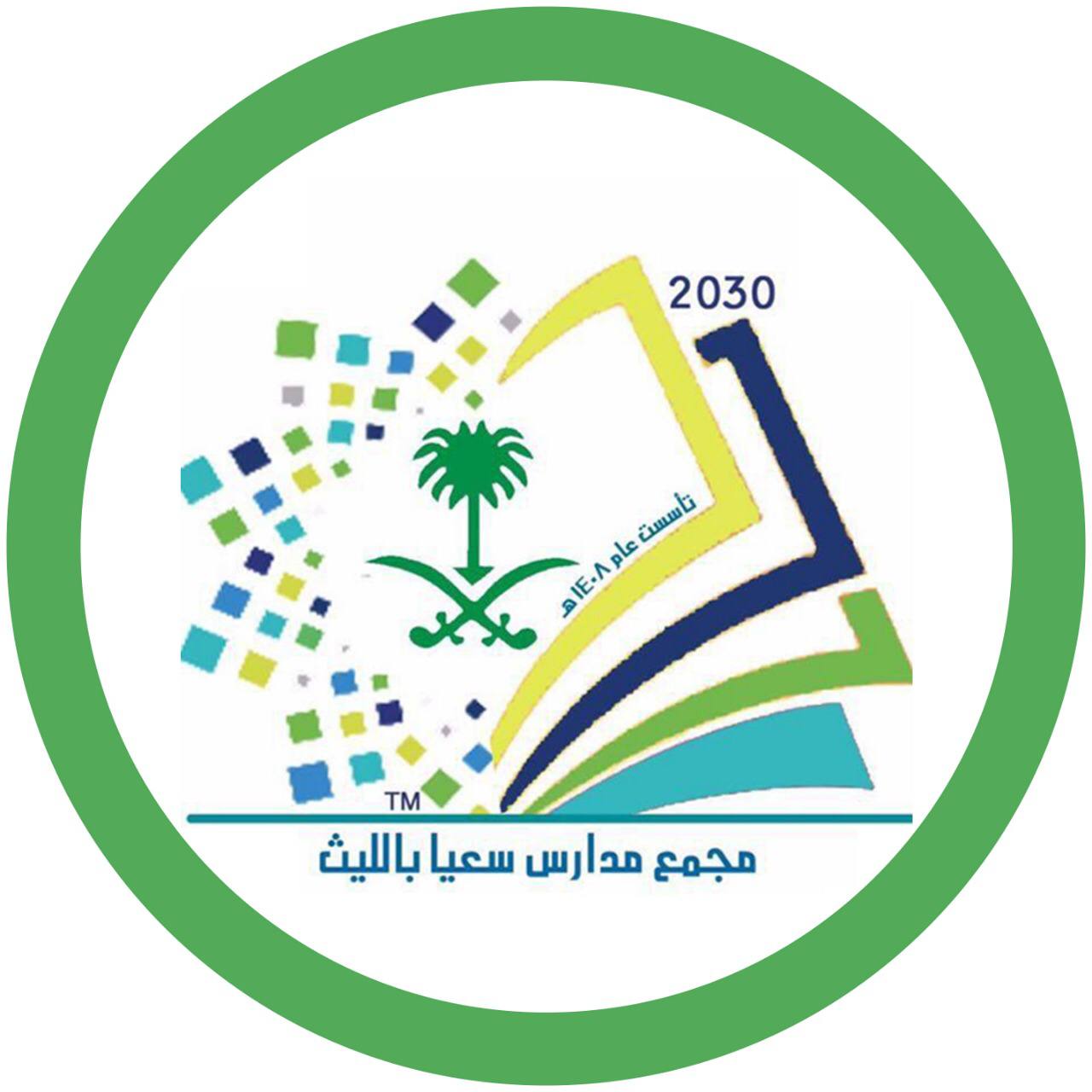 يتقدم مجمع سعيا التعليمي  بالشكر والتقدير للمعلم الفاضل 


               المعلم : 

يعجز البيان عن وصف قيمتك وأثرك في النشء شكرا لك 
من القلب العالم كله يحتفي بك في يوم المعلم العالمي 1443هـ      بك يفخر الوطن ويسطر أمجاده فأنت قلب التعليم النابض
مدير المدرسة 
احمد سعد العسيري
رائد النشاط 
إسماعيل محمد السلمي
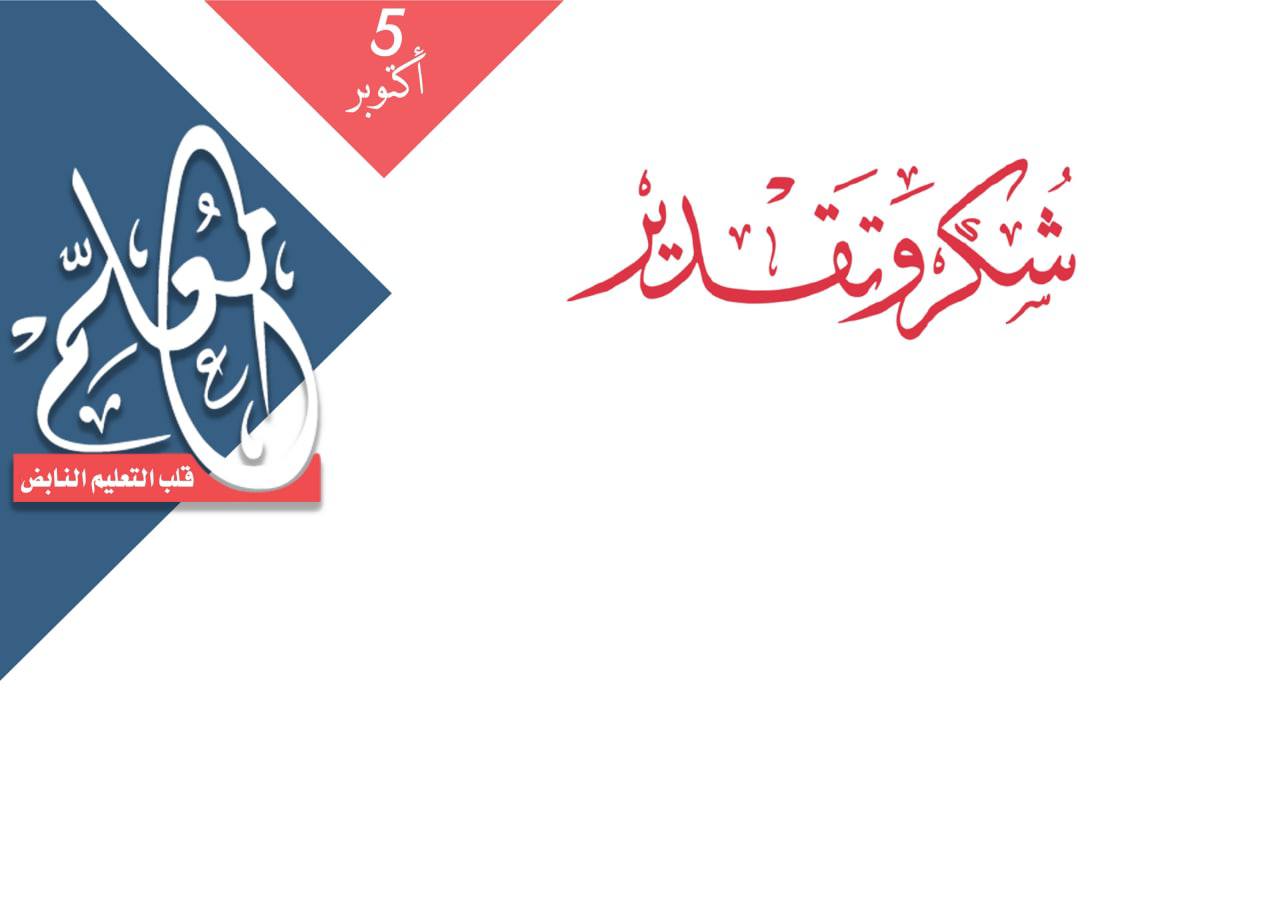 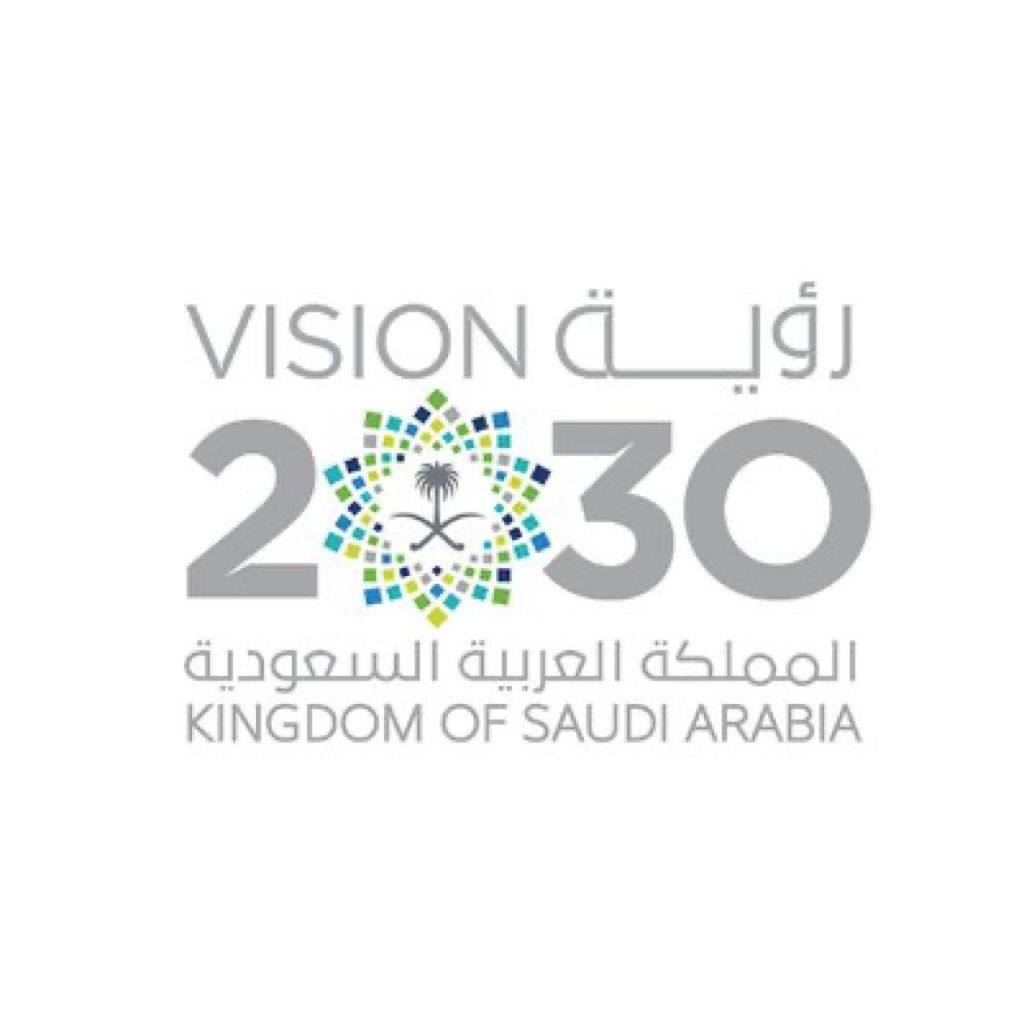 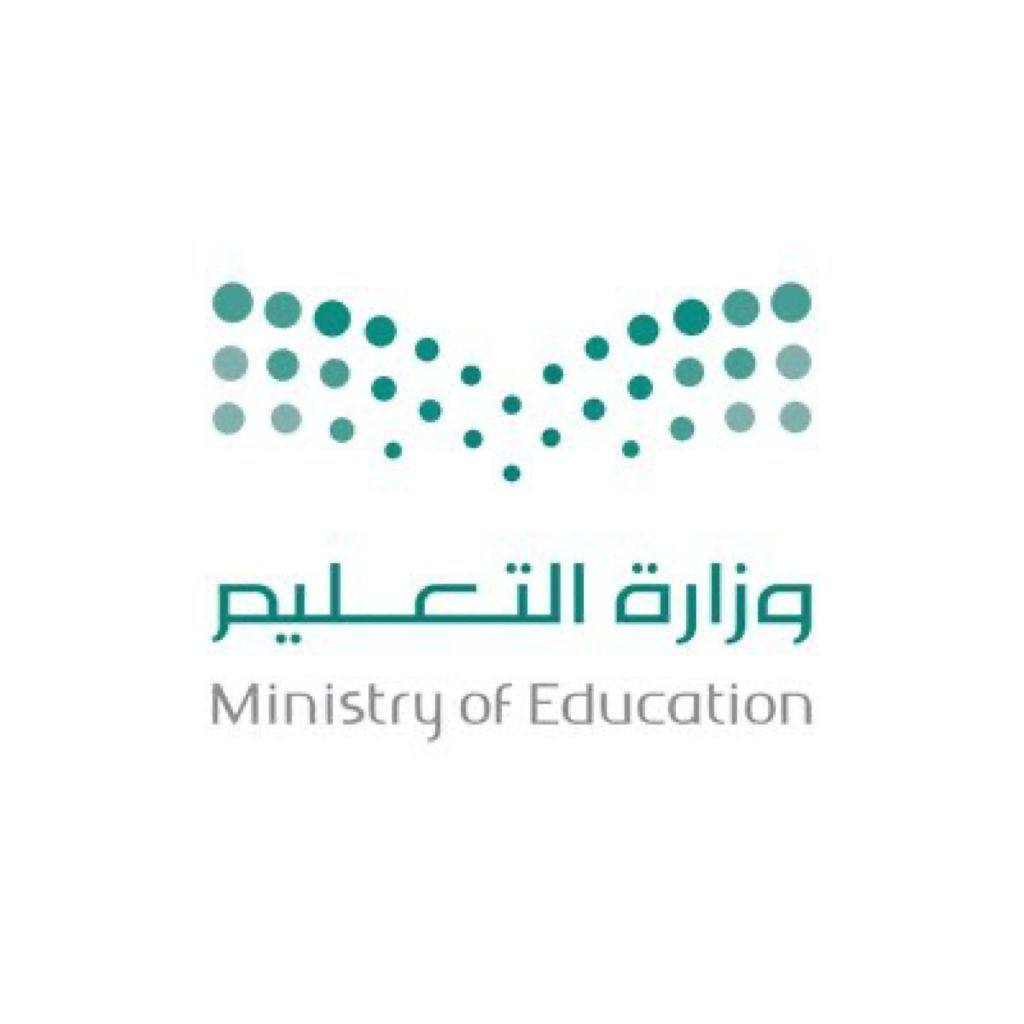 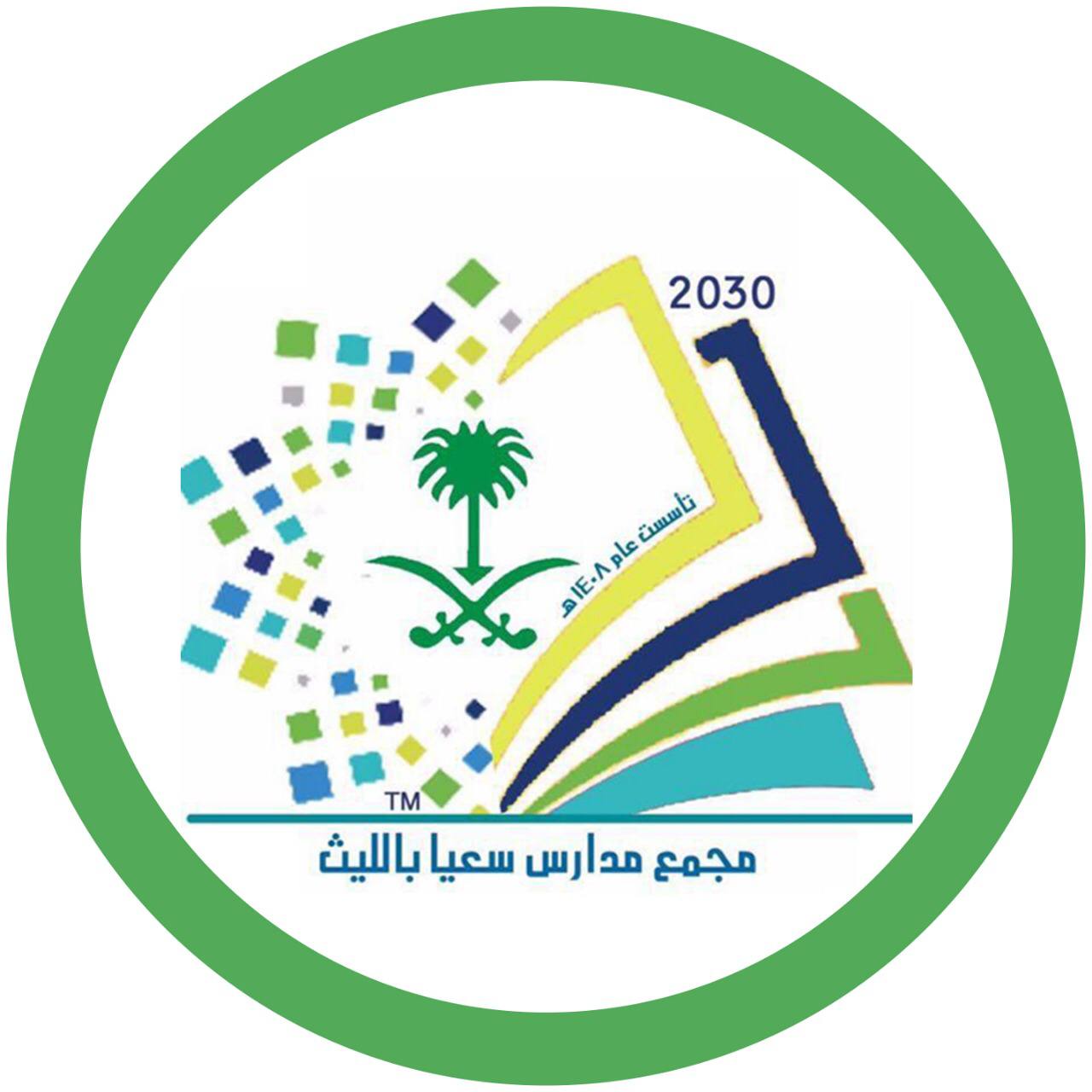 يتقدم مجمع سعيا التعليمي  بالشكر والتقدير للمعلم الفاضل 


               المعلم : 

يعجز البيان عن وصف قيمتك وأثرك في النشء شكرا لك 
من القلب العالم كله يحتفي بك في يوم المعلم العالمي 1443هـ      بك يفخر الوطن ويسطر أمجاده فأنت قلب التعليم النابض
مدير المدرسة 
احمد سعد العسيري
رائد النشاط 
إسماعيل محمد السلمي
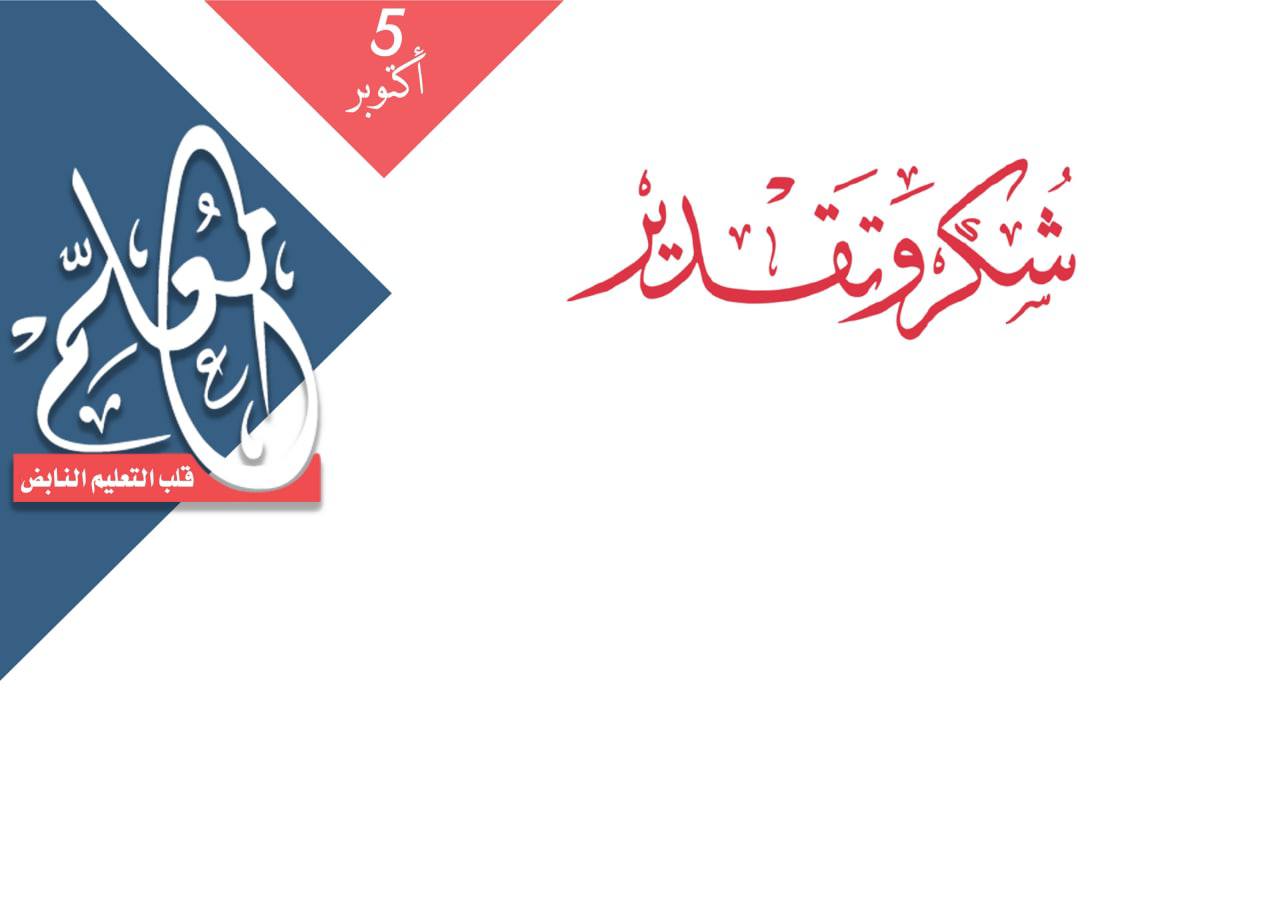 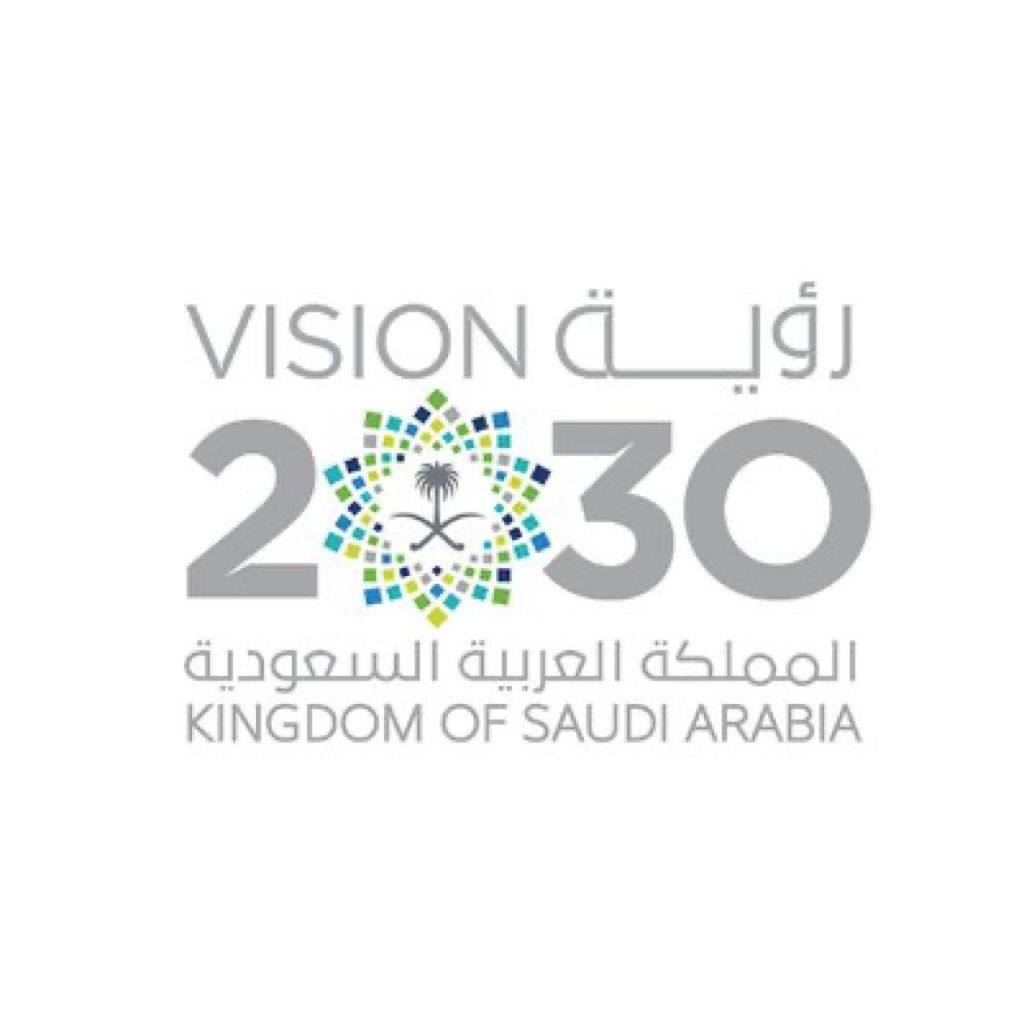 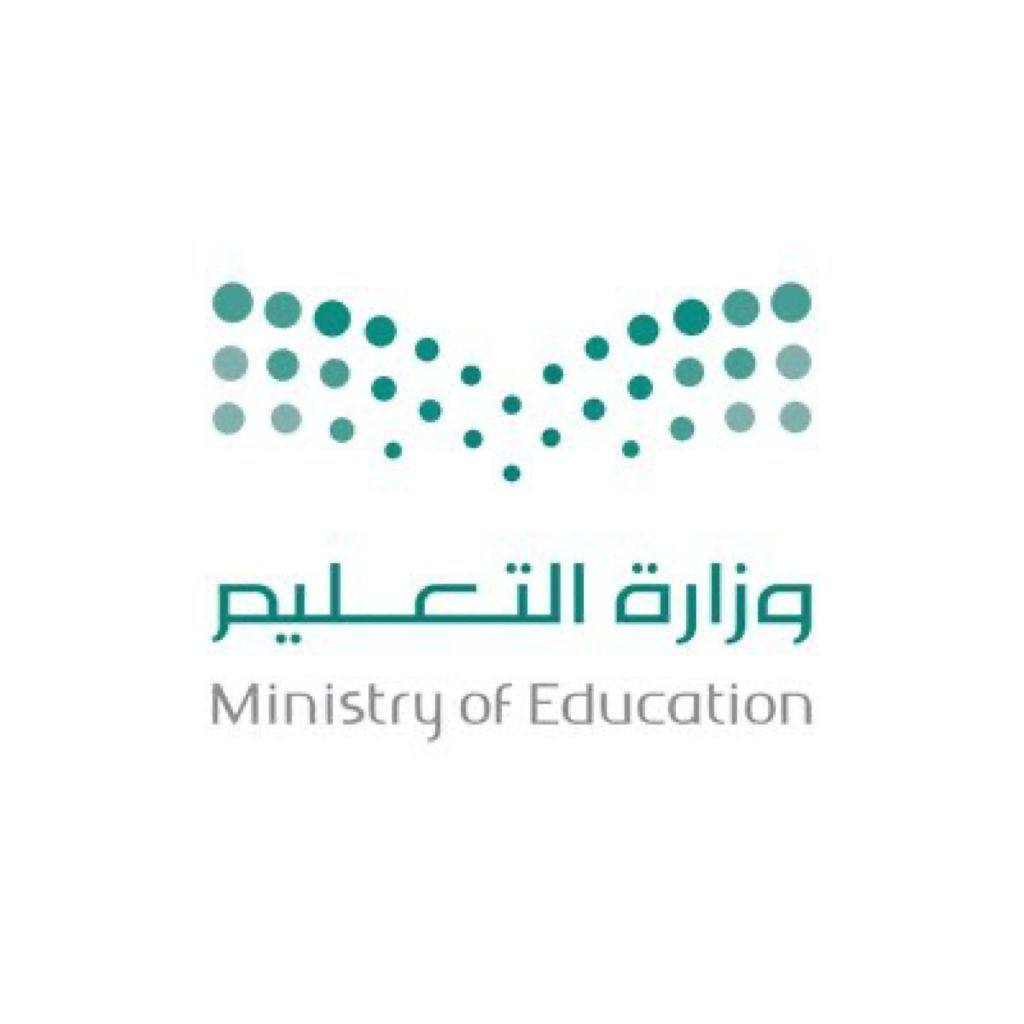 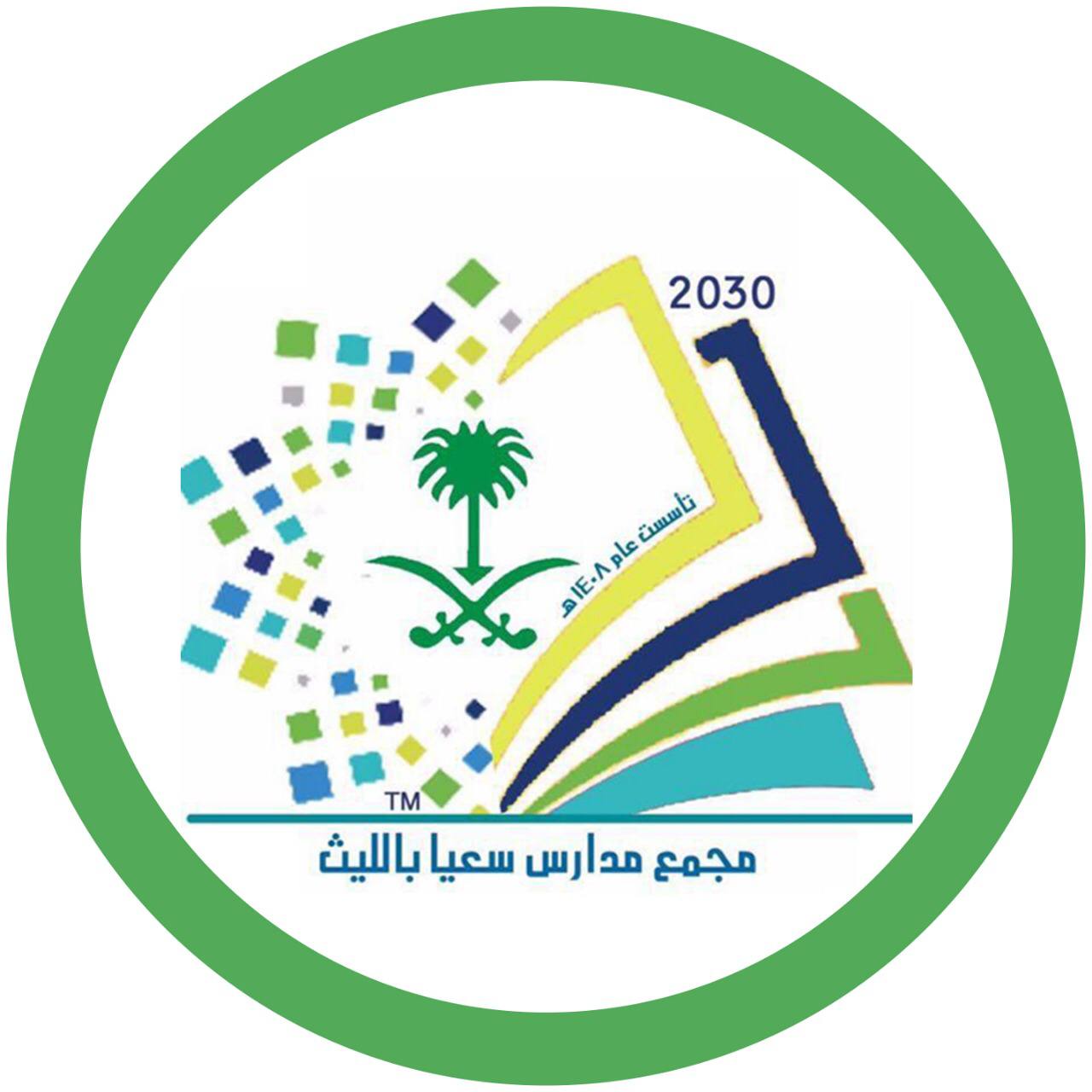 يتقدم مجمع سعيا التعليمي  بالشكر والتقدير للمعلم الفاضل 


               المعلم : 

يعجز البيان عن وصف قيمتك وأثرك في النشء شكرا لك 
من القلب العالم كله يحتفي بك في يوم المعلم العالمي 1443هـ      بك يفخر الوطن ويسطر أمجاده فأنت قلب التعليم النابض
مدير المدرسة 
احمد سعد العسيري
رائد النشاط 
إسماعيل محمد السلمي
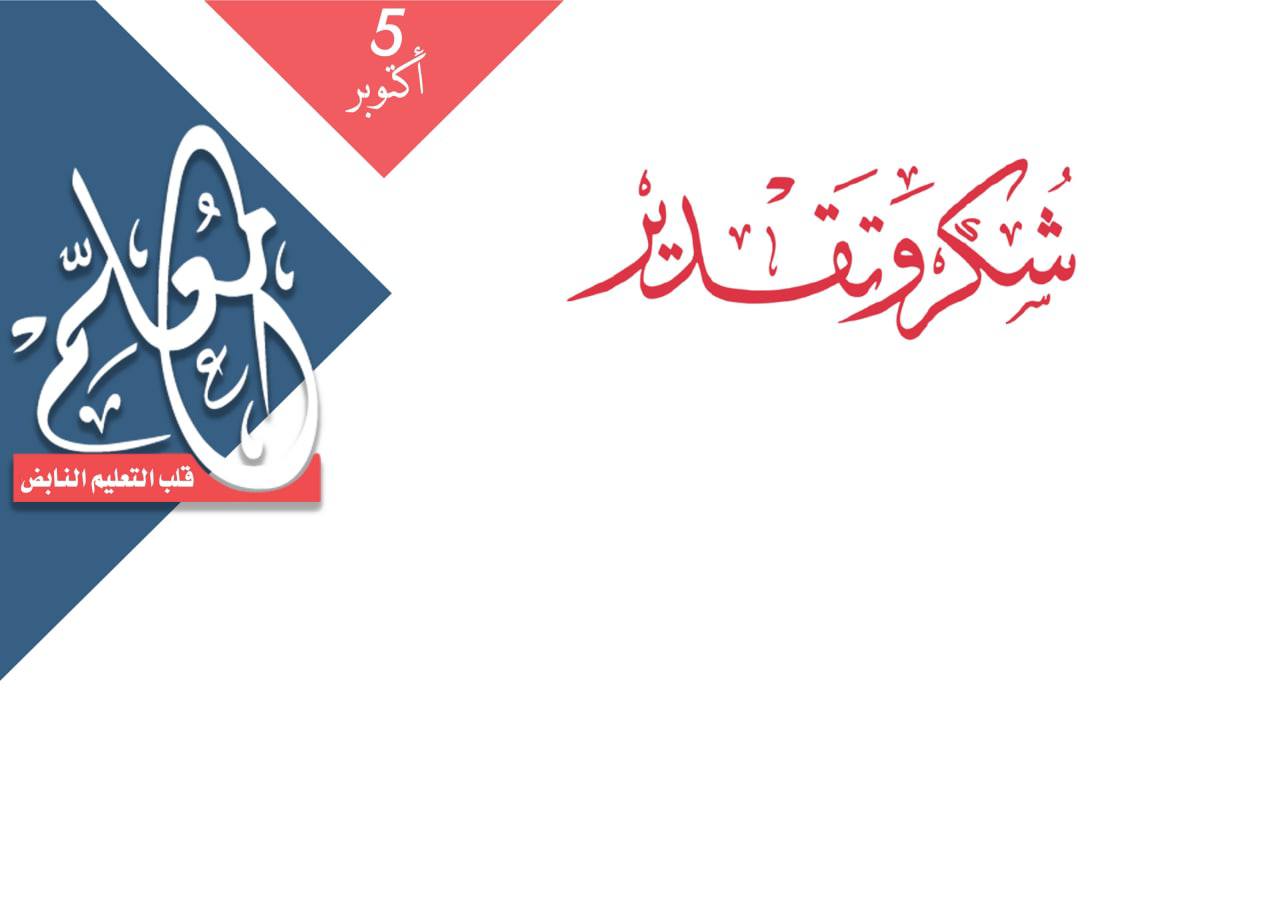 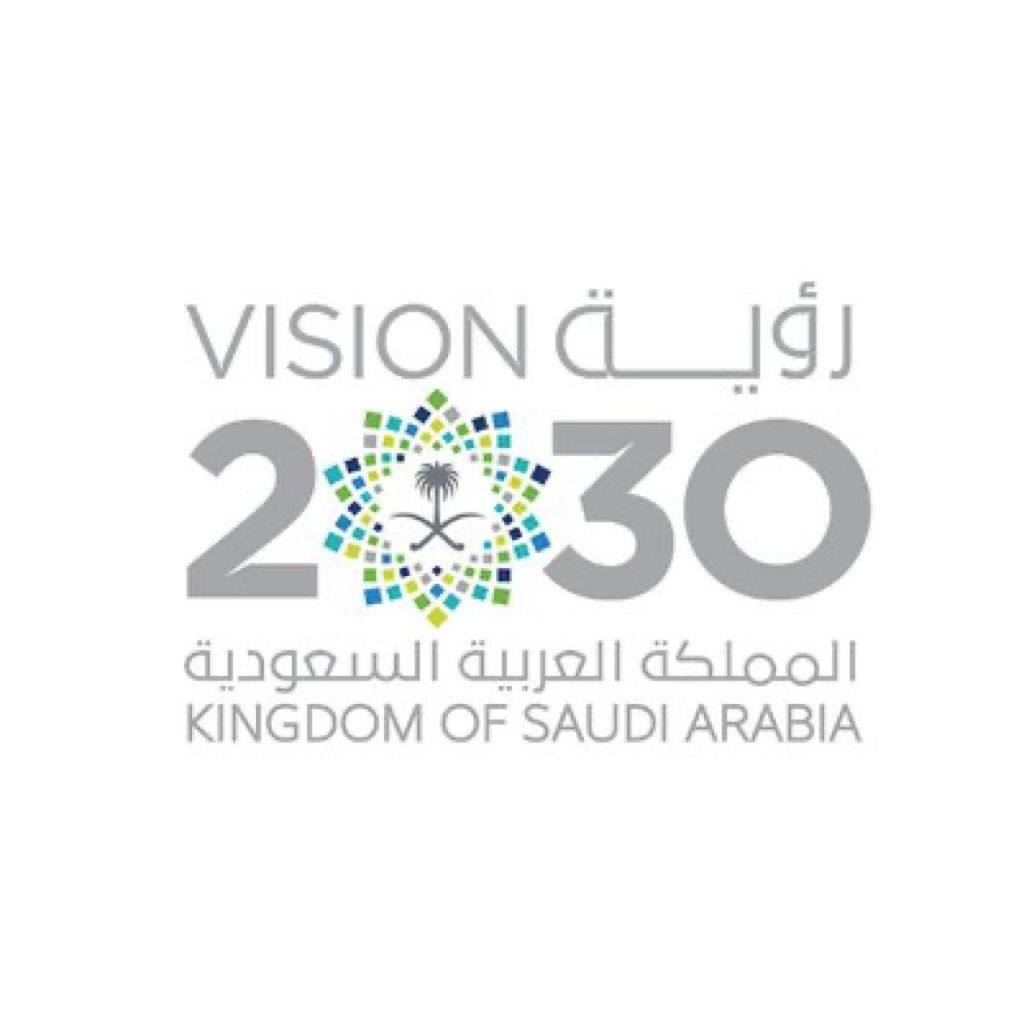 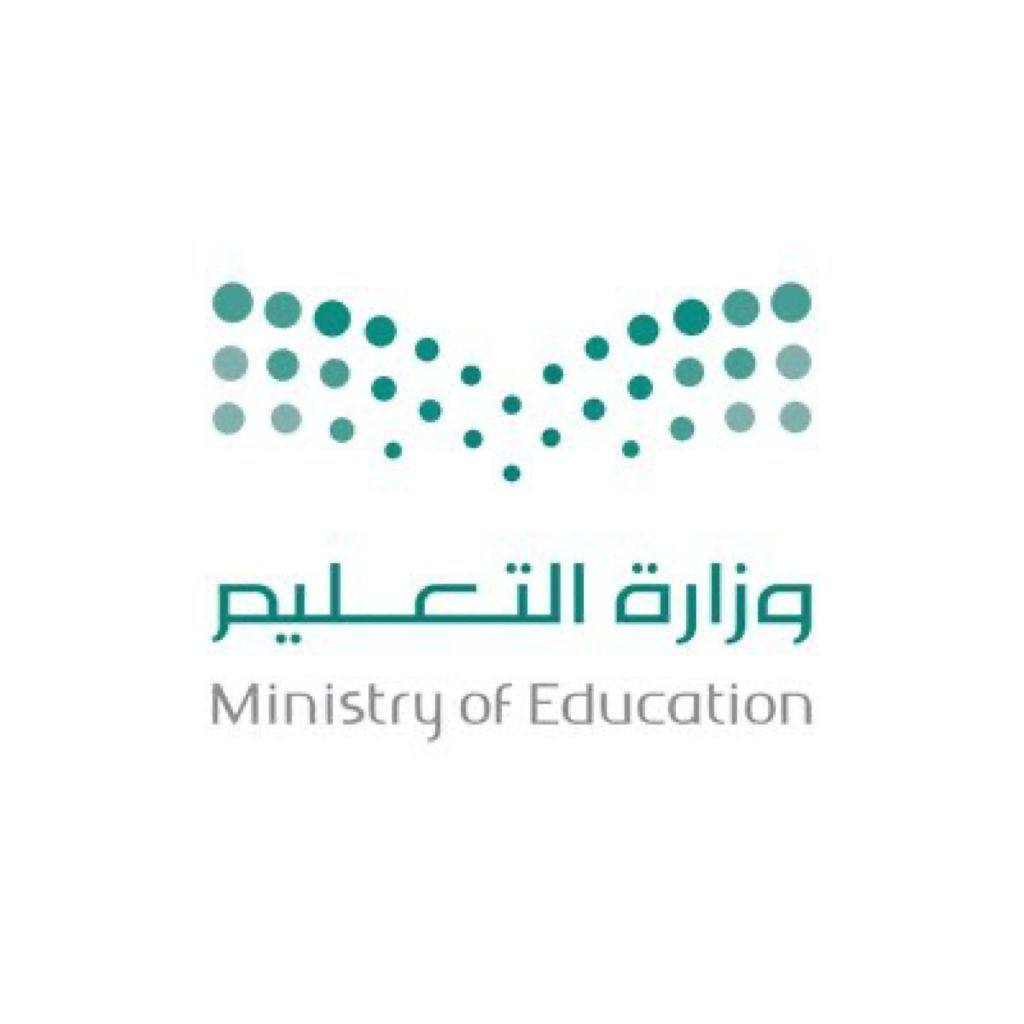 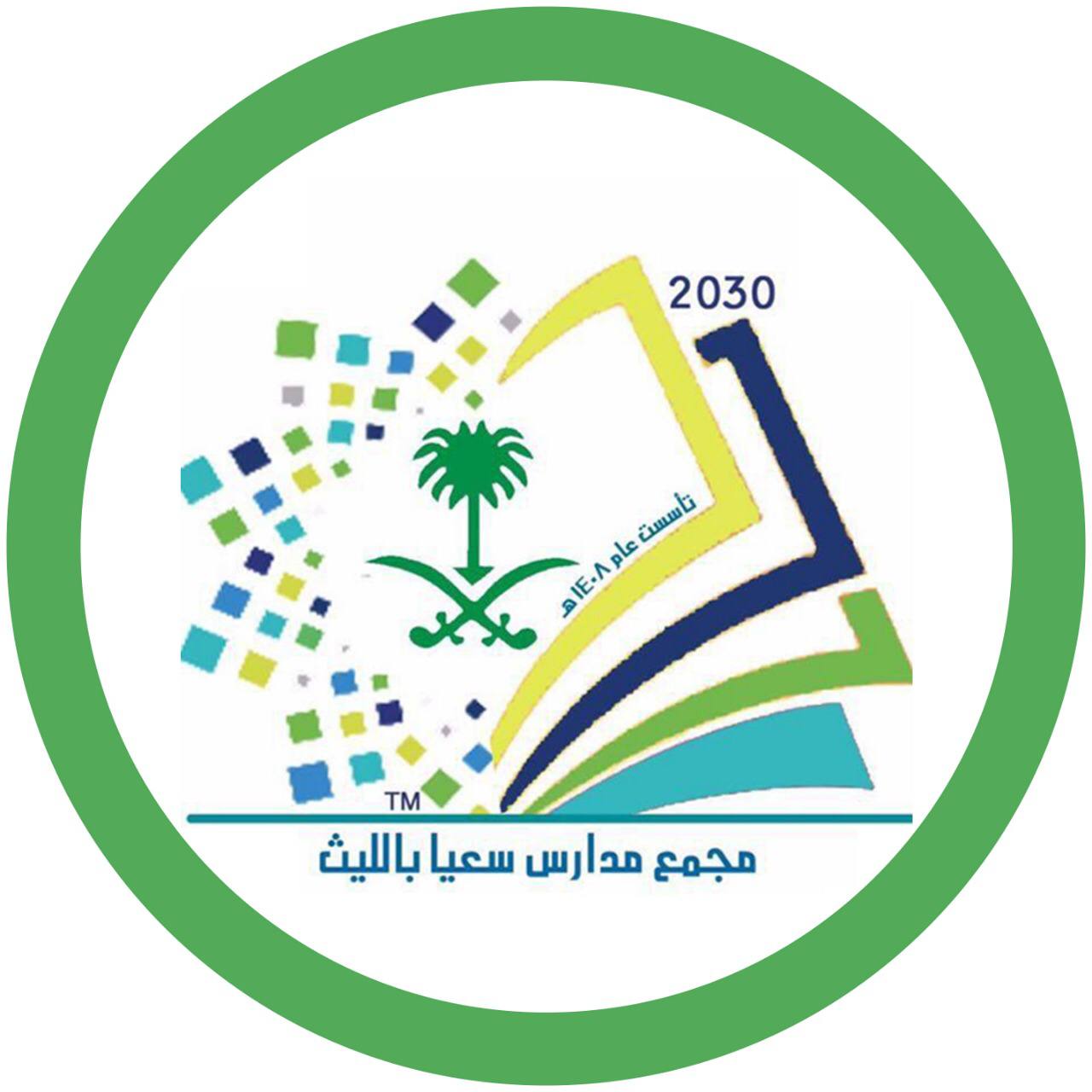 يتقدم مجمع سعيا التعليمي  بالشكر والتقدير للمعلم الفاضل 


               المعلم : 

يعجز البيان عن وصف قيمتك وأثرك في النشء شكرا لك 
من القلب العالم كله يحتفي بك في يوم المعلم العالمي 1443هـ      بك يفخر الوطن ويسطر أمجاده فأنت قلب التعليم النابض
مدير المدرسة 
احمد سعد العسيري
رائد النشاط 
إسماعيل محمد السلمي
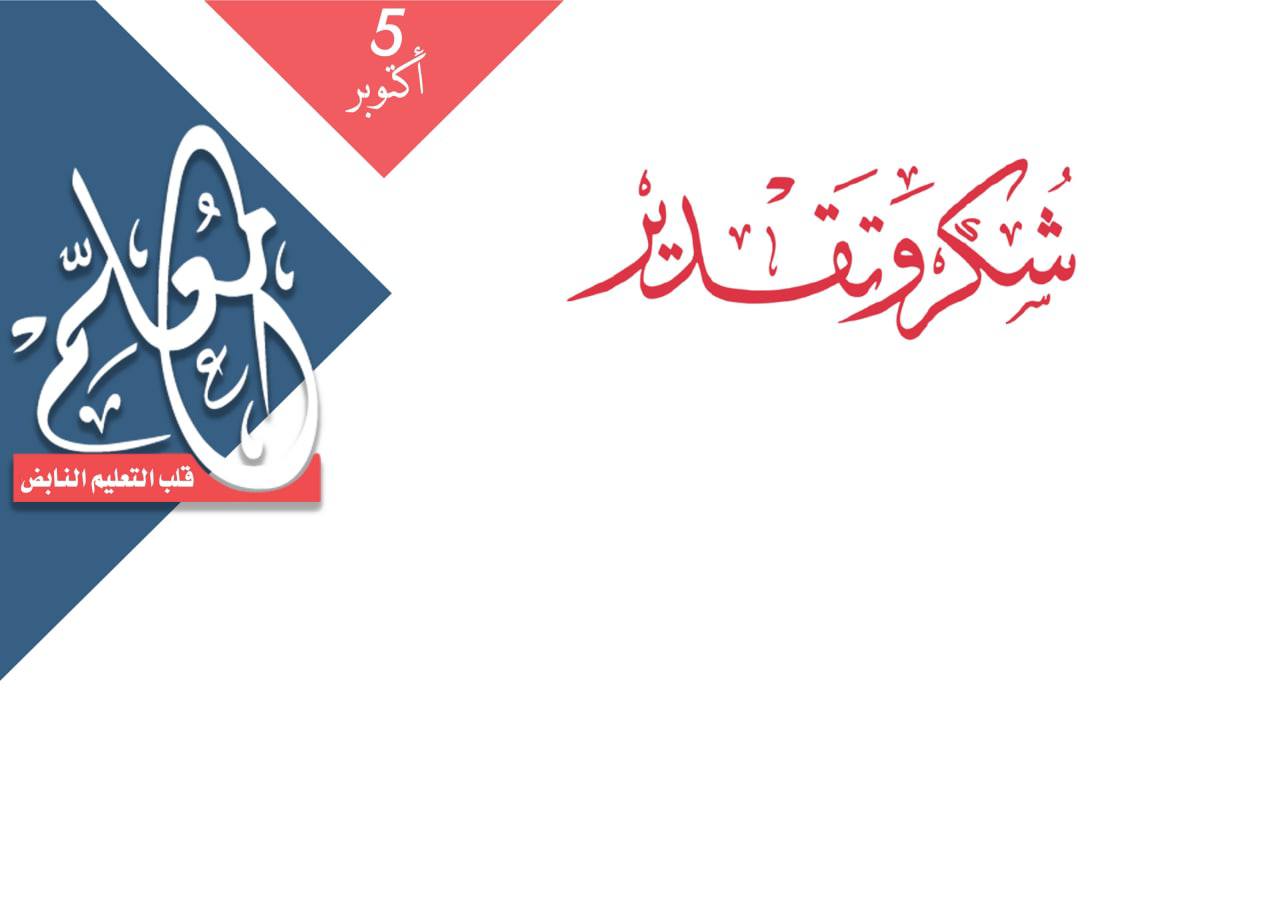 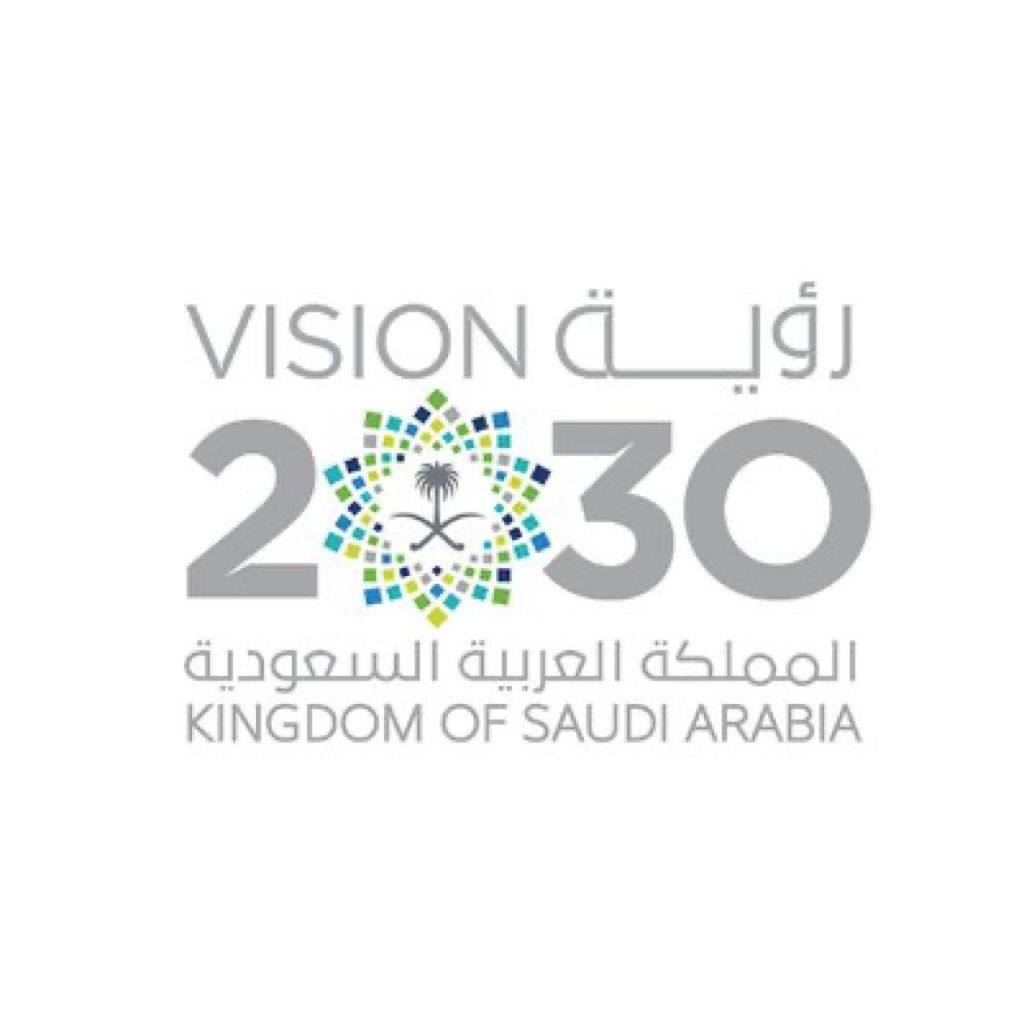 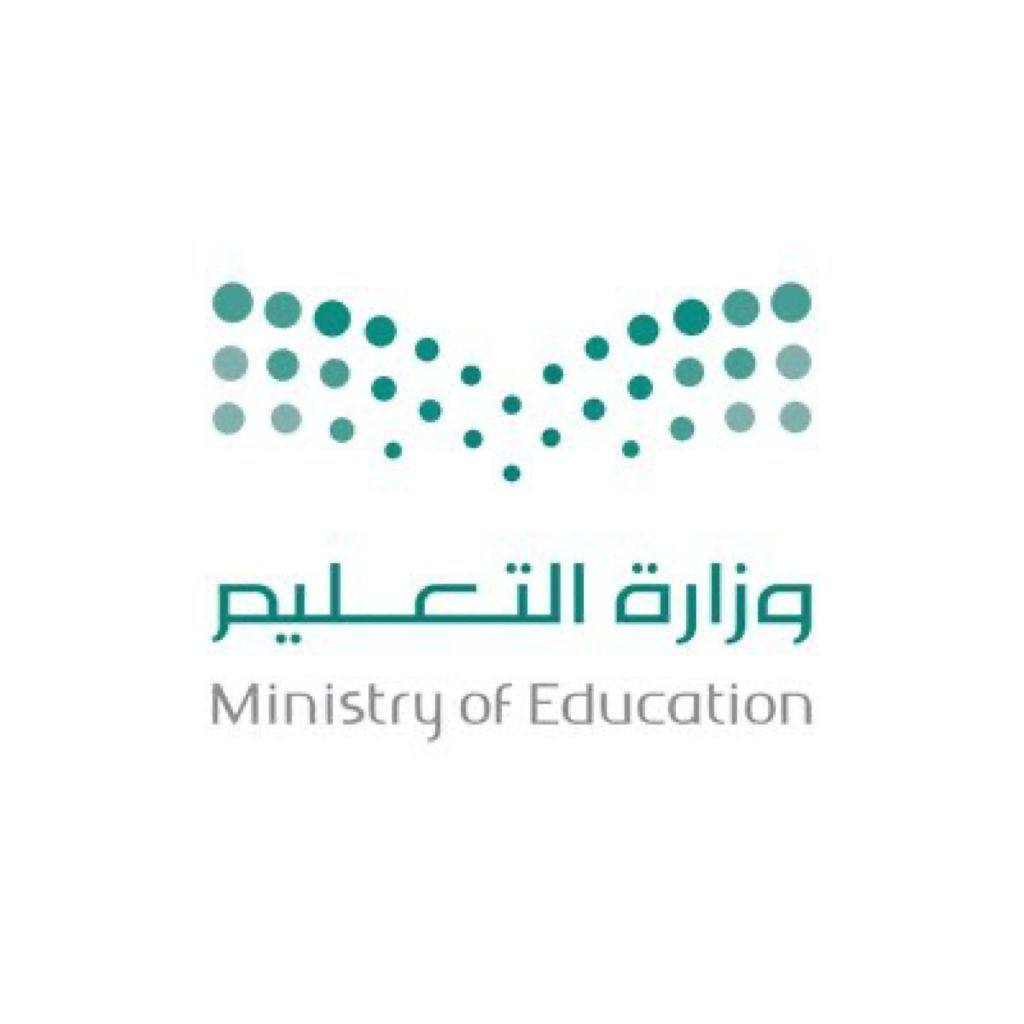 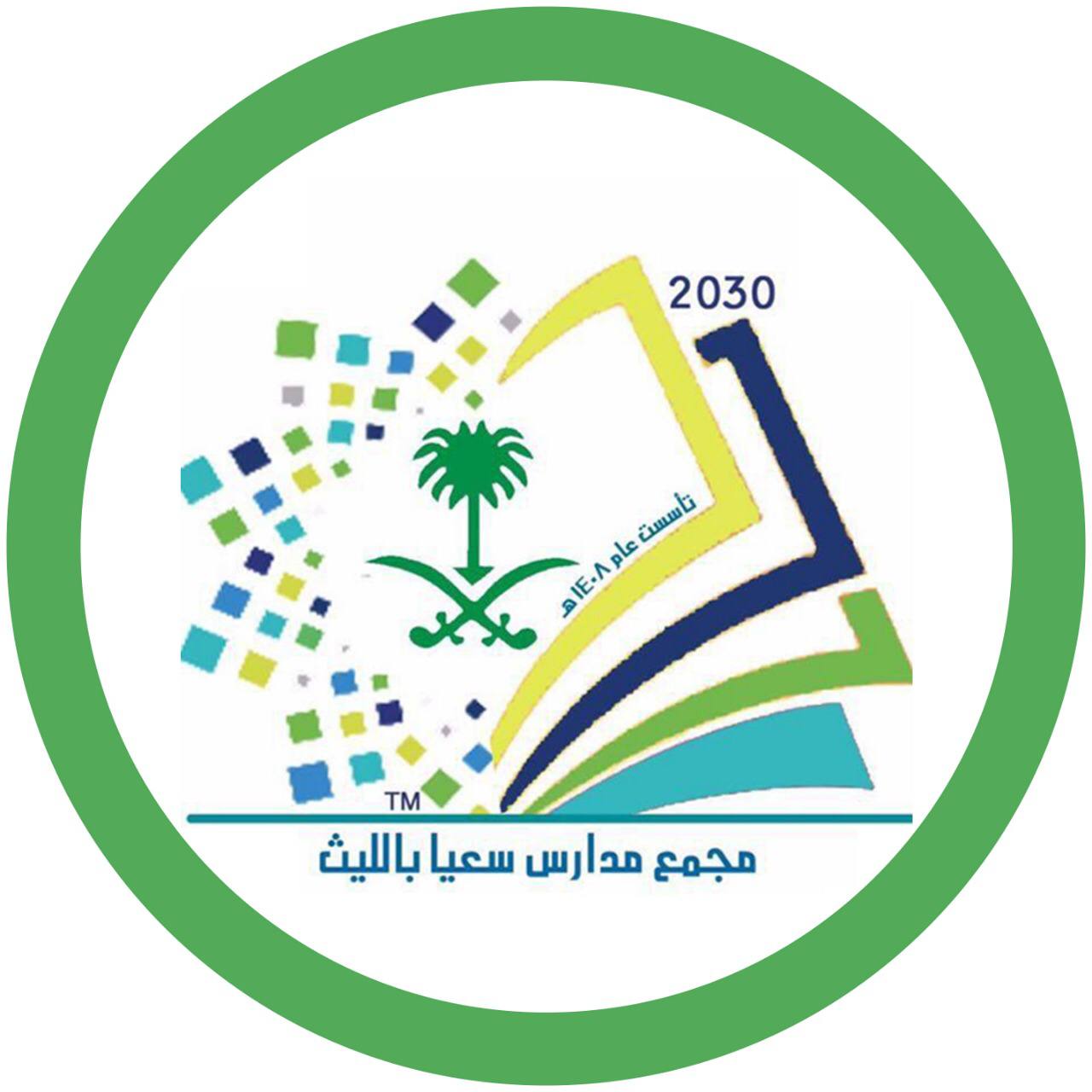 يتقدم مجمع سعيا التعليمي  بالشكر والتقدير للمعلم الفاضل 


               المعلم : 

يعجز البيان عن وصف قيمتك وأثرك في النشء شكرا لك 
من القلب العالم كله يحتفي بك في يوم المعلم العالمي 1443هـ      بك يفخر الوطن ويسطر أمجاده فأنت قلب التعليم النابض
مدير المدرسة 
احمد سعد العسيري
رائد النشاط 
إسماعيل محمد السلمي
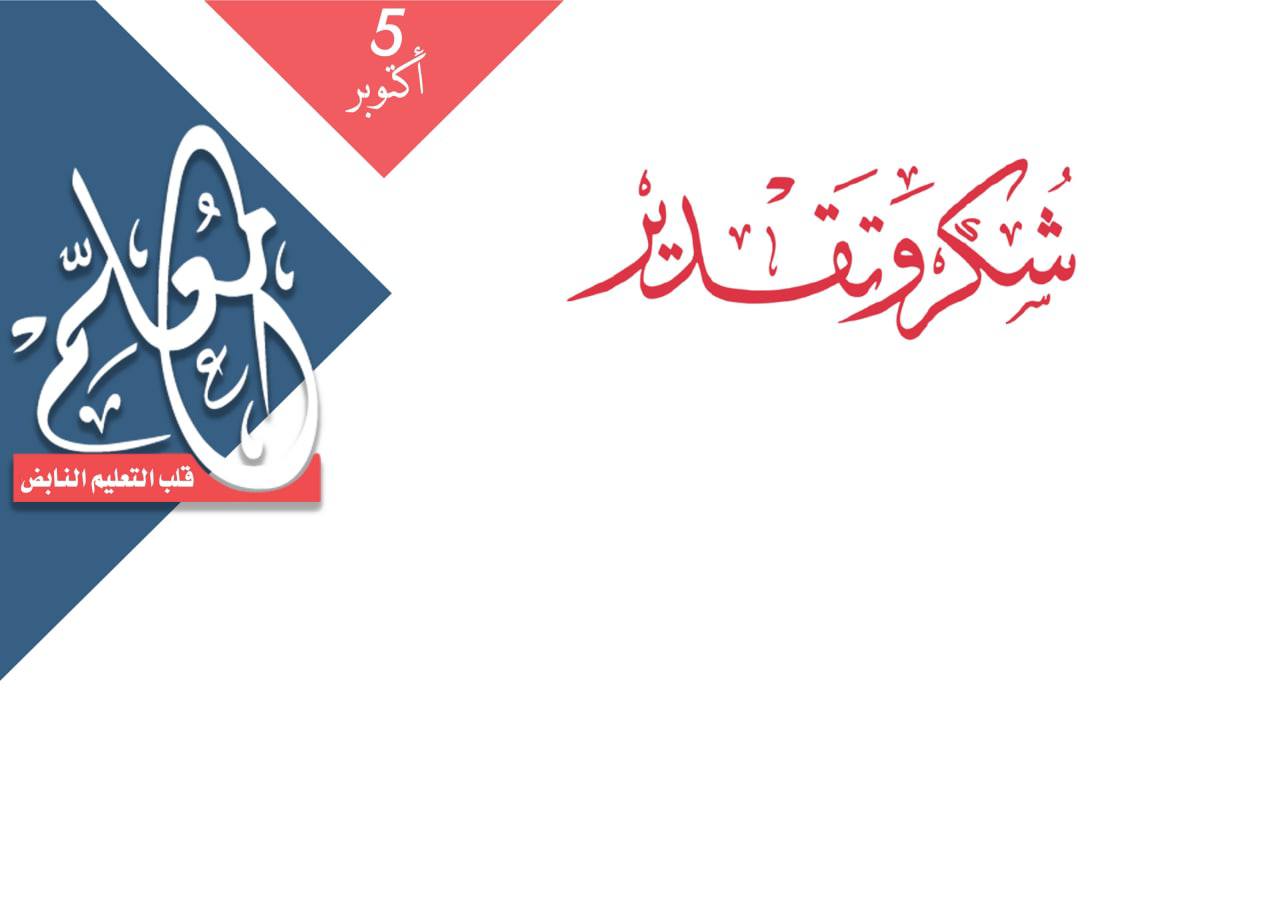 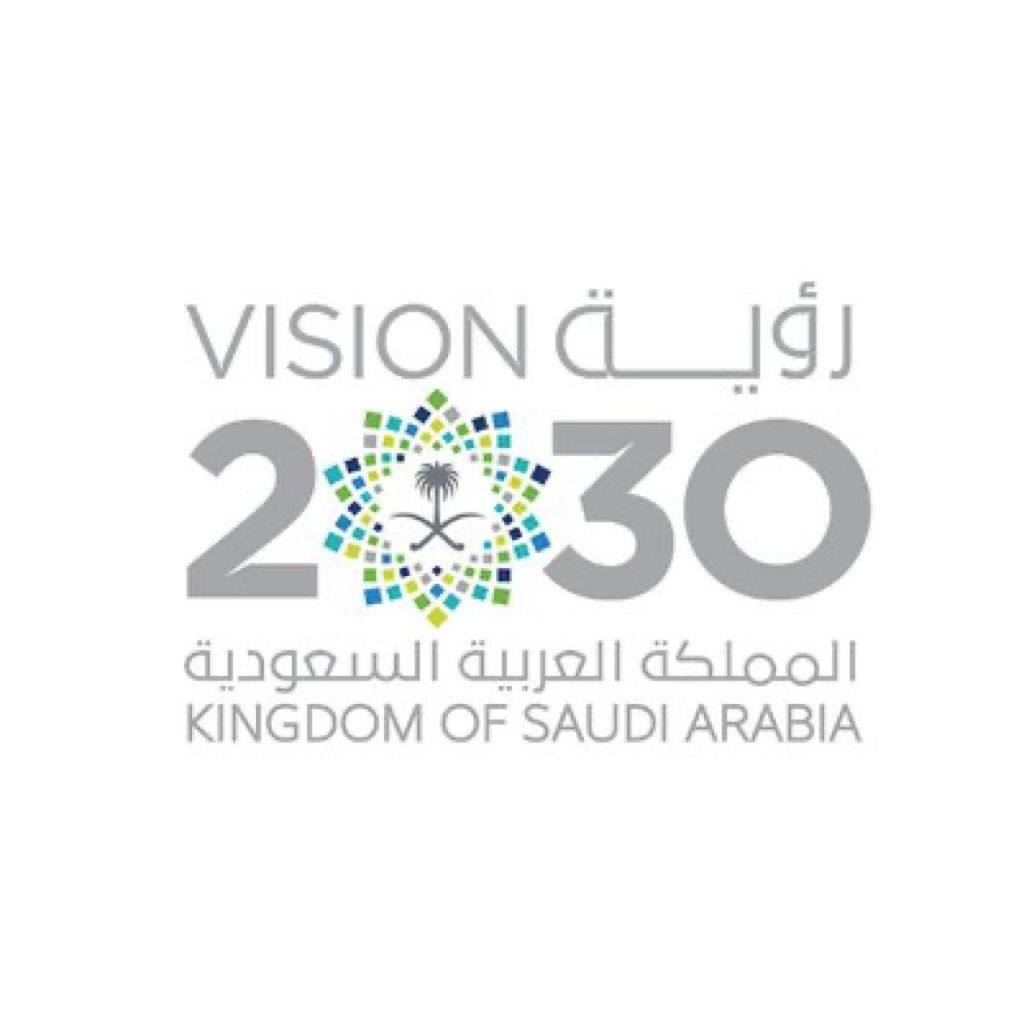 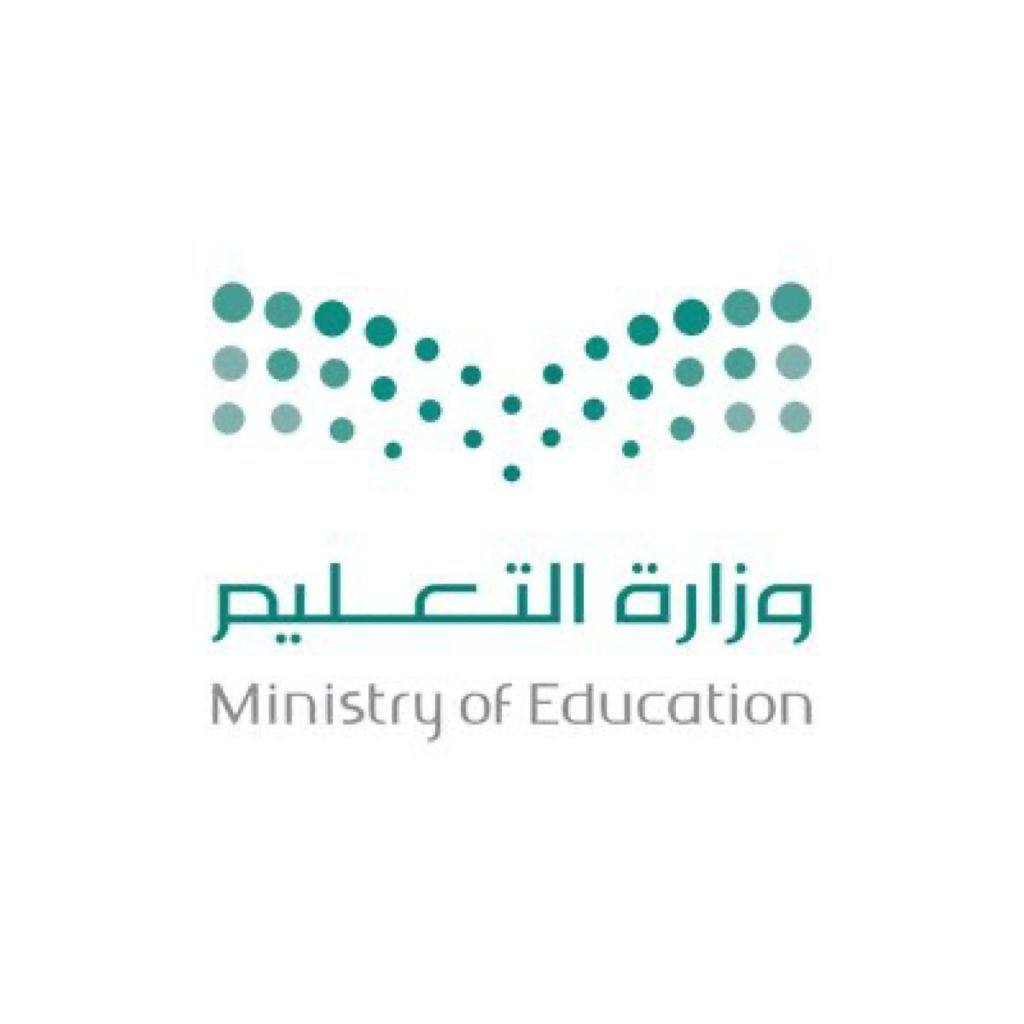 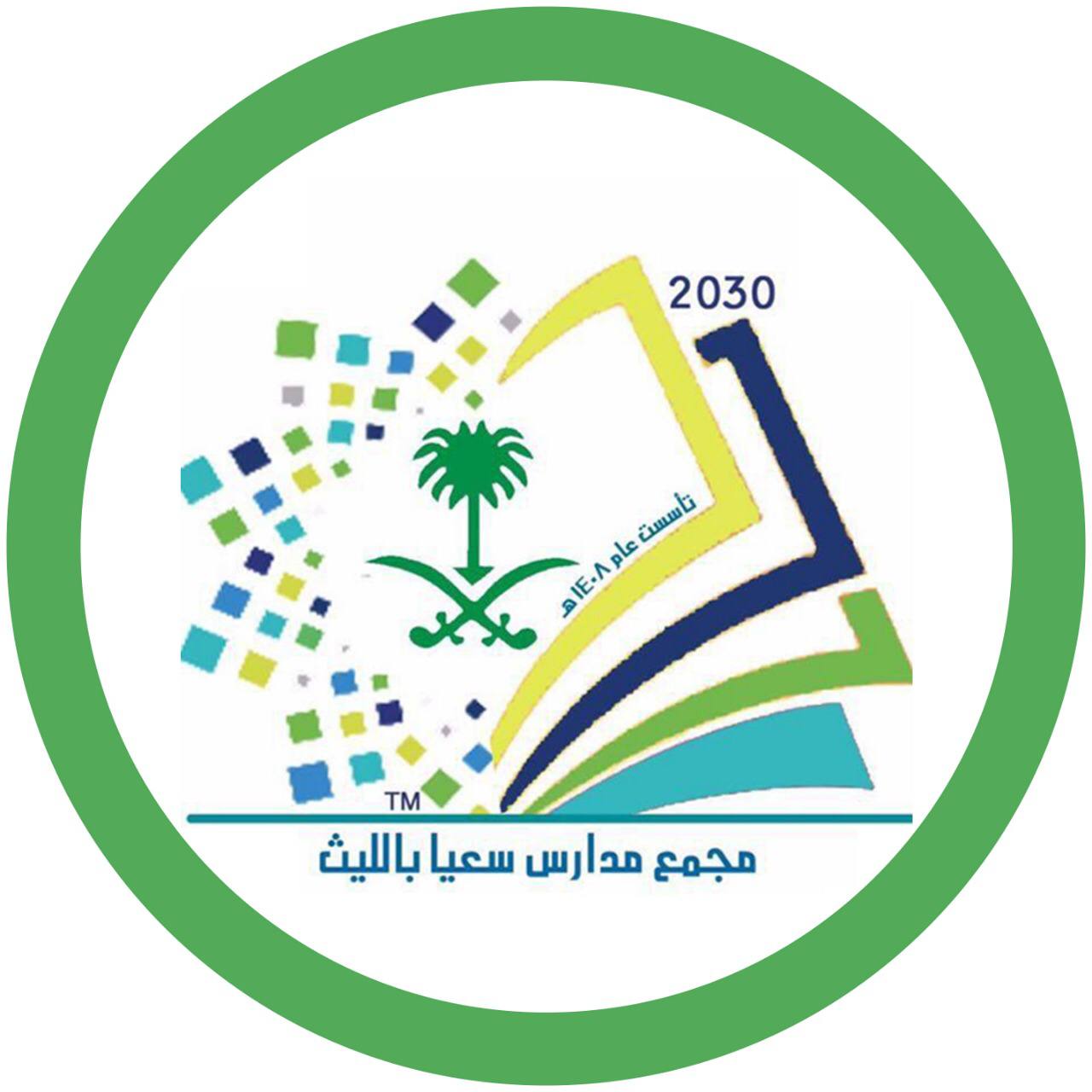 يتقدم مجمع سعيا التعليمي  بالشكر والتقدير للمعلم الفاضل 


               المعلم : 

يعجز البيان عن وصف قيمتك وأثرك في النشء شكرا لك 
من القلب العالم كله يحتفي بك في يوم المعلم العالمي 1443هـ      بك يفخر الوطن ويسطر أمجاده فأنت قلب التعليم النابض
مدير المدرسة 
احمد سعد العسيري
رائد النشاط 
إسماعيل محمد السلمي
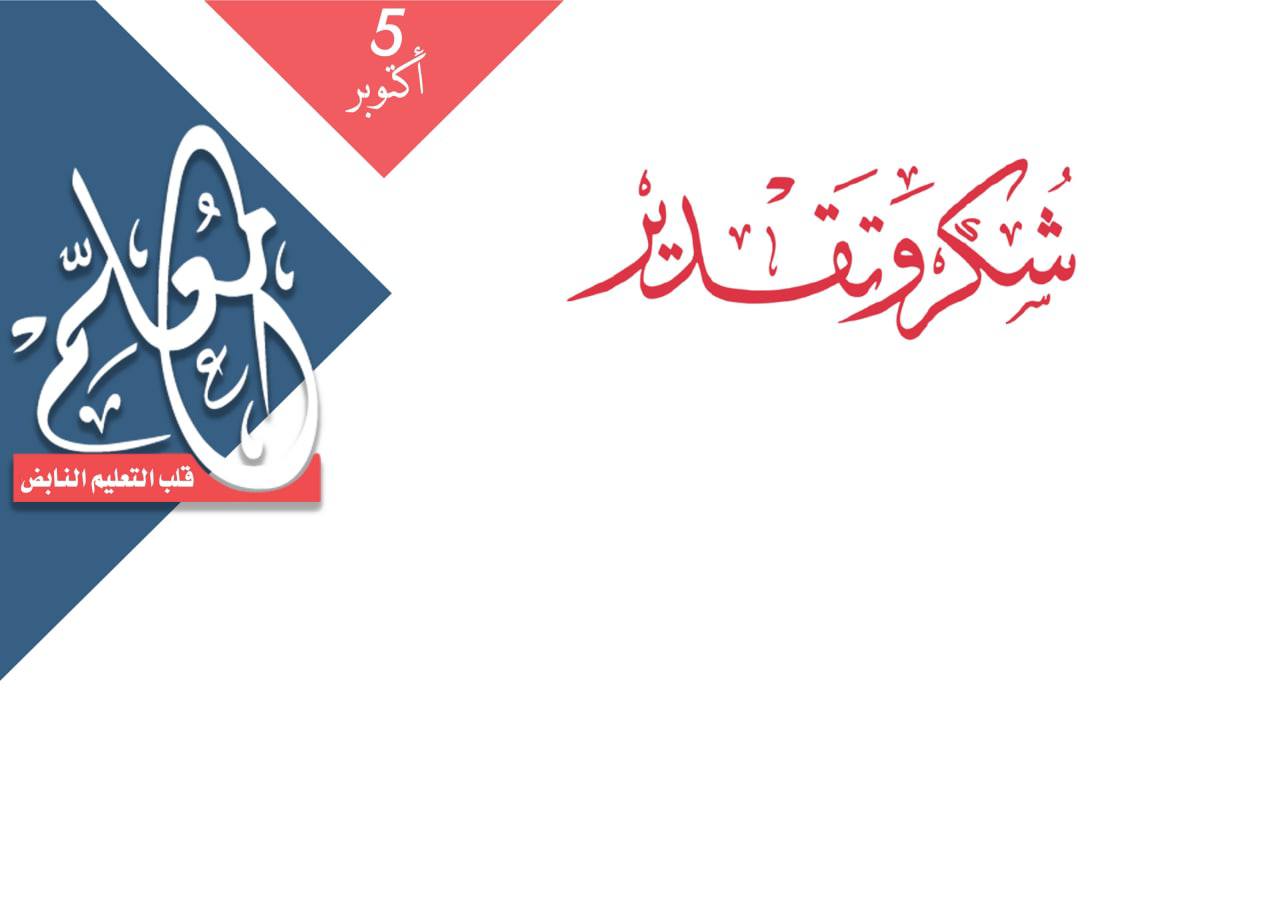 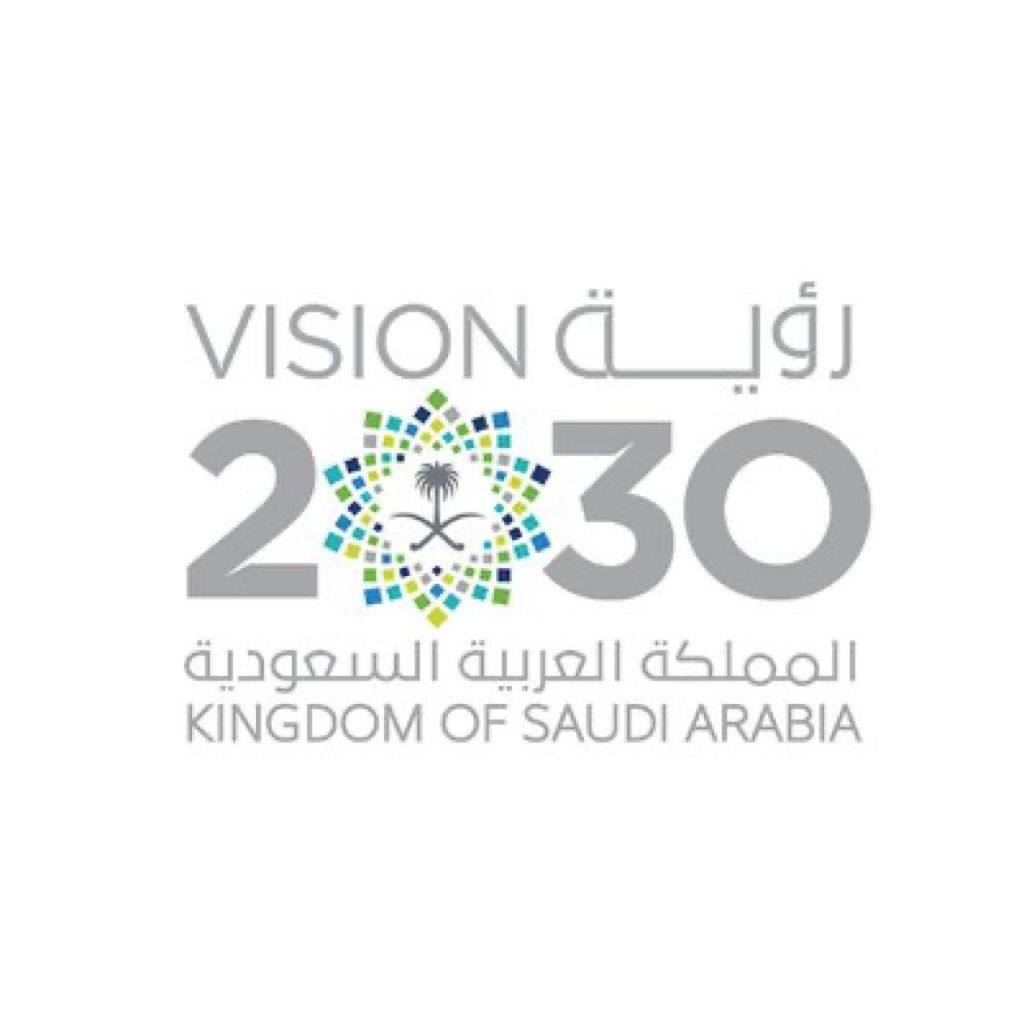 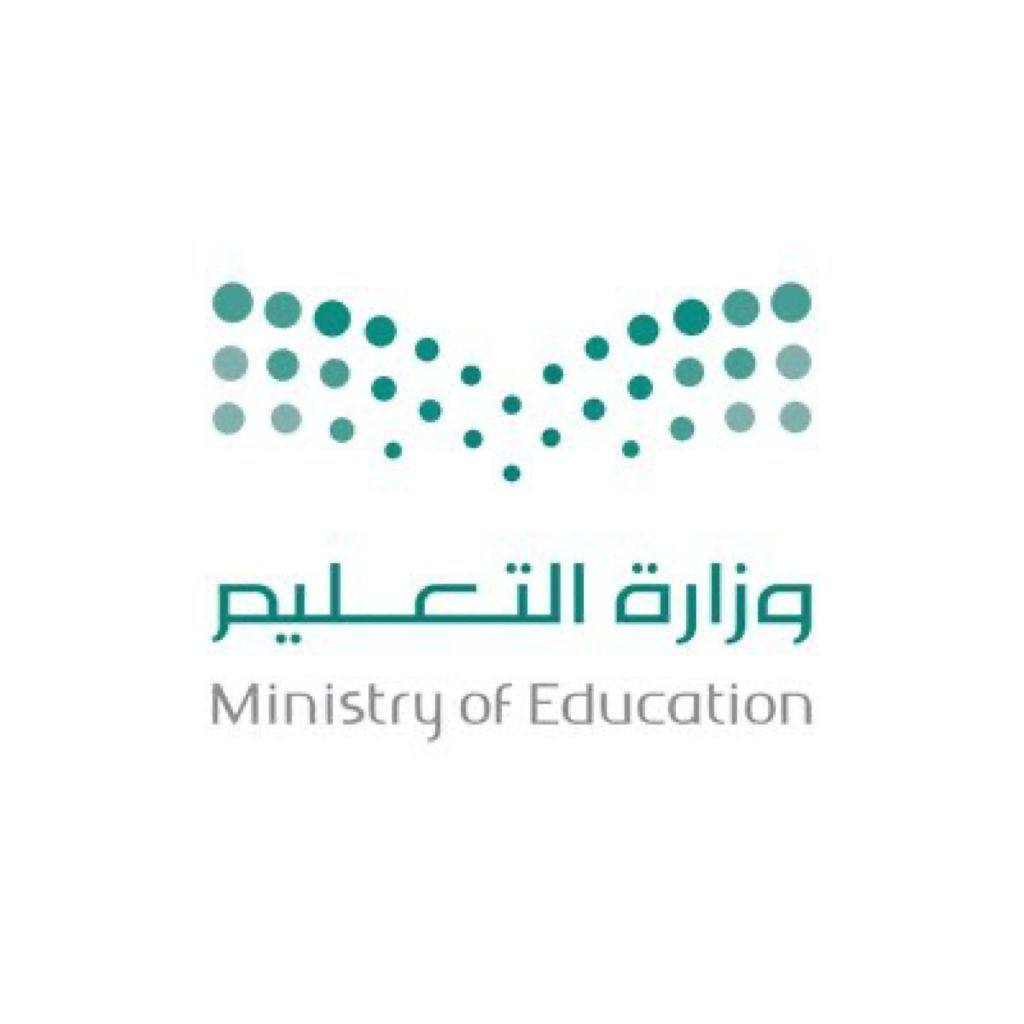 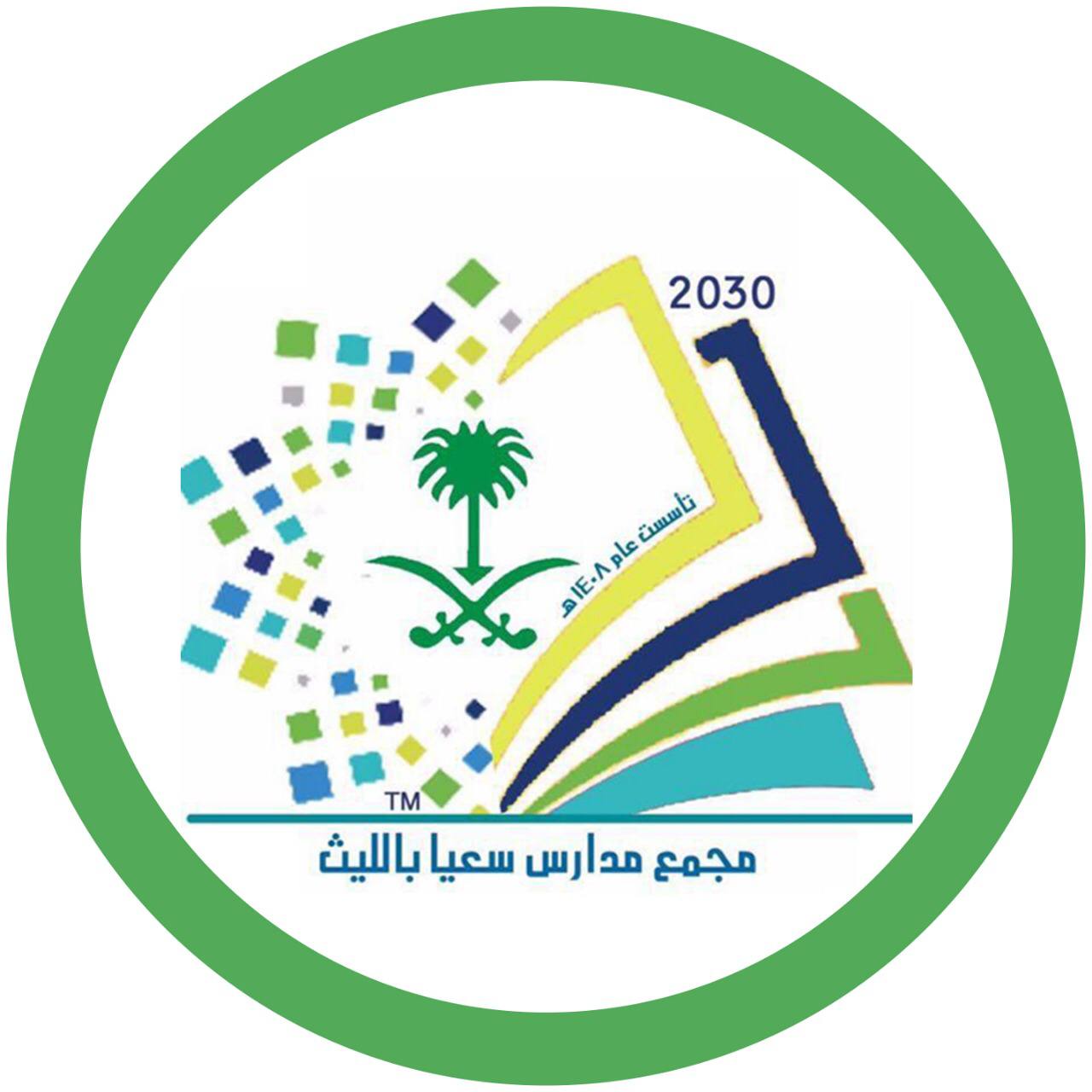 يتقدم مجمع سعيا التعليمي  بالشكر والتقدير للمعلم الفاضل 


               المعلم : 

يعجز البيان عن وصف قيمتك وأثرك في النشء شكرا لك 
من القلب العالم كله يحتفي بك في يوم المعلم العالمي 1443هـ      بك يفخر الوطن ويسطر أمجاده فأنت قلب التعليم النابض
مدير المدرسة 
احمد سعد العسيري
رائد النشاط 
إسماعيل محمد السلمي
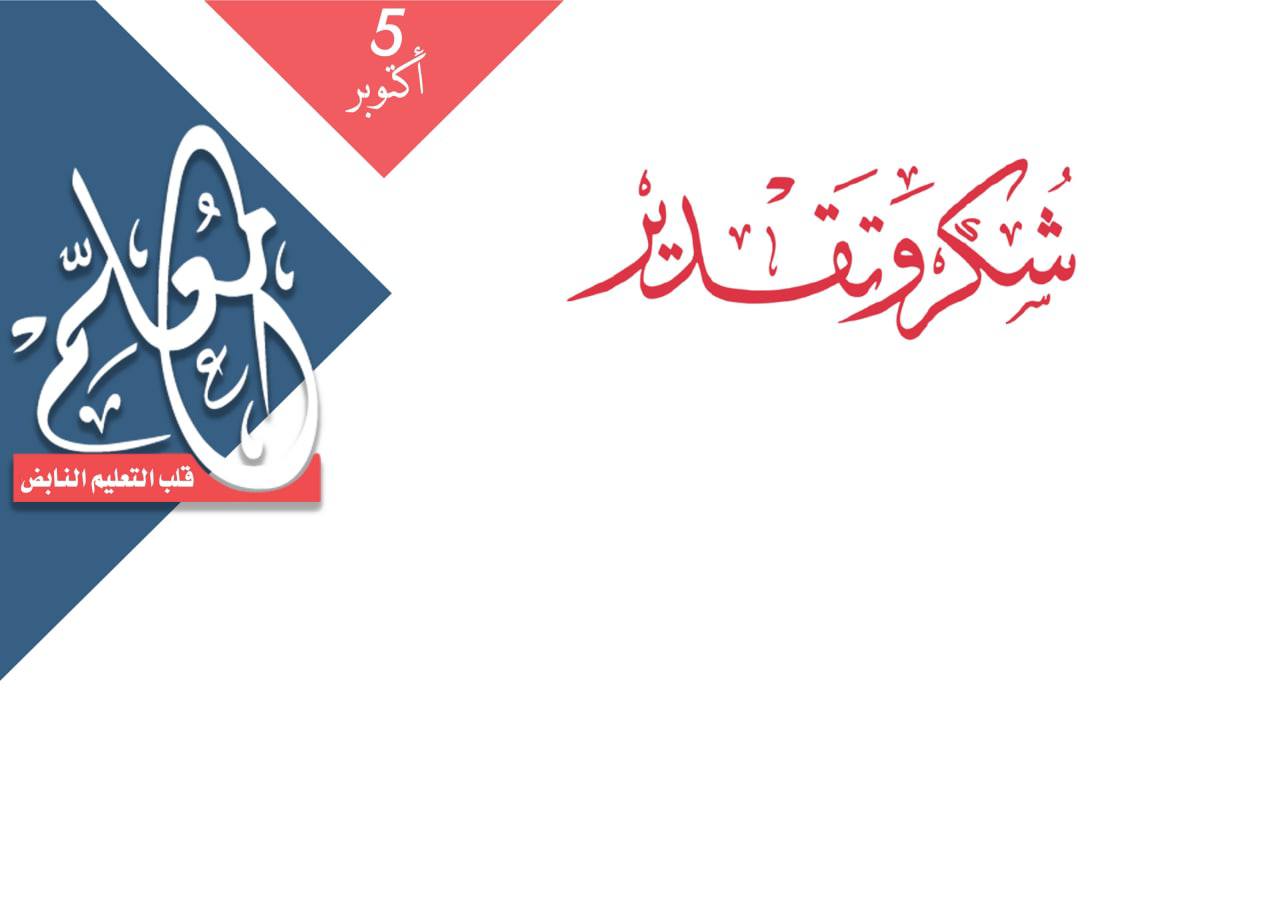 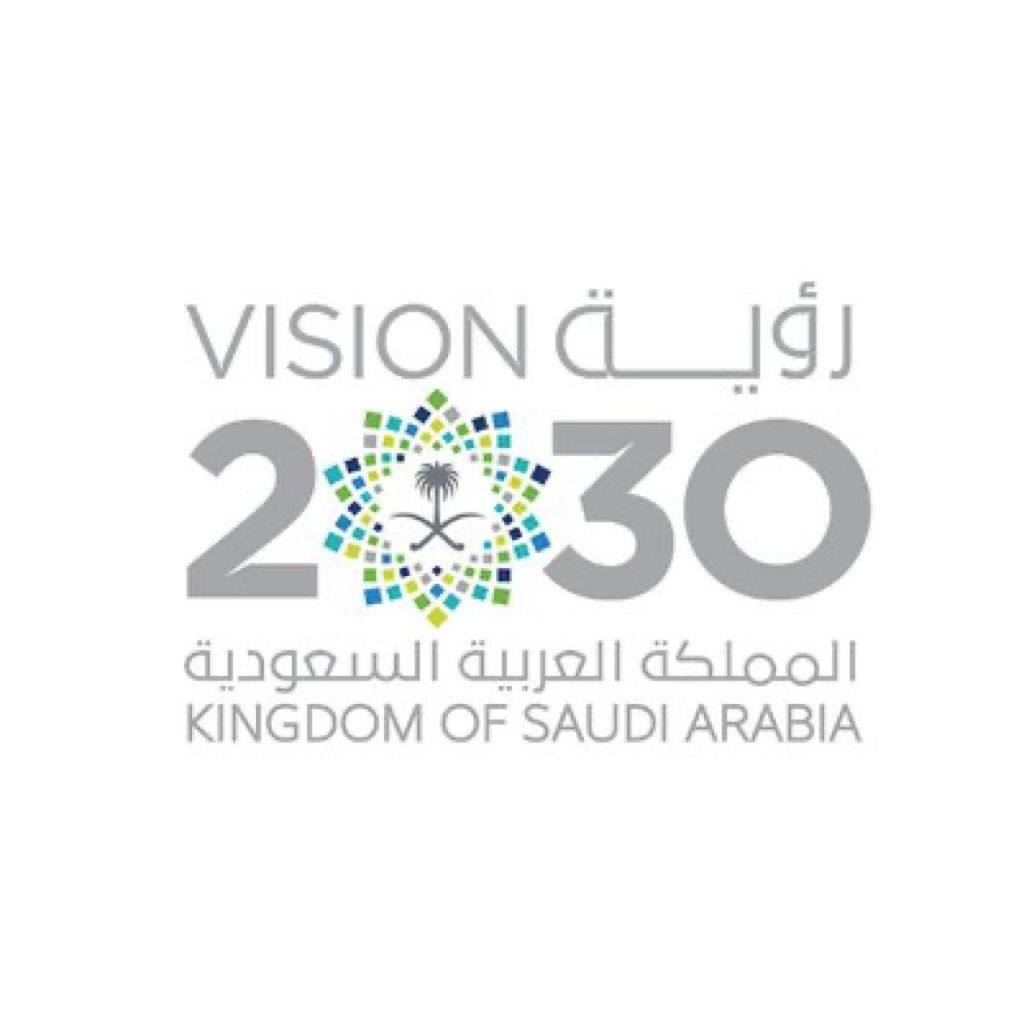 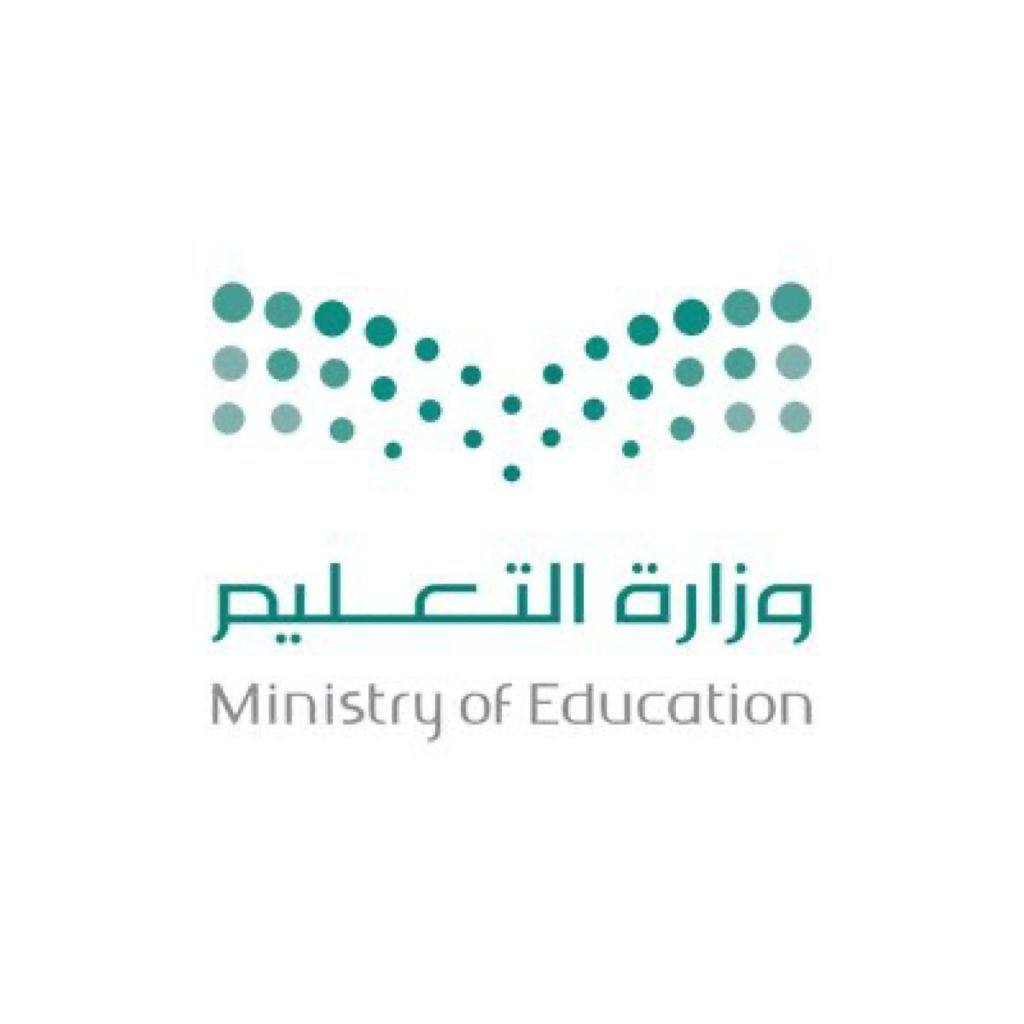 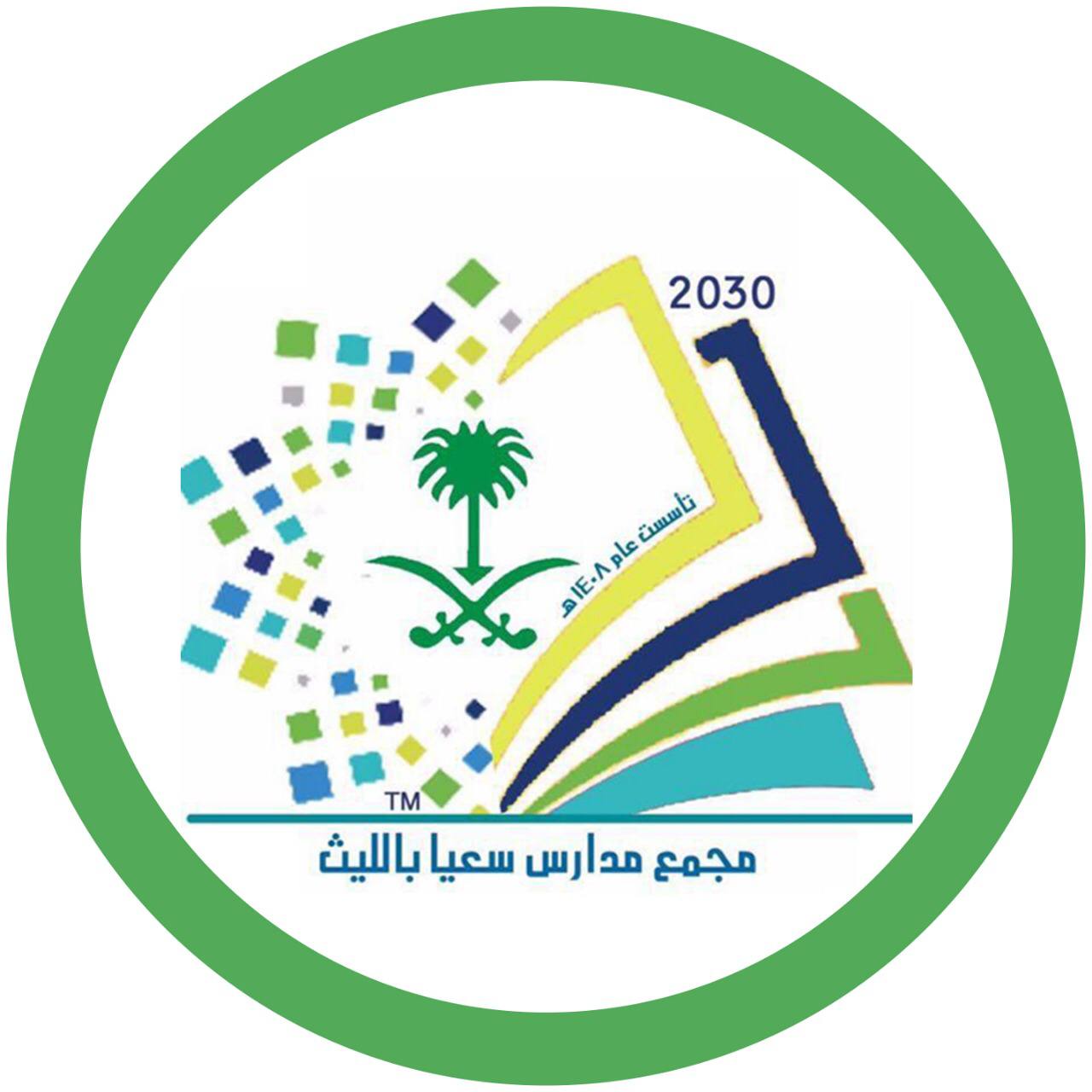 يتقدم مجمع سعيا التعليمي  بالشكر والتقدير للمعلم الفاضل 


               المعلم : 

يعجز البيان عن وصف قيمتك وأثرك في النشء شكرا لك 
من القلب العالم كله يحتفي بك في يوم المعلم العالمي 1443هـ      بك يفخر الوطن ويسطر أمجاده فأنت قلب التعليم النابض
مدير المدرسة 
احمد سعد العسيري
رائد النشاط 
إسماعيل محمد السلمي
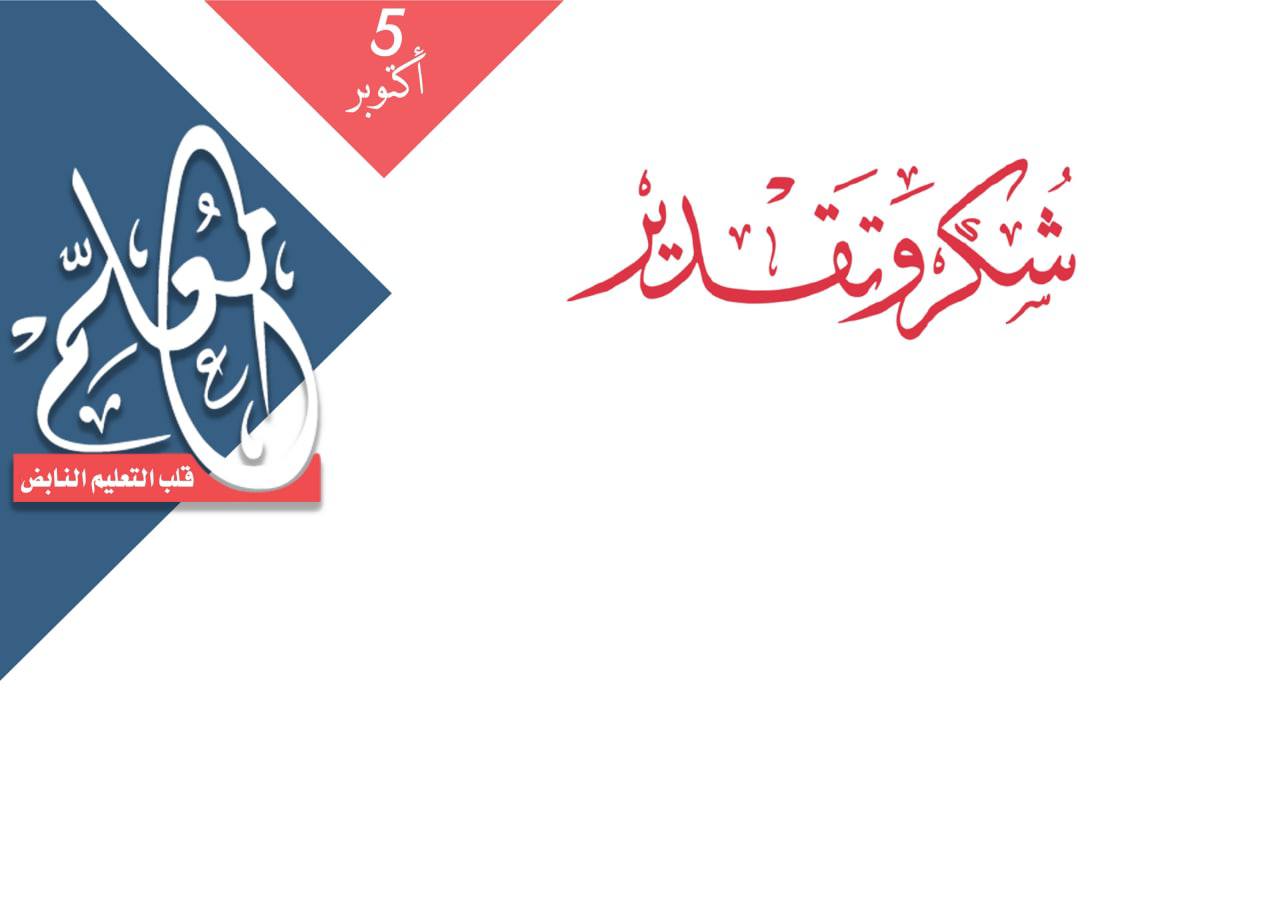 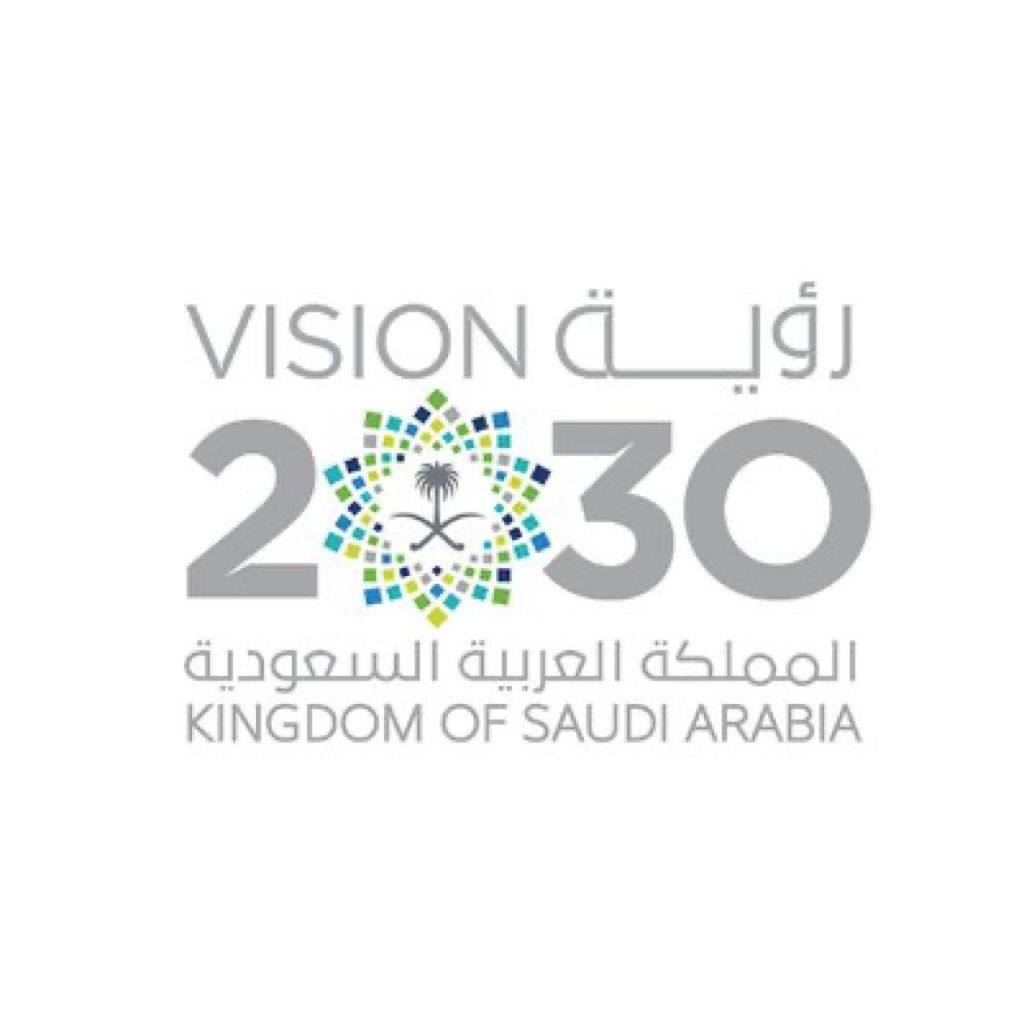 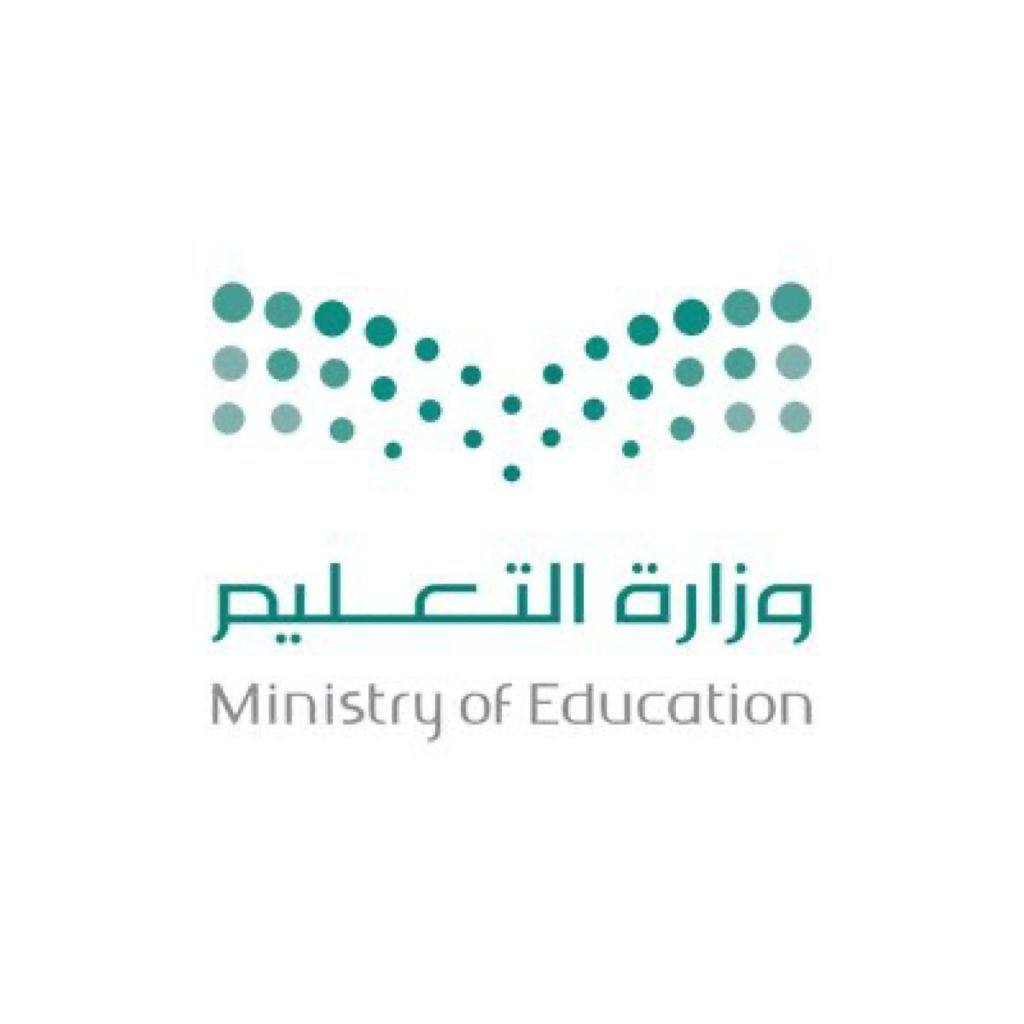 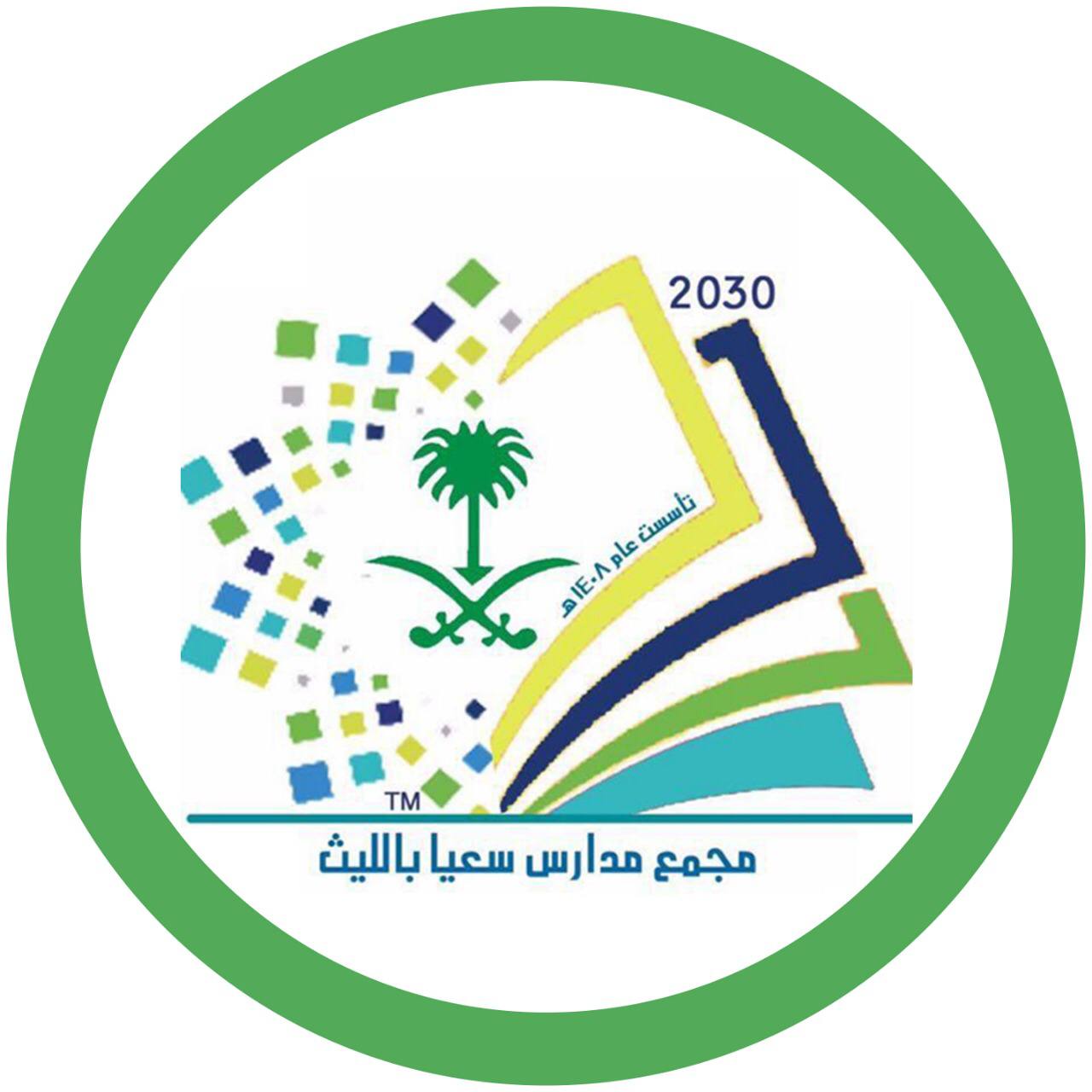 يتقدم مجمع سعيا التعليمي  بالشكر والتقدير للمعلم الفاضل 


               المعلم : 

يعجز البيان عن وصف قيمتك وأثرك في النشء شكرا لك 
من القلب العالم كله يحتفي بك في يوم المعلم العالمي 1443هـ      بك يفخر الوطن ويسطر أمجاده فأنت قلب التعليم النابض
مدير المدرسة 
احمد سعد العسيري
رائد النشاط 
إسماعيل محمد السلمي
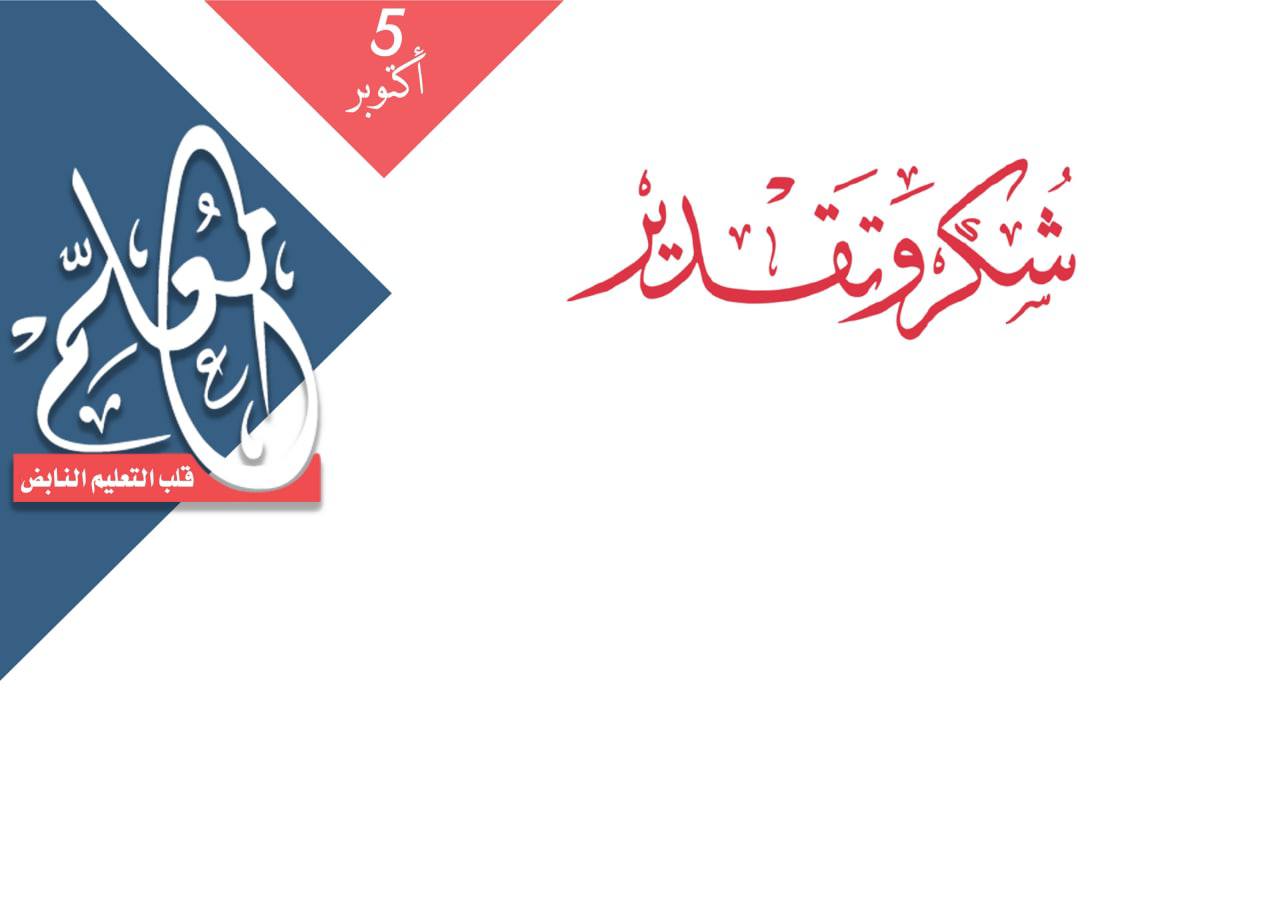 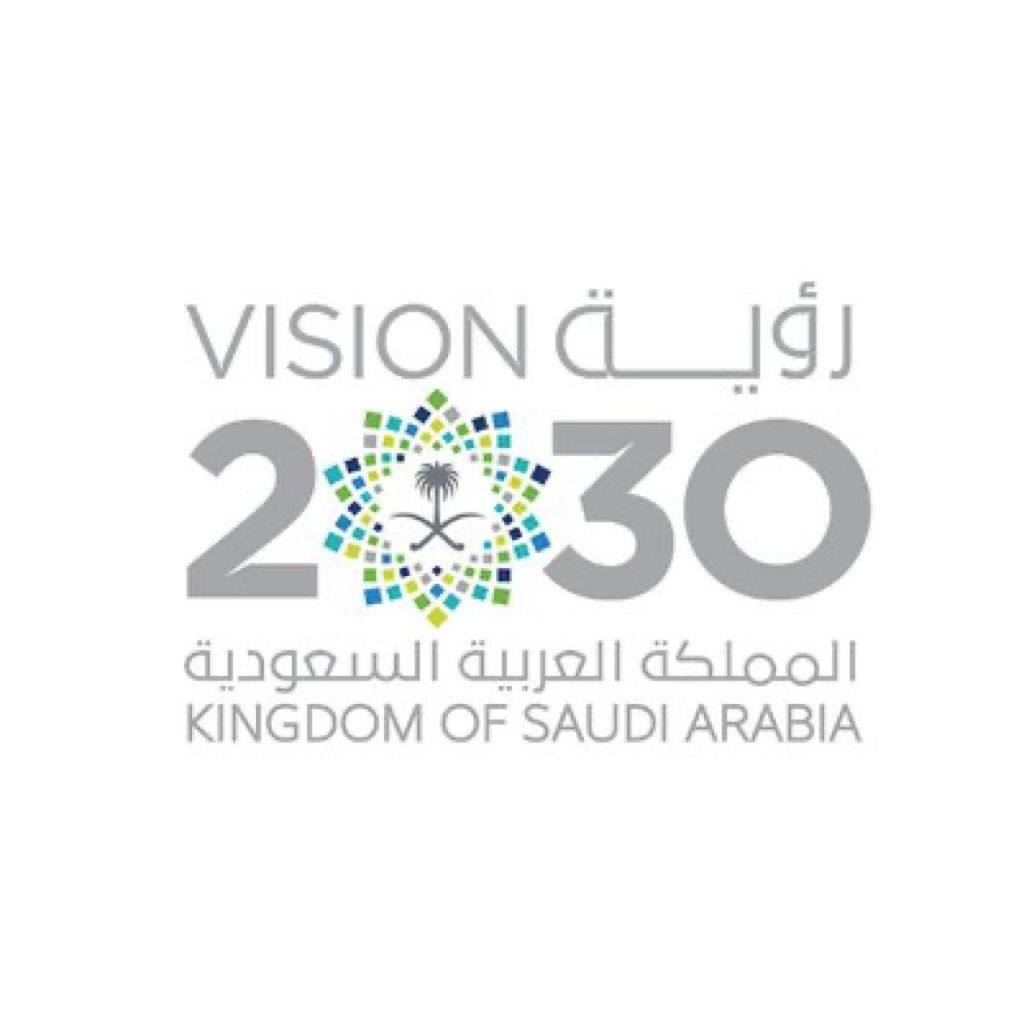 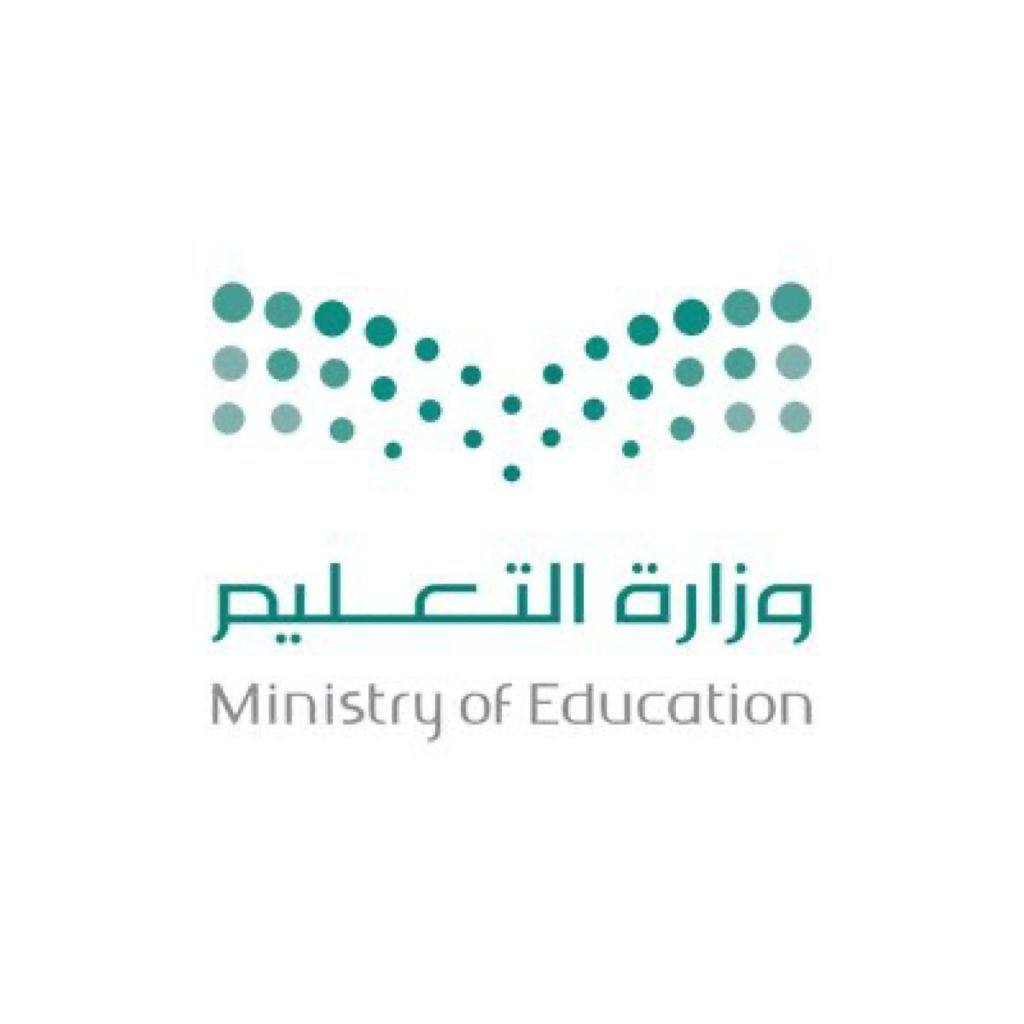 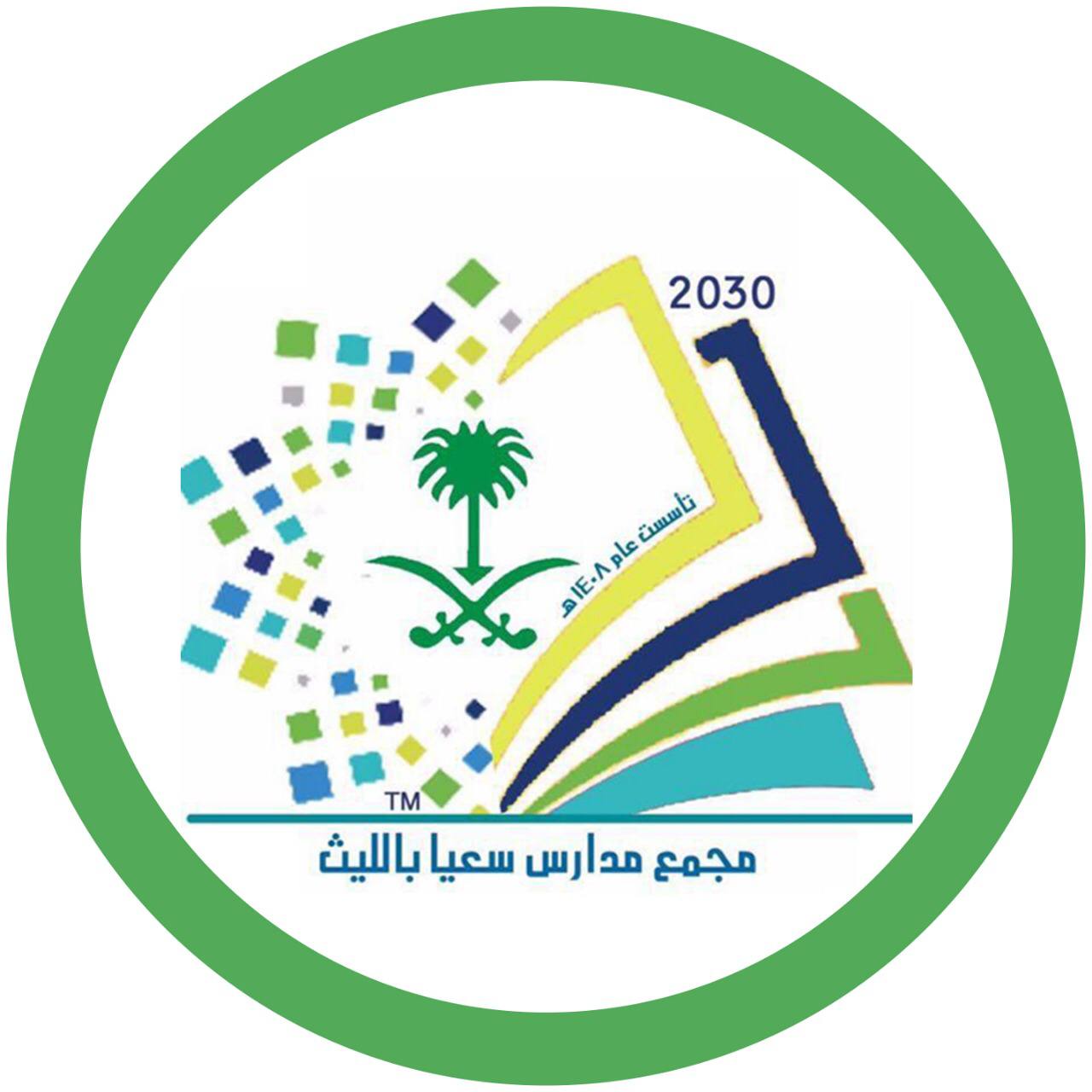 يتقدم مجمع سعيا التعليمي  بالشكر والتقدير للمعلم الفاضل 


               المعلم : 

يعجز البيان عن وصف قيمتك وأثرك في النشء شكرا لك 
من القلب العالم كله يحتفي بك في يوم المعلم العالمي 1443هـ      بك يفخر الوطن ويسطر أمجاده فأنت قلب التعليم النابض
مدير المدرسة 
احمد سعد العسيري
رائد النشاط 
إسماعيل محمد السلمي
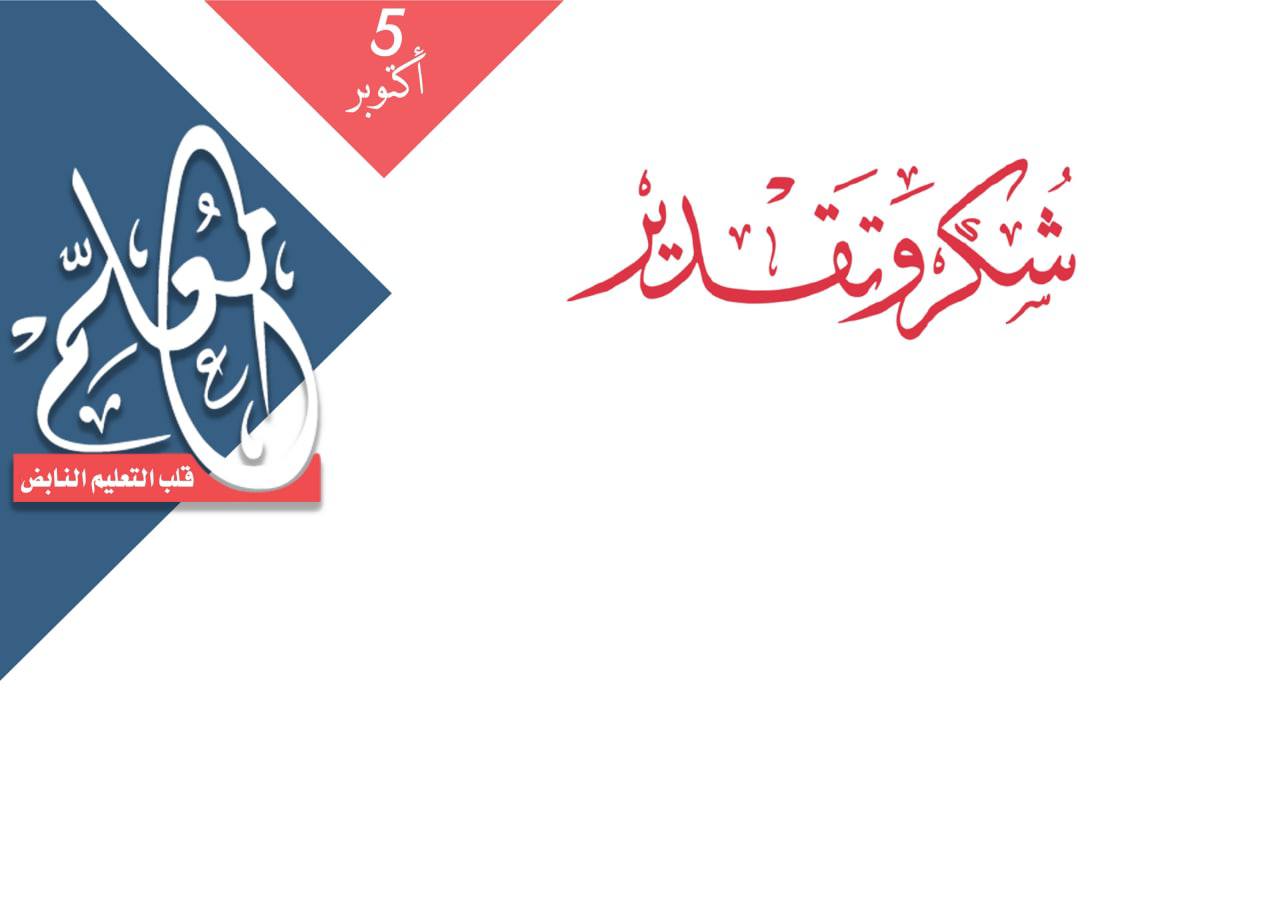 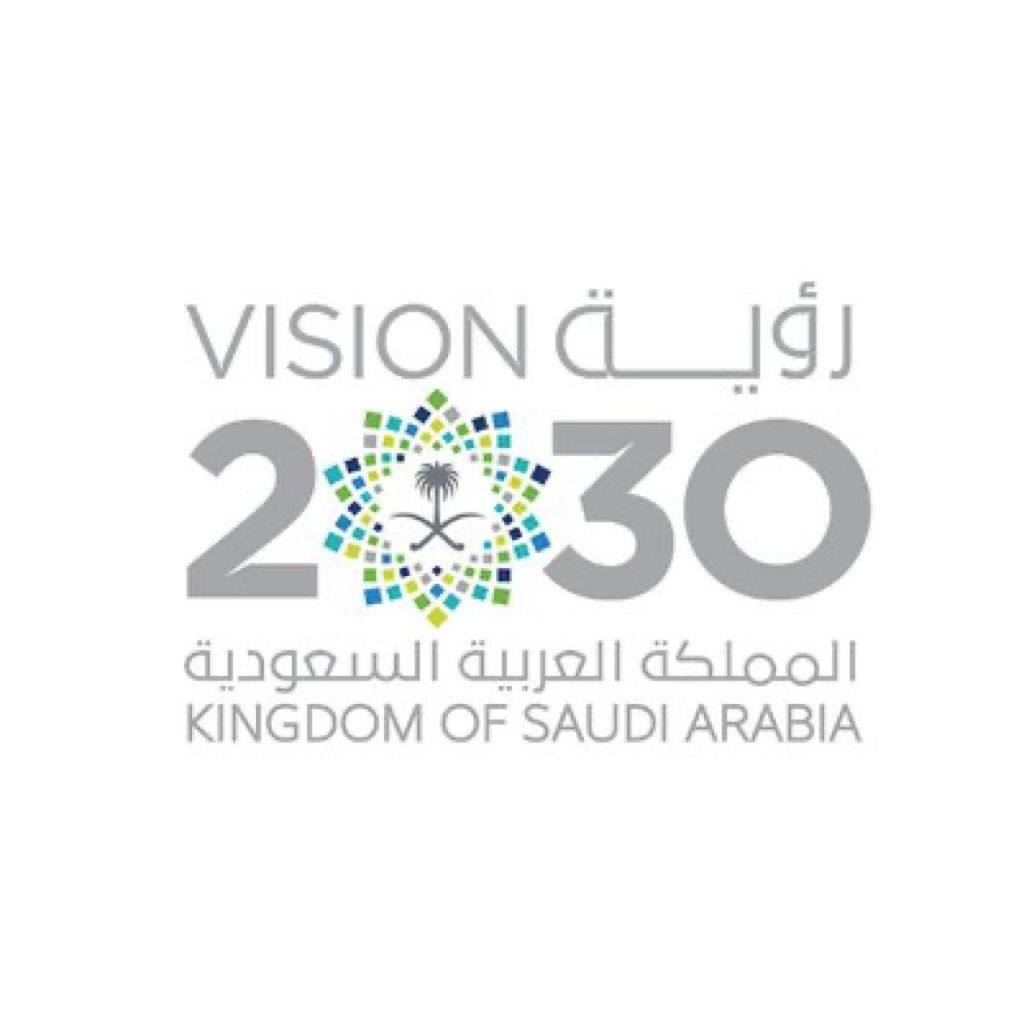 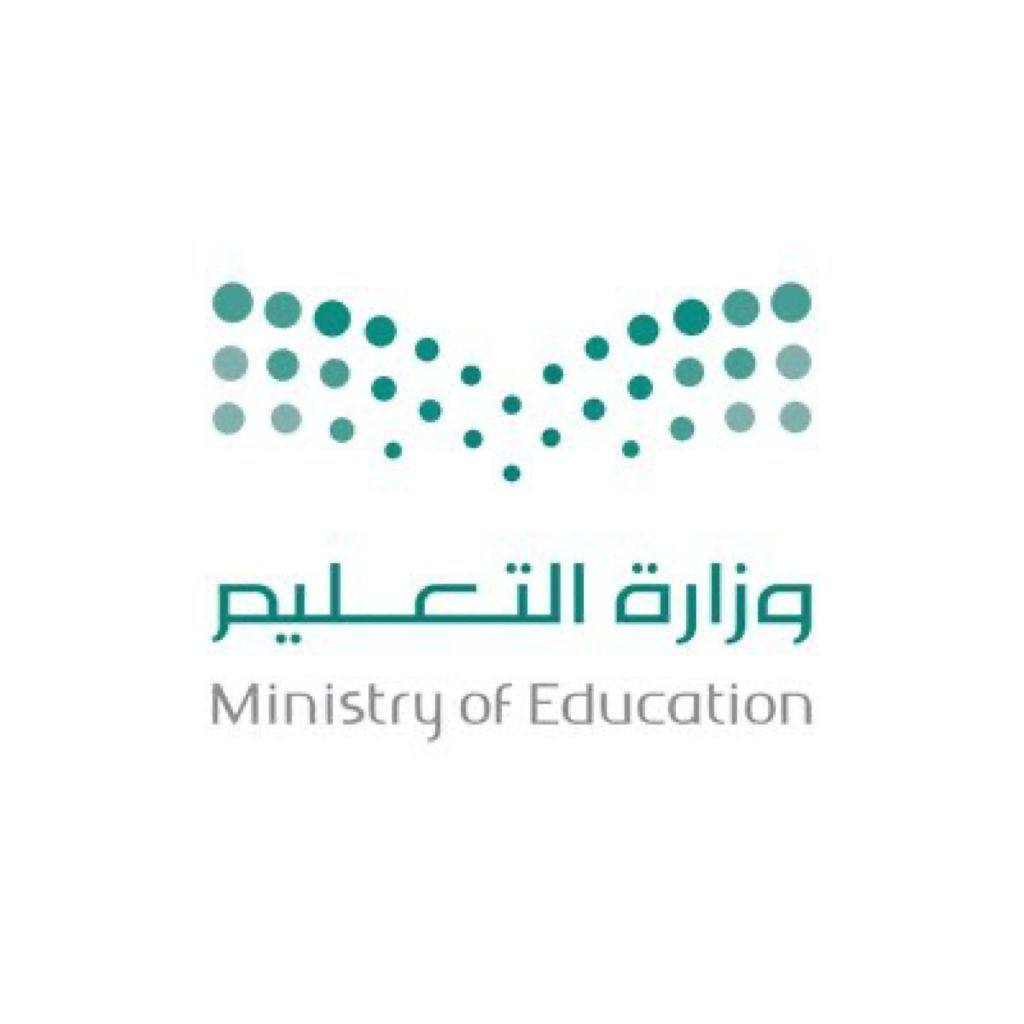 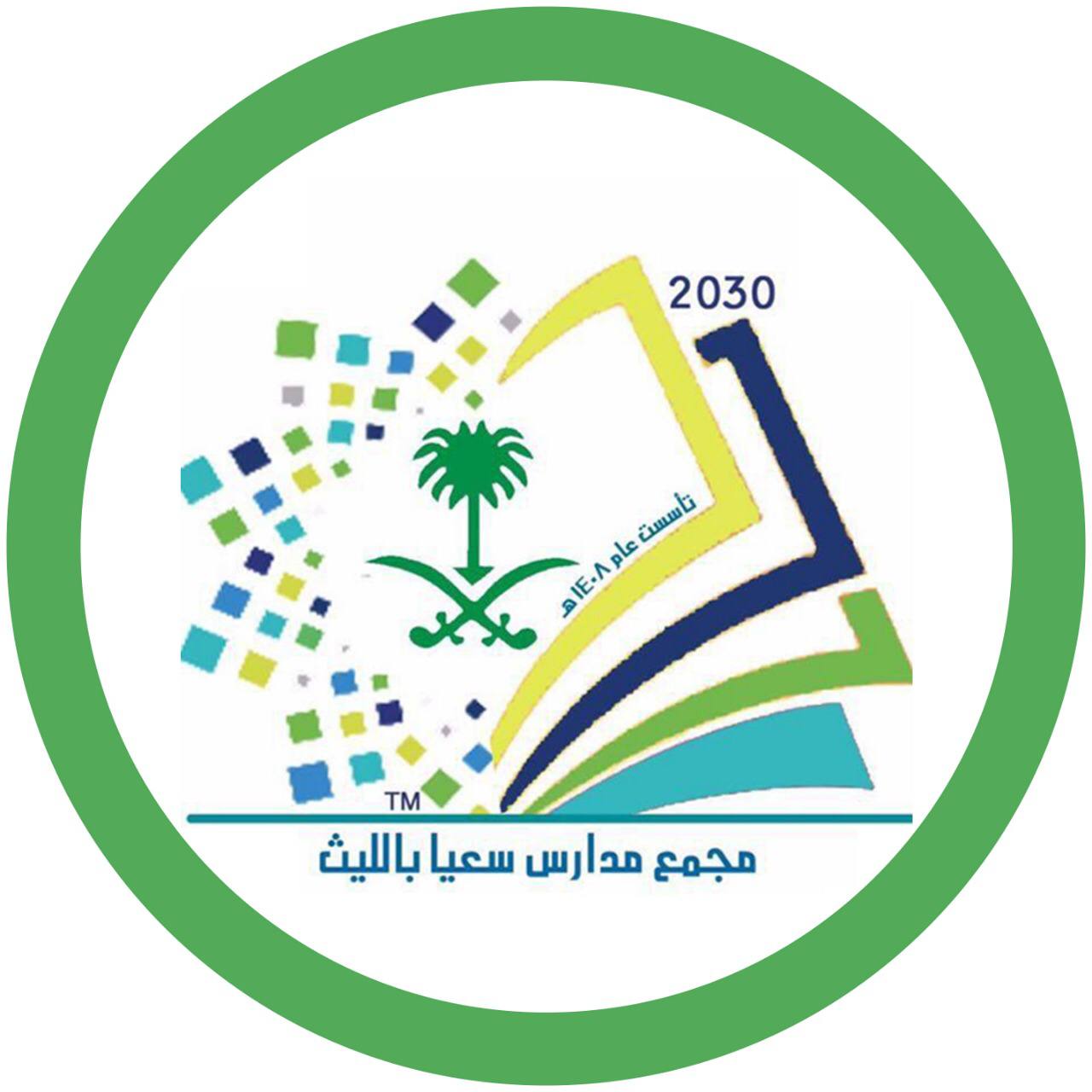 يتقدم مجمع سعيا التعليمي  بالشكر والتقدير للمعلم الفاضل 


               المعلم : 

يعجز البيان عن وصف قيمتك وأثرك في النشء شكرا لك 
من القلب العالم كله يحتفي بك في يوم المعلم العالمي 1443هـ      بك يفخر الوطن ويسطر أمجاده فأنت قلب التعليم النابض
مدير المدرسة 
احمد سعد العسيري
رائد النشاط 
إسماعيل محمد السلمي
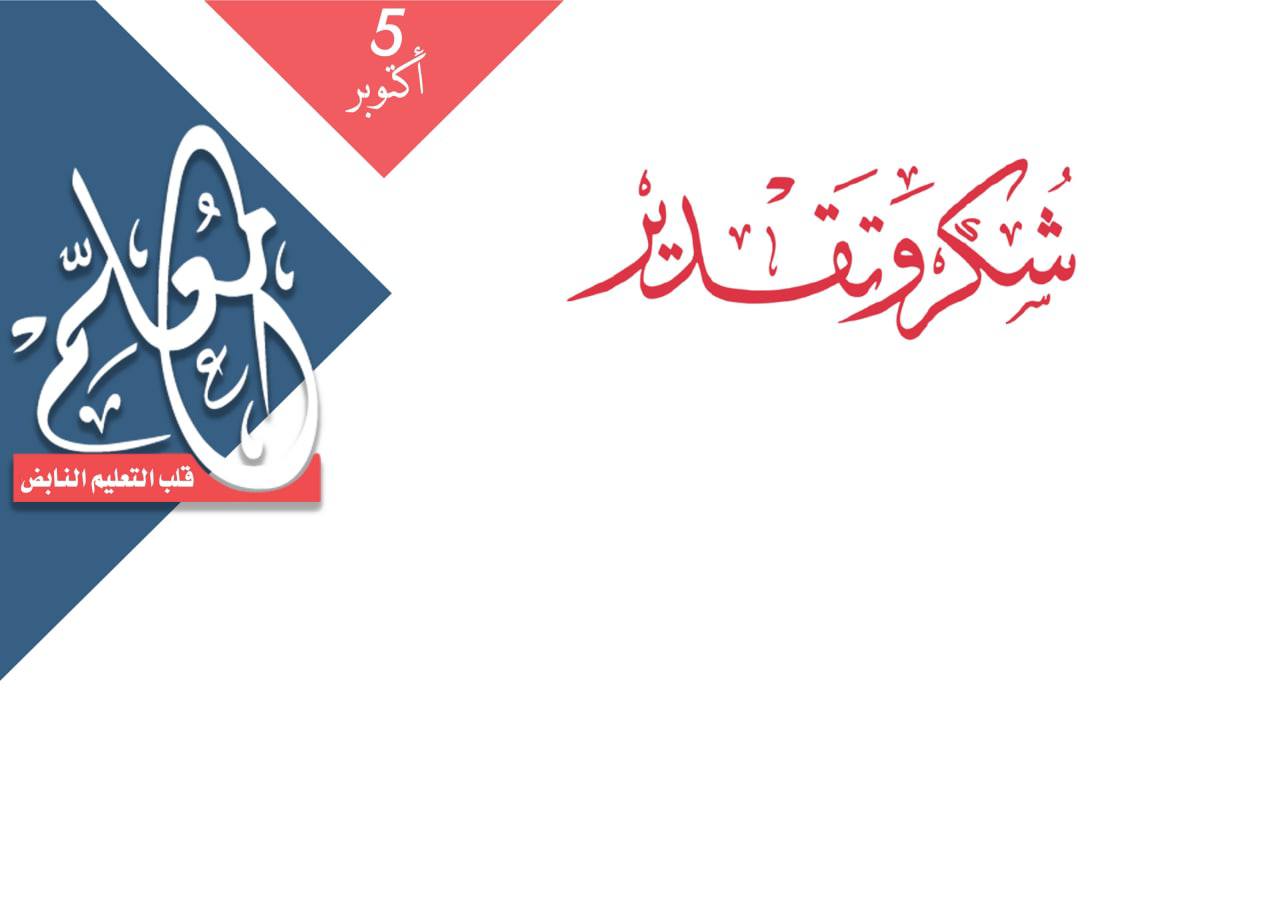 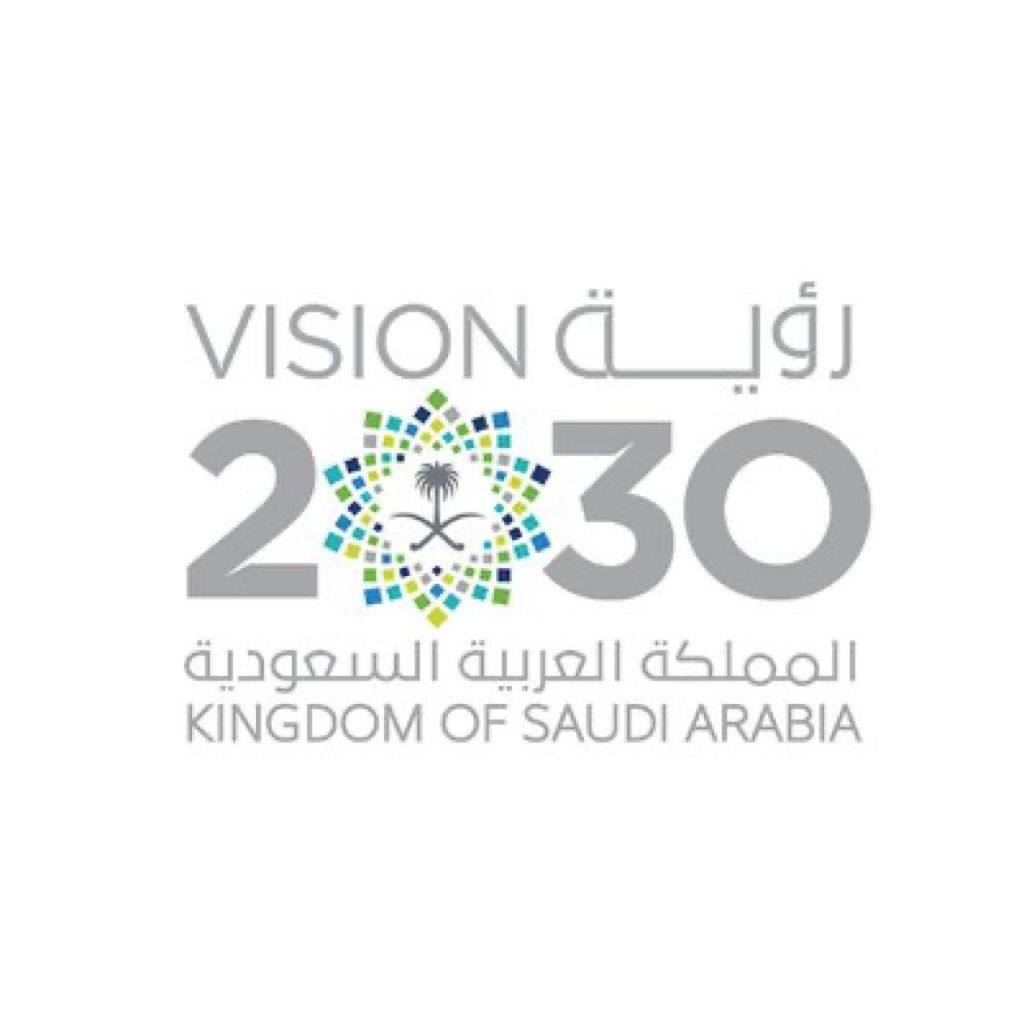 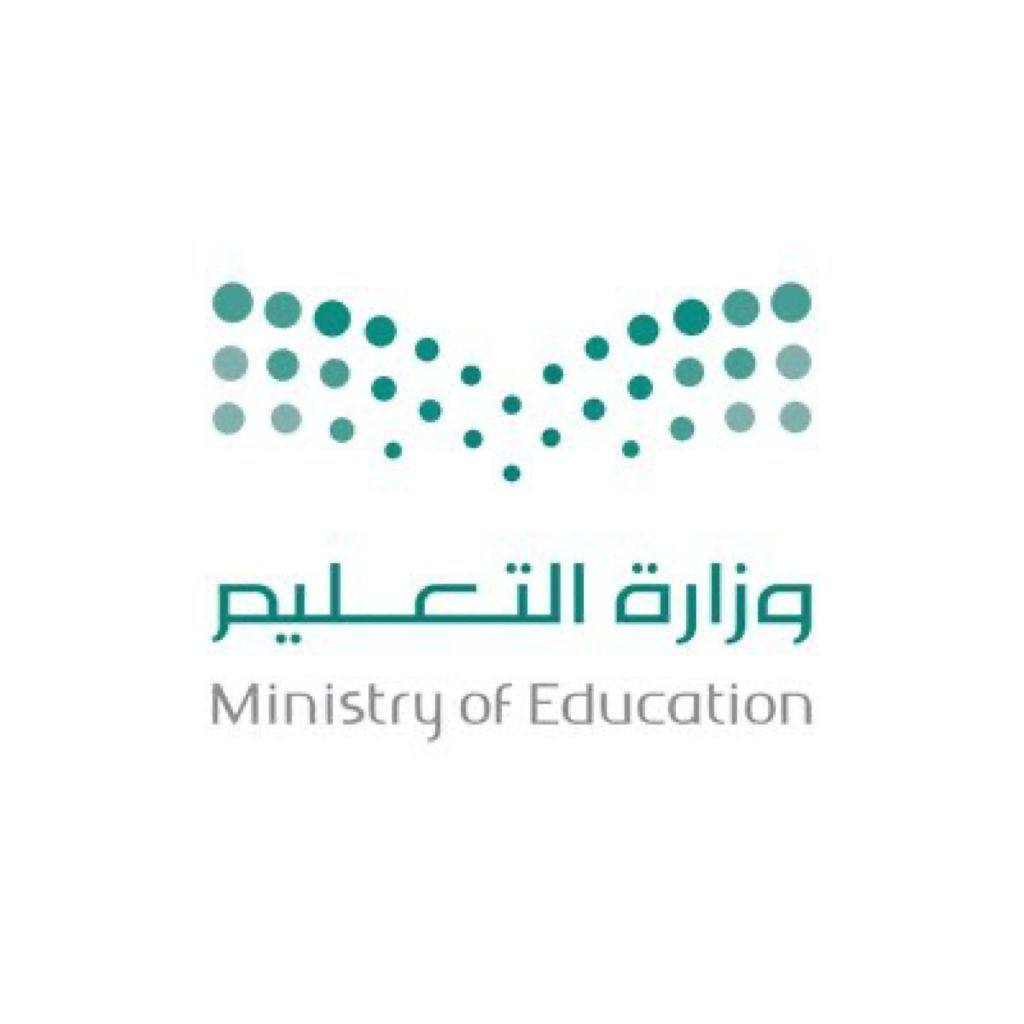 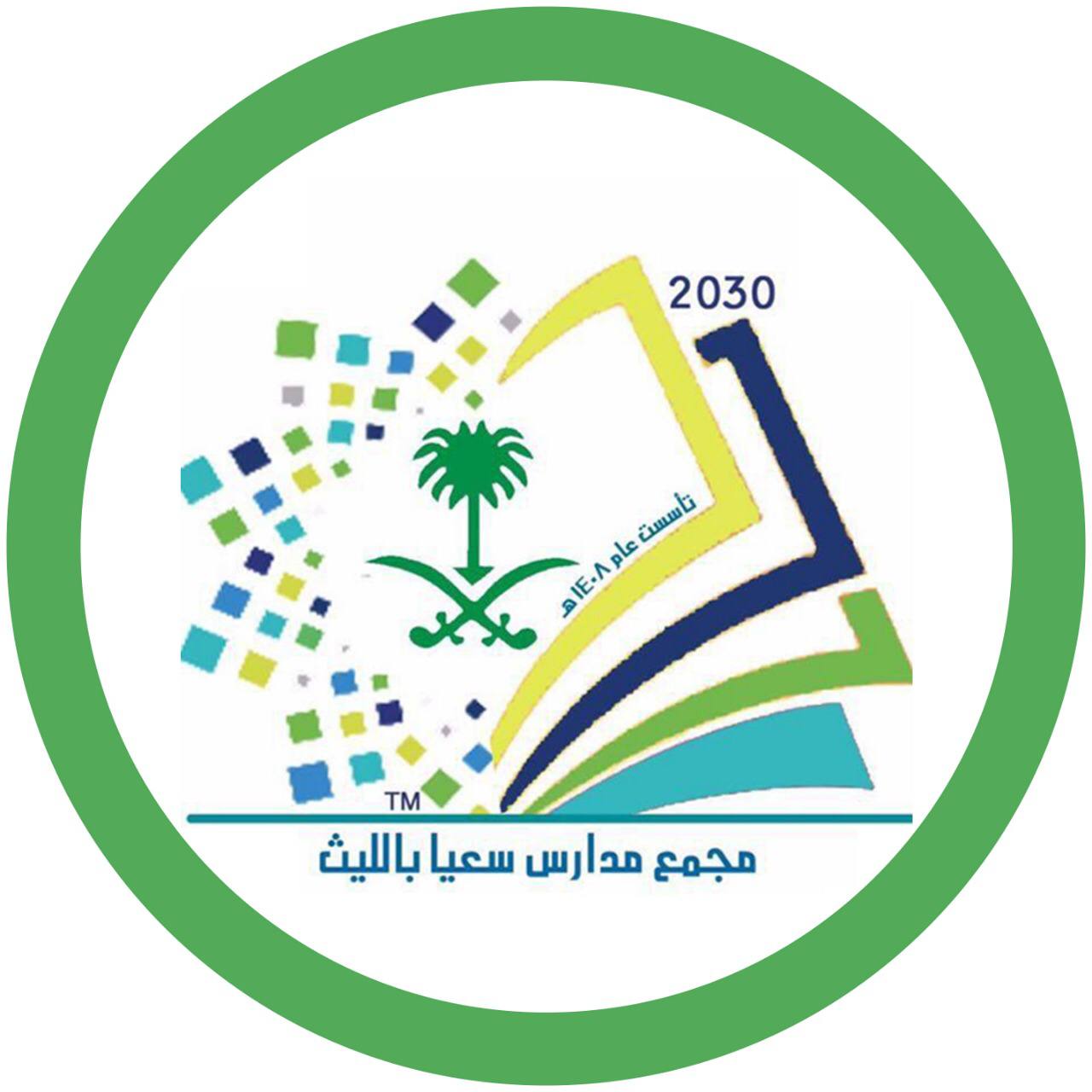 يتقدم مجمع سعيا التعليمي  بالشكر والتقدير للمعلم الفاضل 


               المعلم : 

يعجز البيان عن وصف قيمتك وأثرك في النشء شكرا لك 
من القلب العالم كله يحتفي بك في يوم المعلم العالمي 1443هـ      بك يفخر الوطن ويسطر أمجاده فأنت قلب التعليم النابض
مدير المدرسة 
احمد سعد العسيري
رائد النشاط 
إسماعيل محمد السلمي
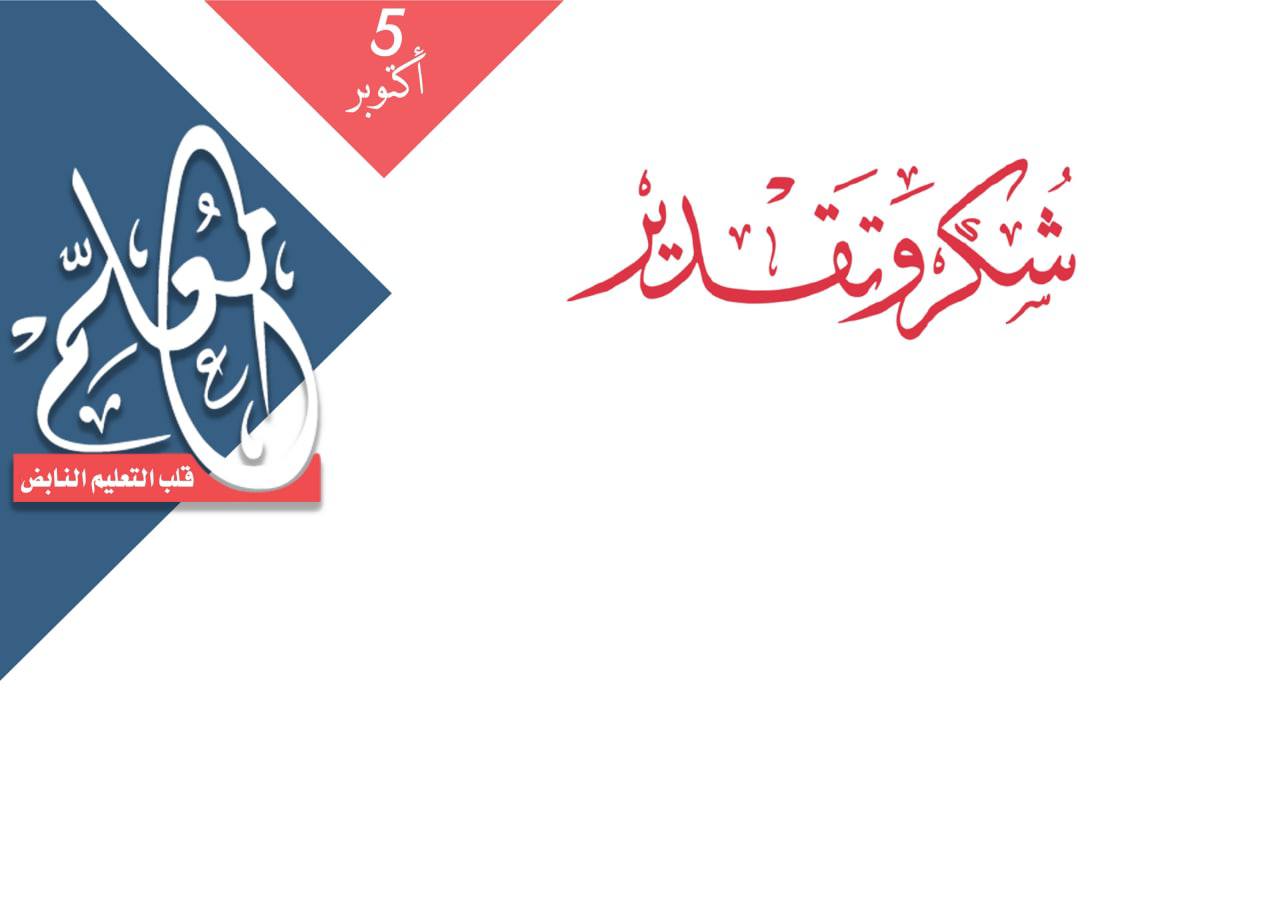 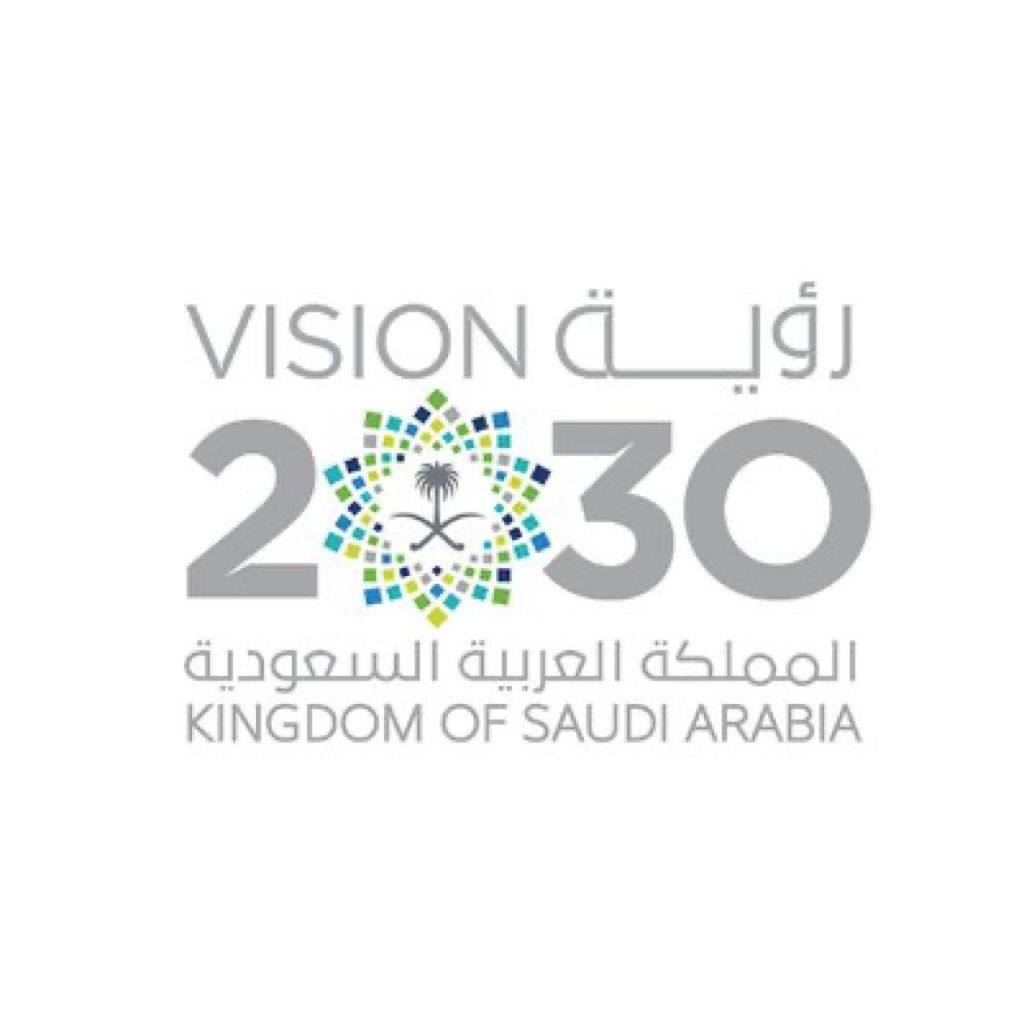 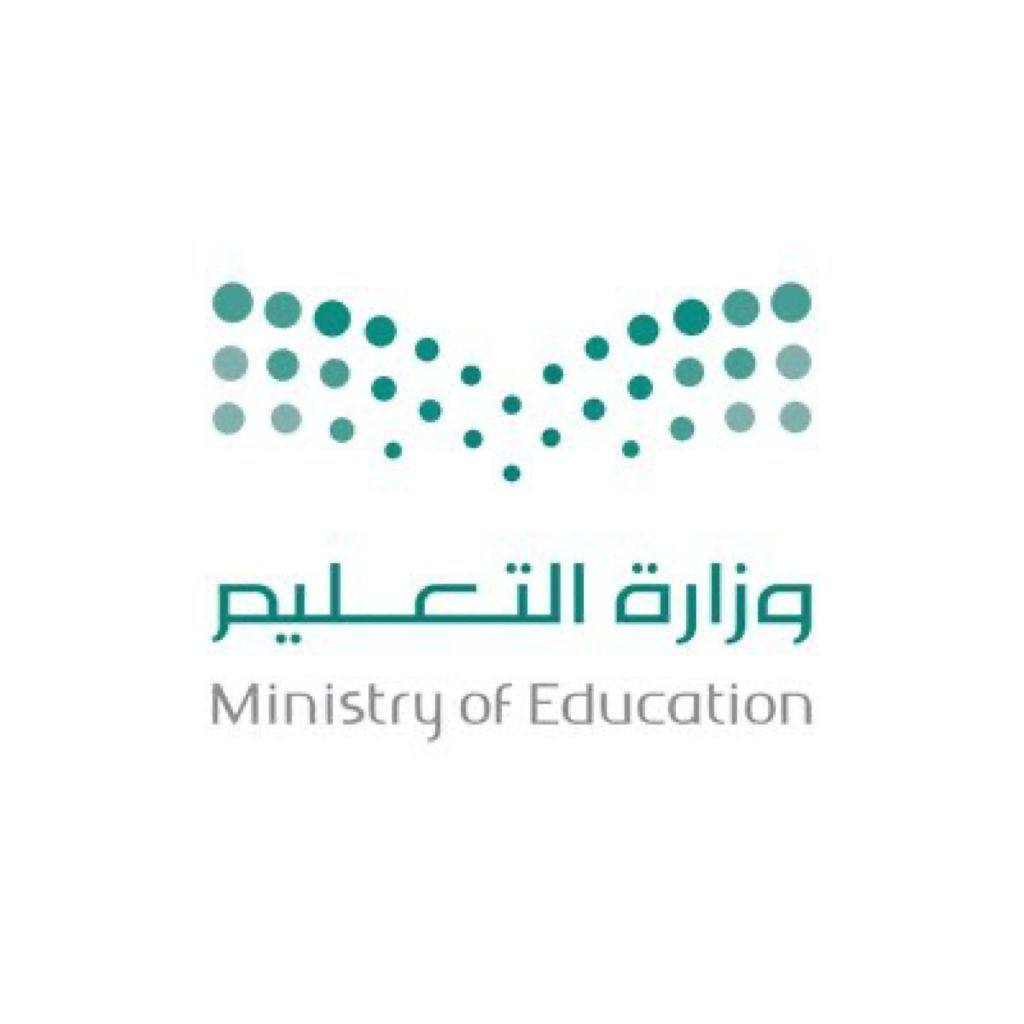 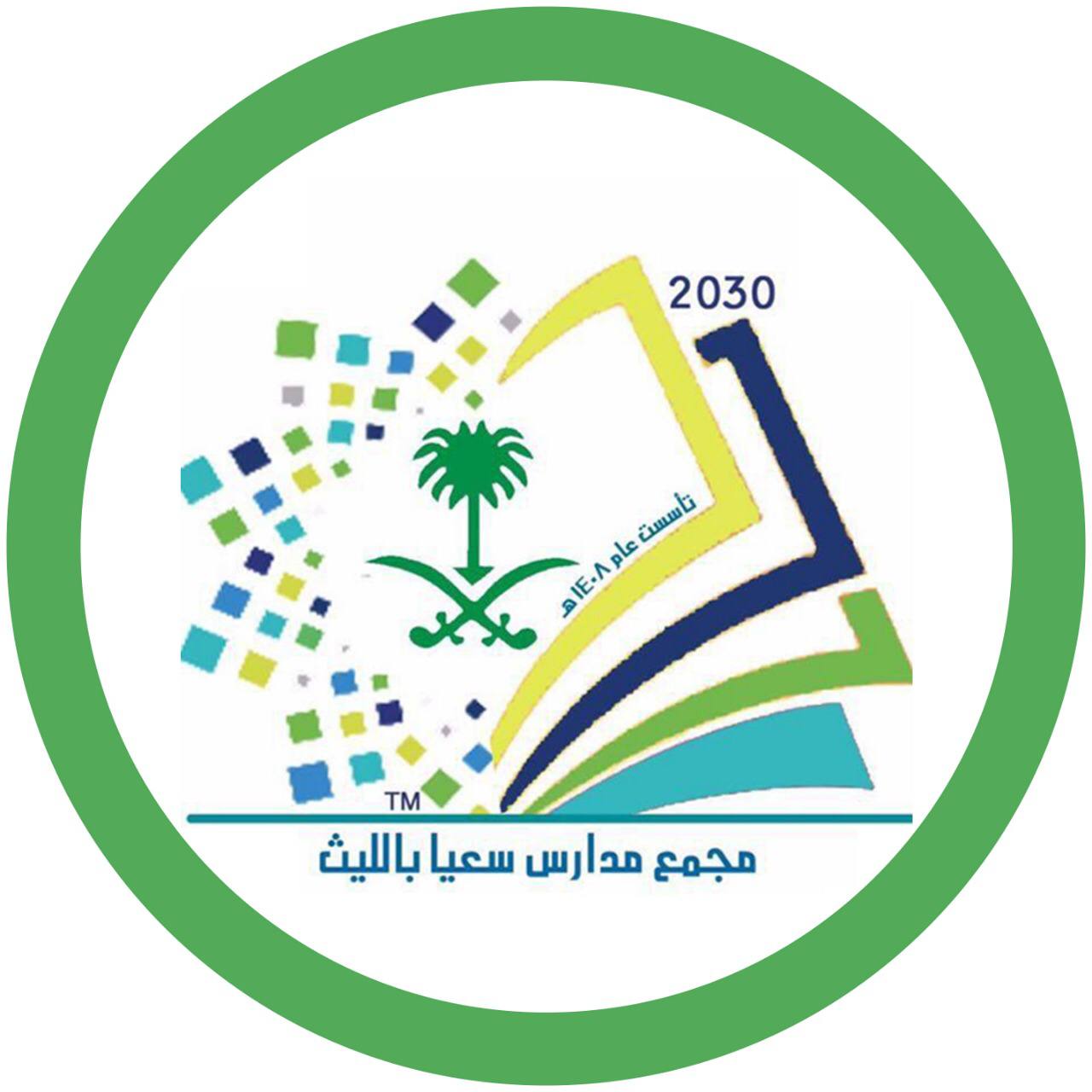 يتقدم مجمع سعيا التعليمي  بالشكر والتقدير للمعلم الفاضل 


               المعلم : 

يعجز البيان عن وصف قيمتك وأثرك في النشء شكرا لك 
من القلب العالم كله يحتفي بك في يوم المعلم العالمي 1443هـ      بك يفخر الوطن ويسطر أمجاده فأنت قلب التعليم النابض
مدير المدرسة 
احمد سعد العسيري
رائد النشاط 
إسماعيل محمد السلمي
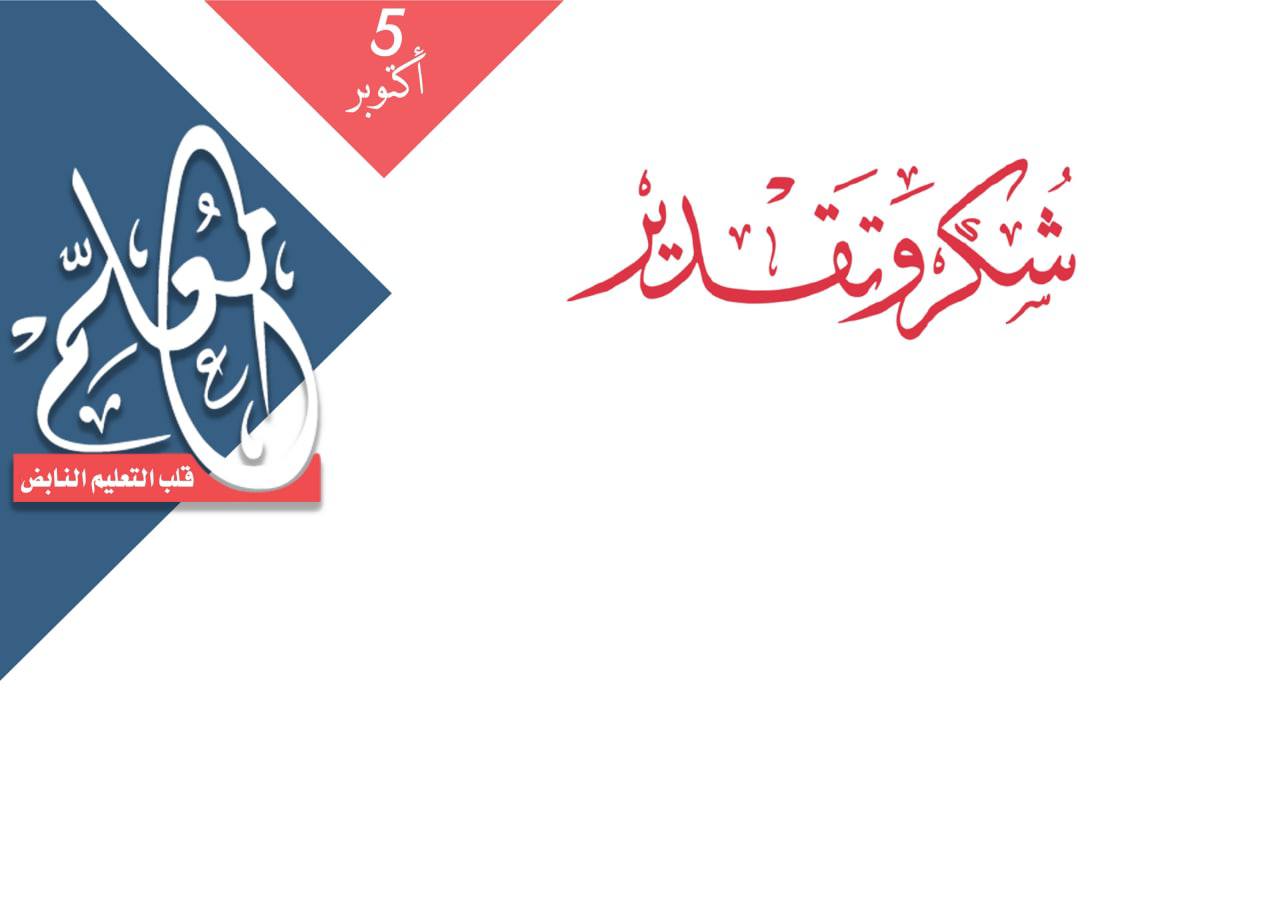 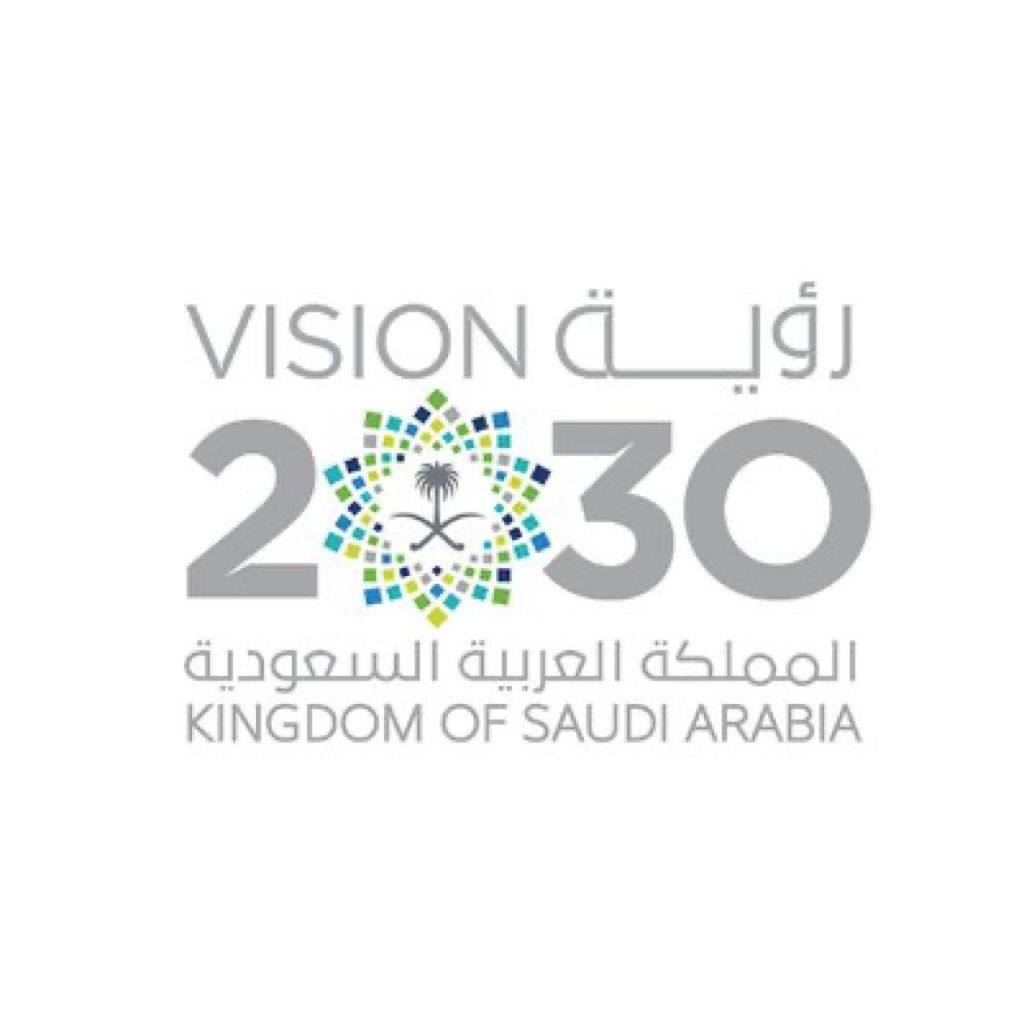 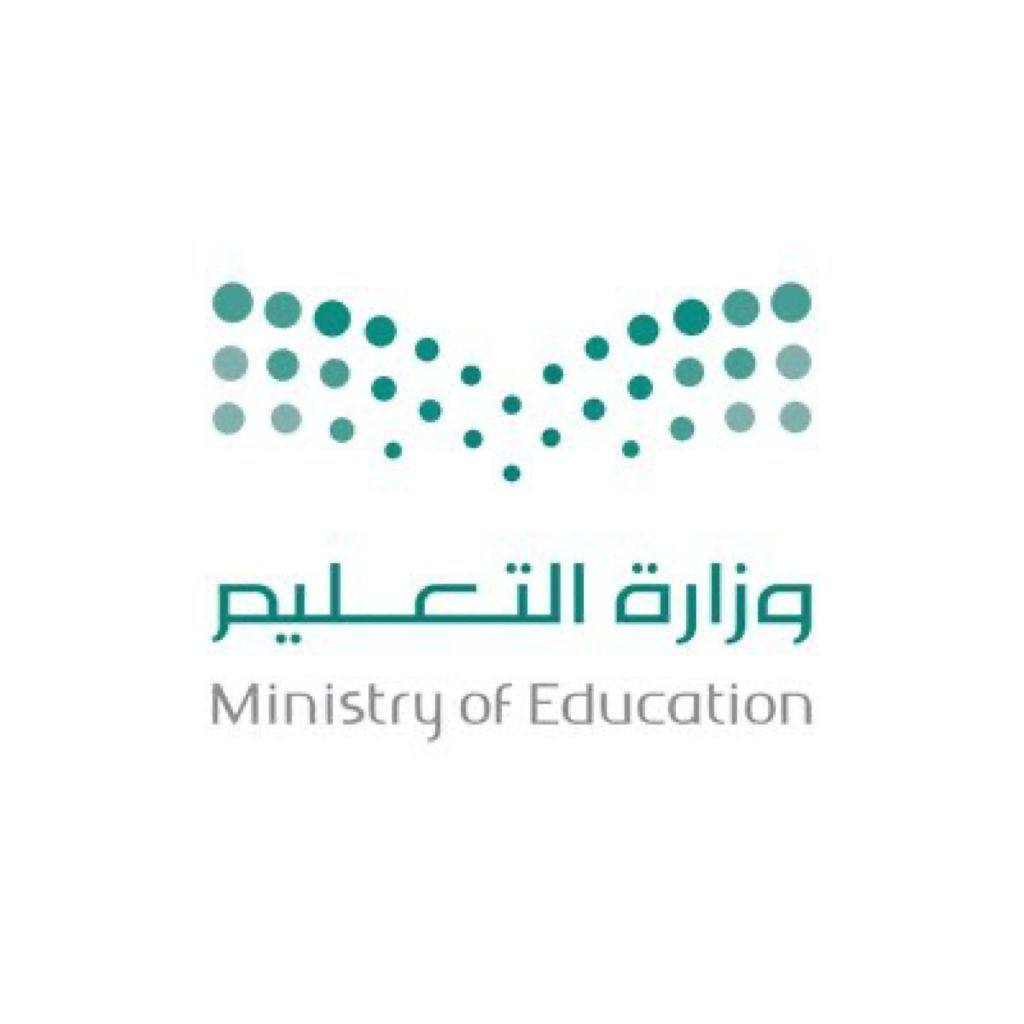 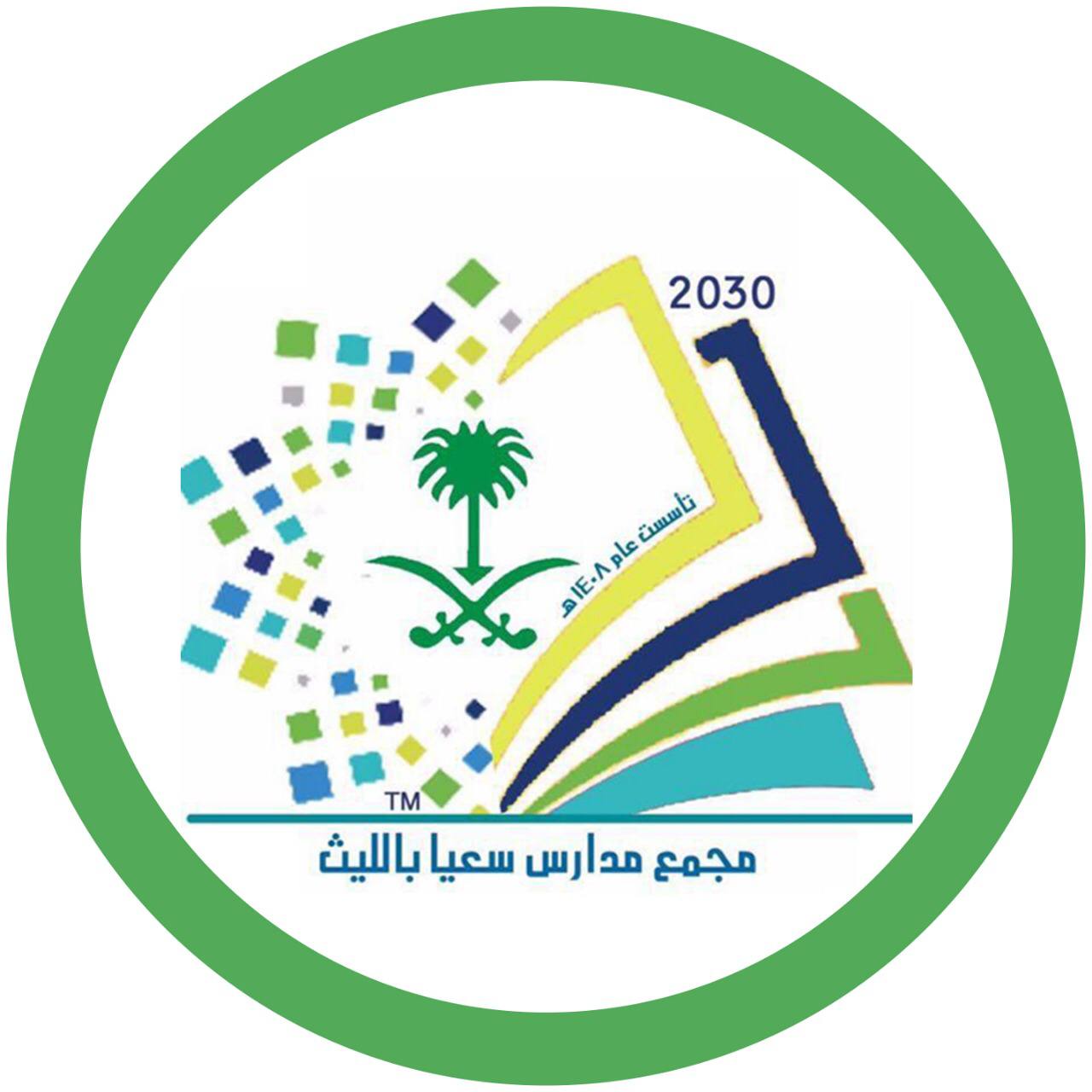 يتقدم مجمع سعيا التعليمي  بالشكر والتقدير للمعلم الفاضل 


               المعلم : 

يعجز البيان عن وصف قيمتك وأثرك في النشء شكرا لك 
من القلب العالم كله يحتفي بك في يوم المعلم العالمي 1443هـ      بك يفخر الوطن ويسطر أمجاده فأنت قلب التعليم النابض
مدير المدرسة 
احمد سعد العسيري
رائد النشاط 
إسماعيل محمد السلمي
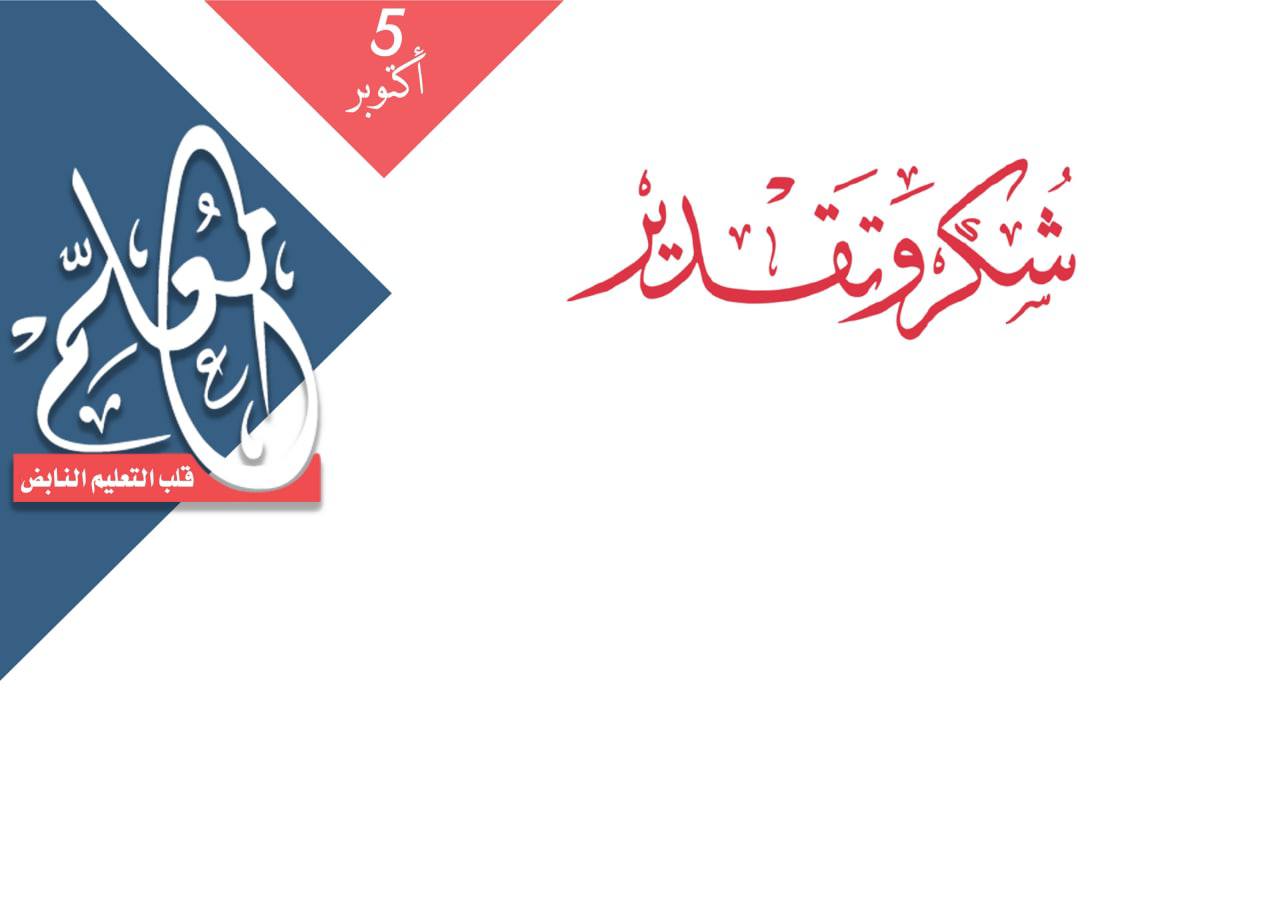 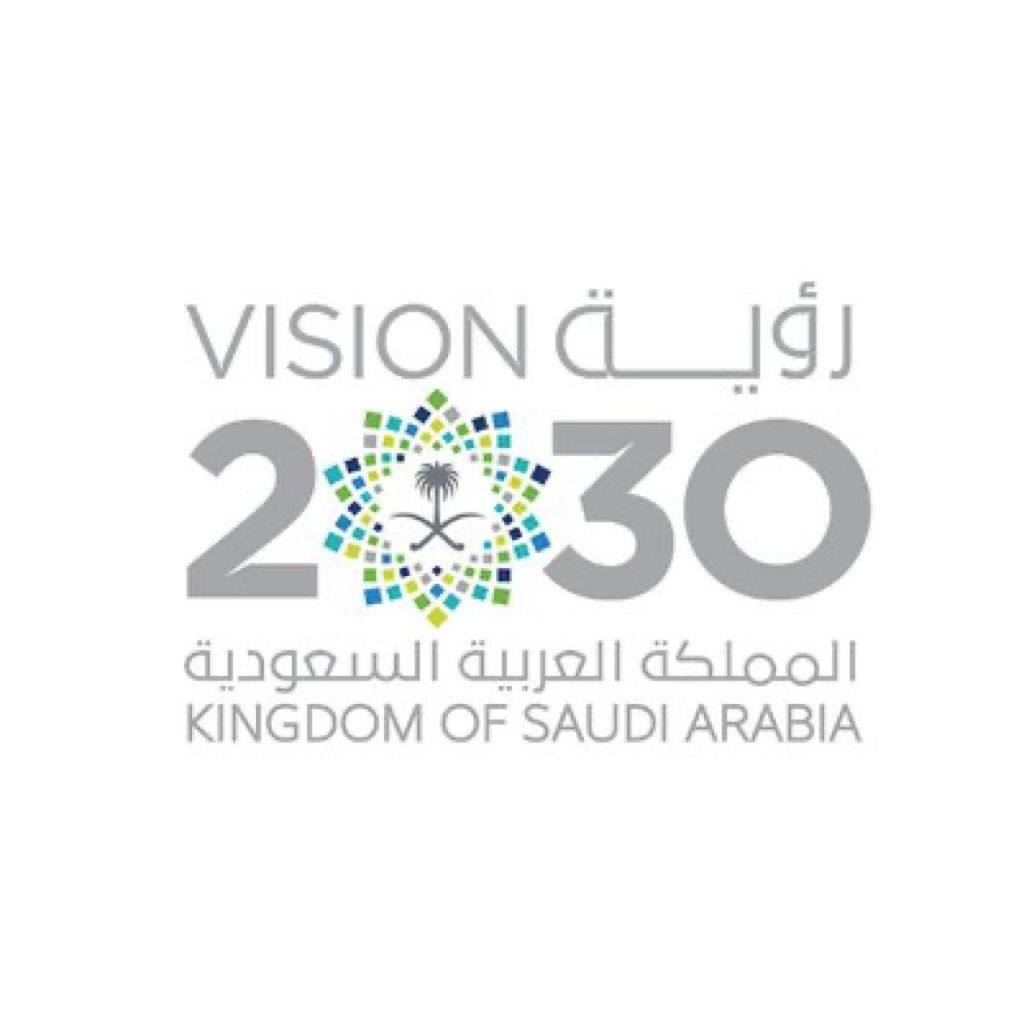 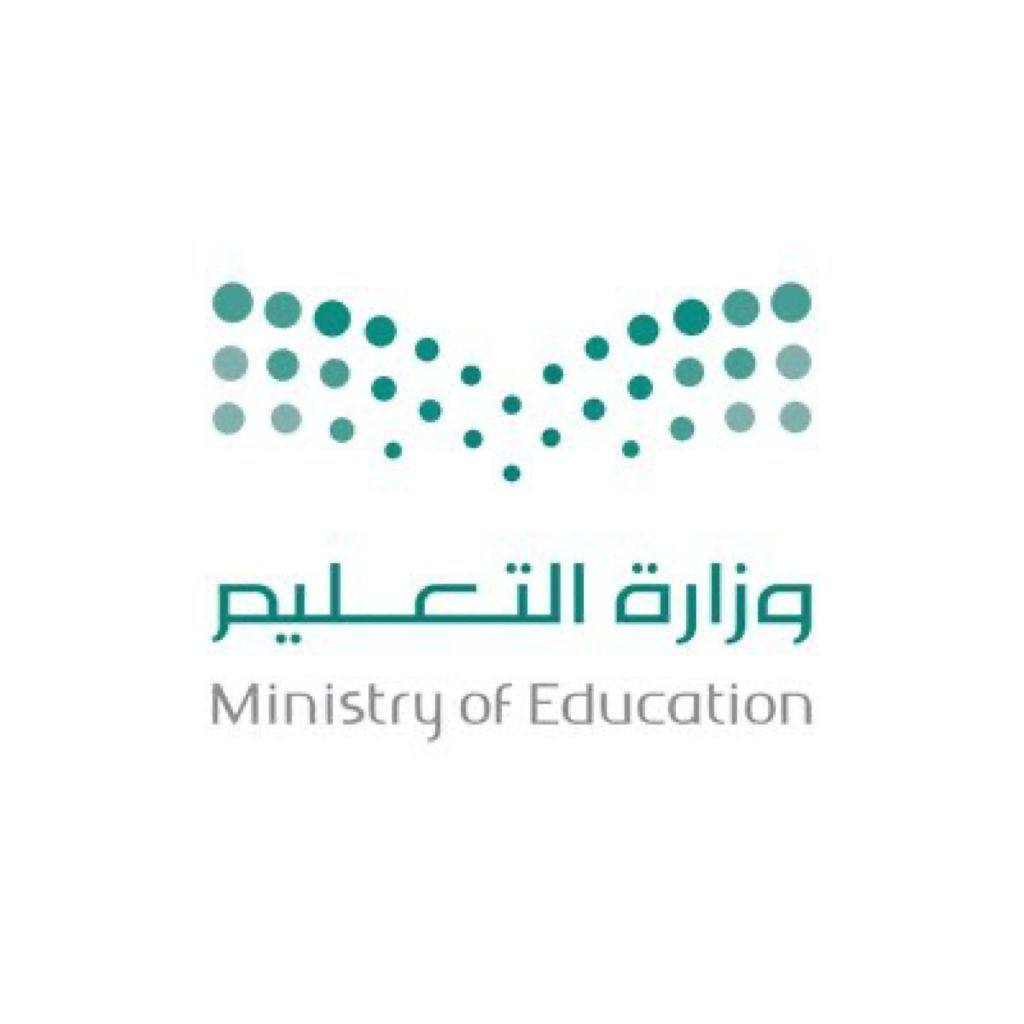 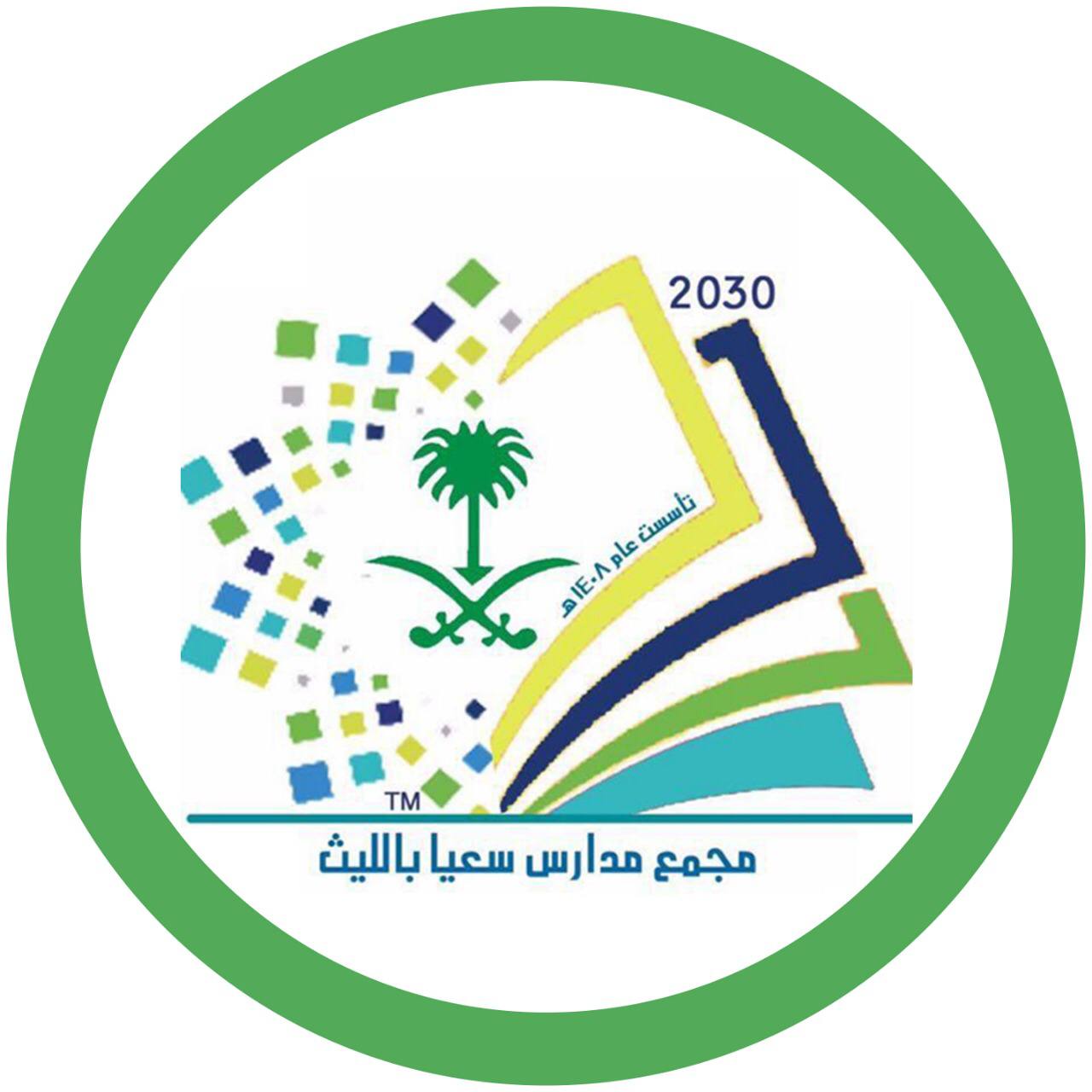 يتقدم مجمع سعيا التعليمي  بالشكر والتقدير للمعلم الفاضل 


               المعلم : 

يعجز البيان عن وصف قيمتك وأثرك في النشء شكرا لك 
من القلب العالم كله يحتفي بك في يوم المعلم العالمي 1443هـ      بك يفخر الوطن ويسطر أمجاده فأنت قلب التعليم النابض
مدير المدرسة 
احمد سعد العسيري
رائد النشاط 
إسماعيل محمد السلمي
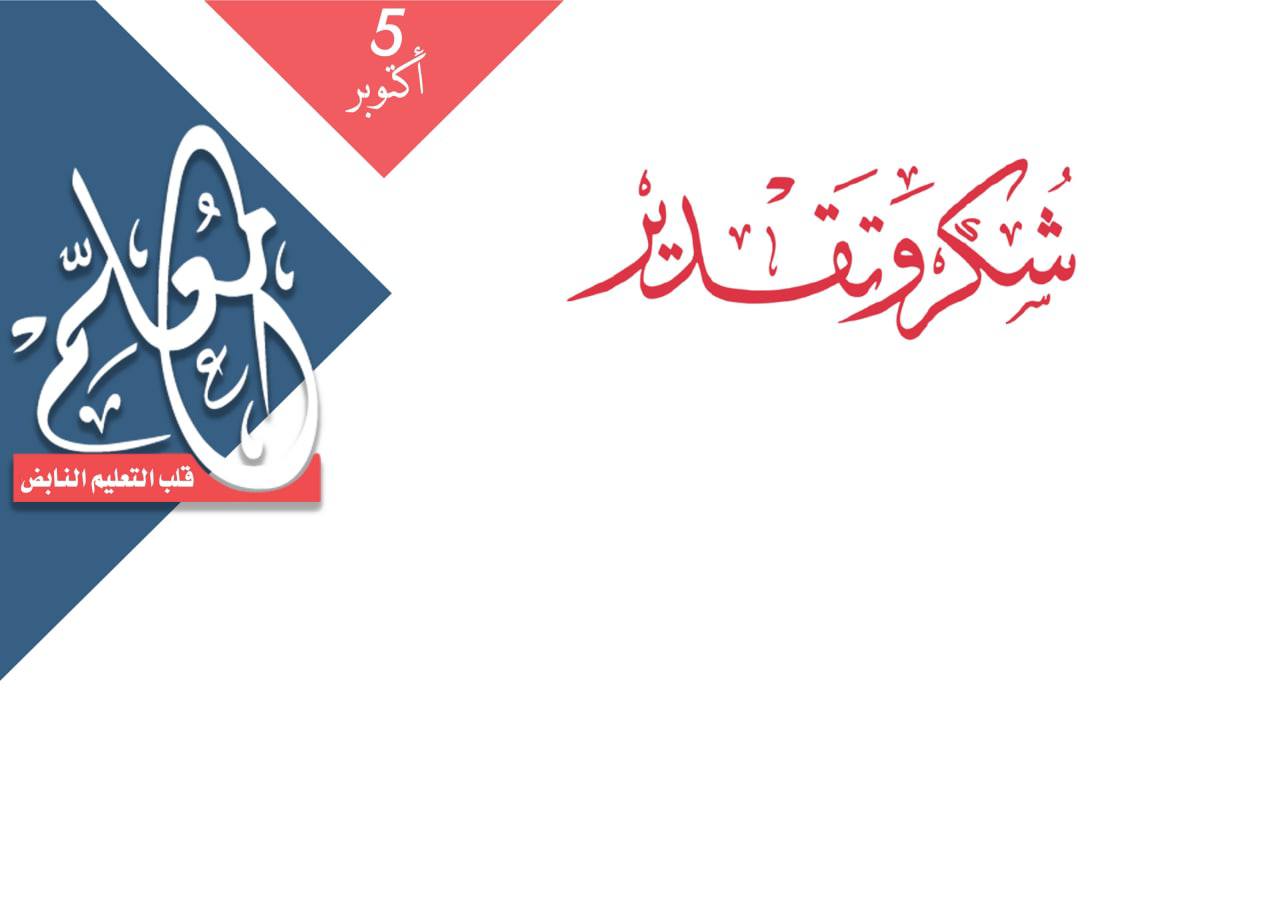 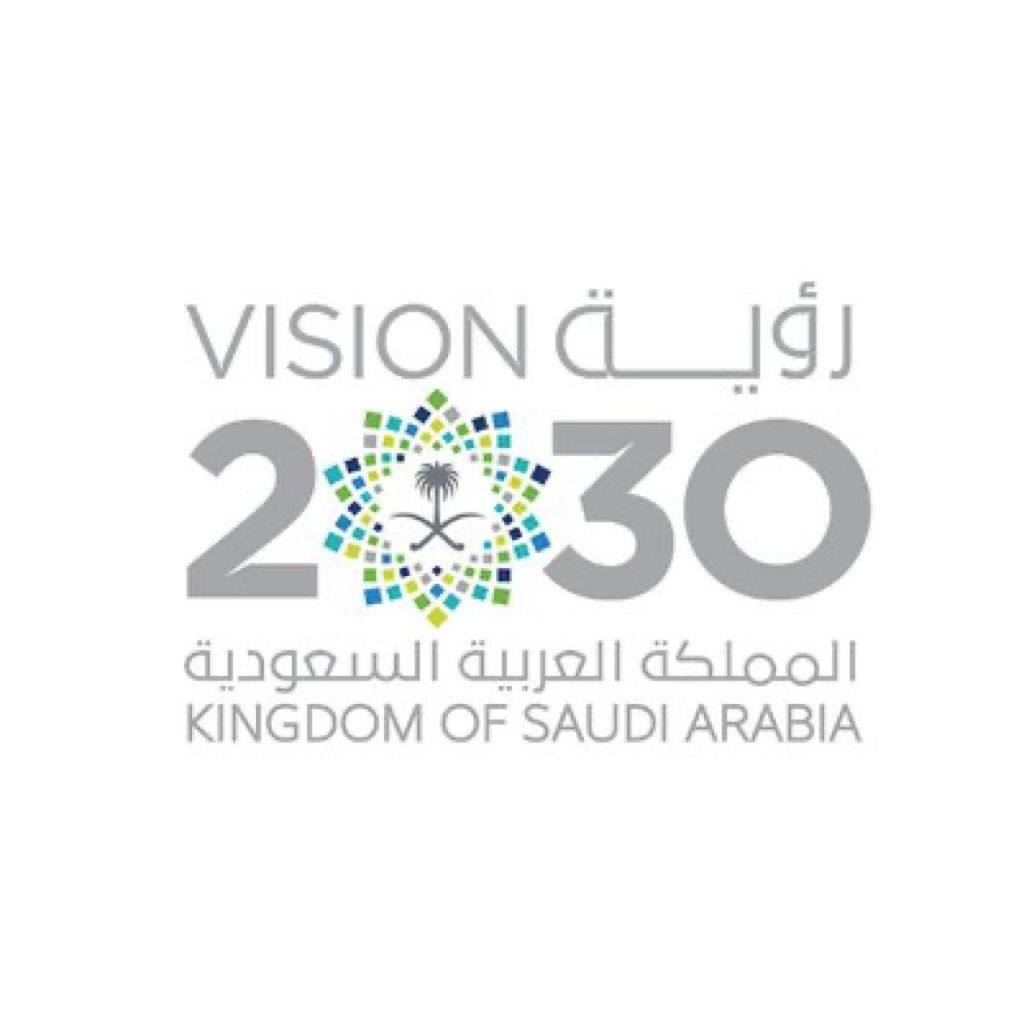 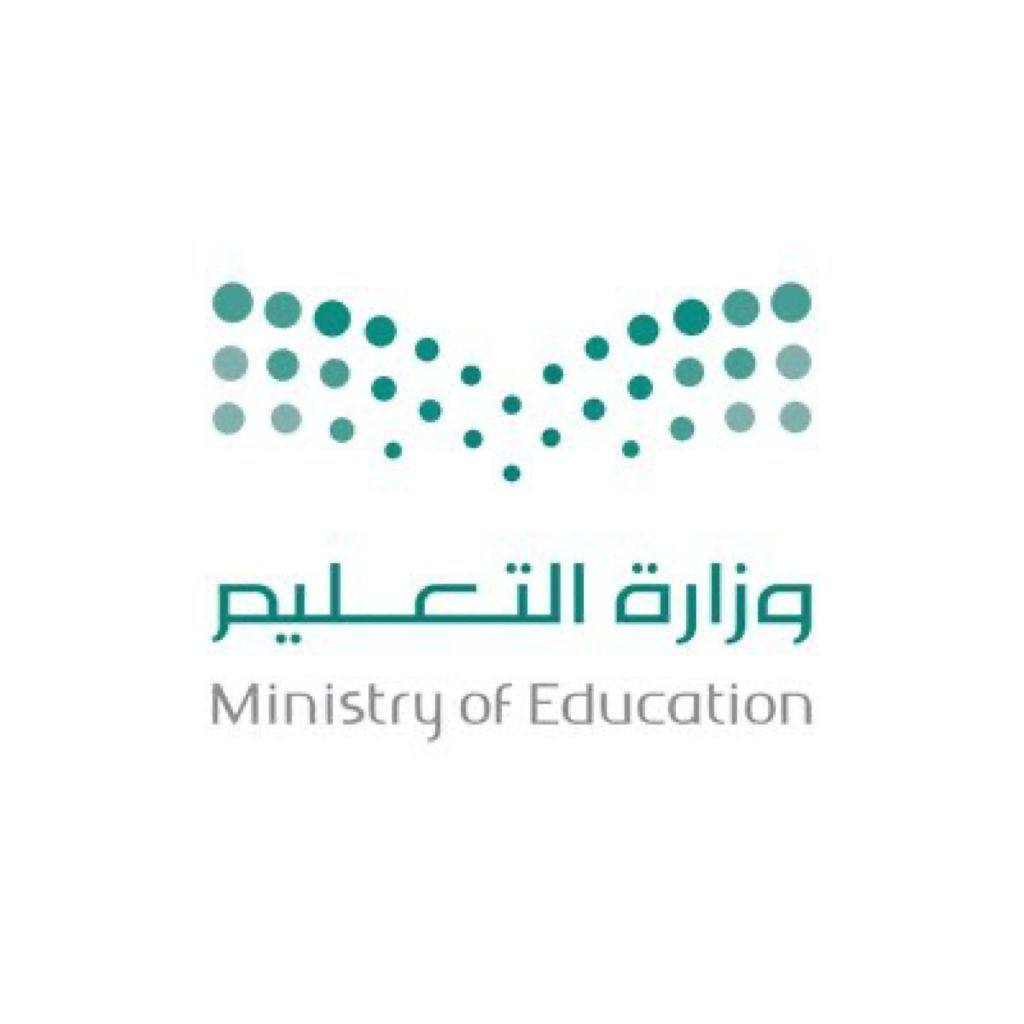 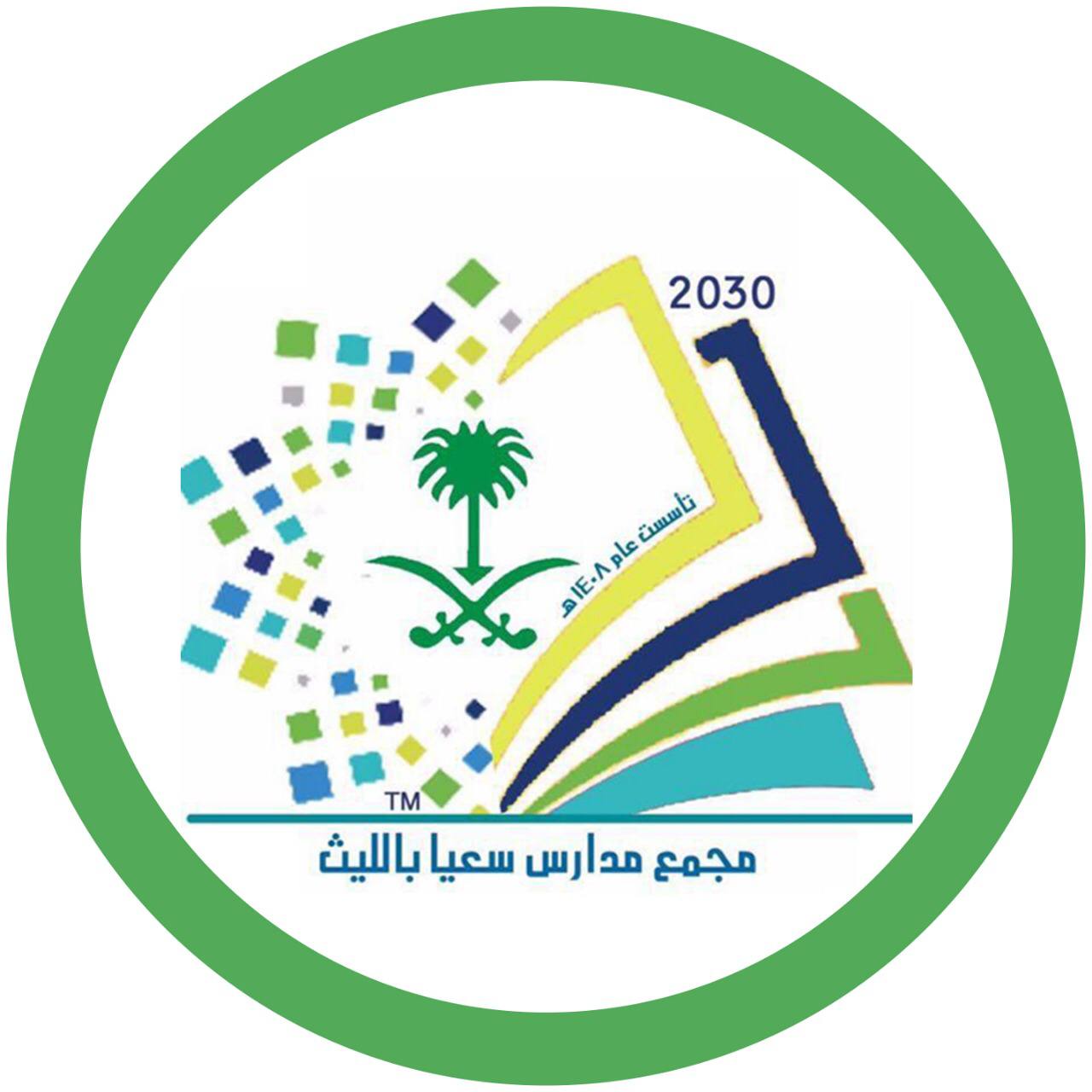 يتقدم مجمع سعيا التعليمي  بالشكر والتقدير للمعلم الفاضل 


               المعلم : 

يعجز البيان عن وصف قيمتك وأثرك في النشء شكرا لك 
من القلب العالم كله يحتفي بك في يوم المعلم العالمي 1443هـ      بك يفخر الوطن ويسطر أمجاده فأنت قلب التعليم النابض
مدير المدرسة 
احمد سعد العسيري
رائد النشاط 
إسماعيل محمد السلمي
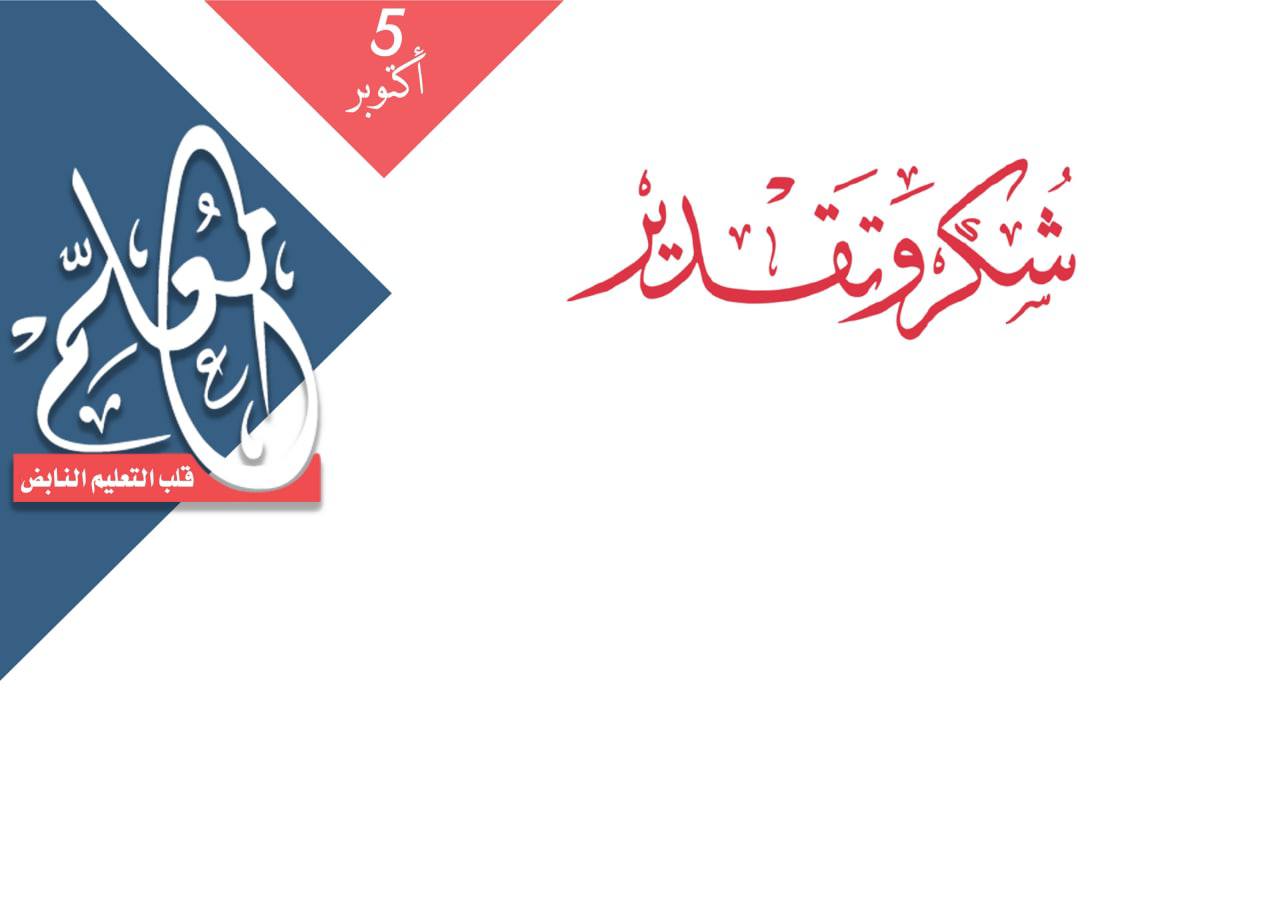 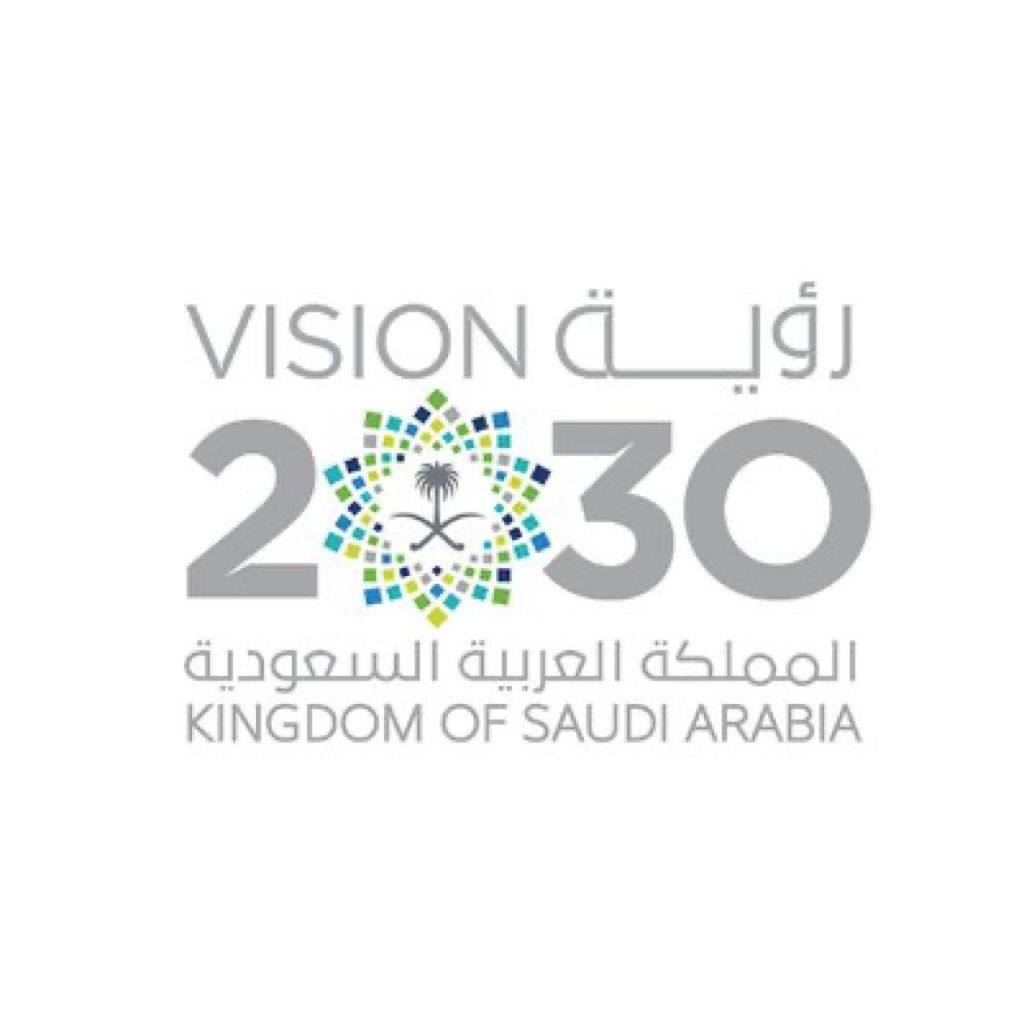 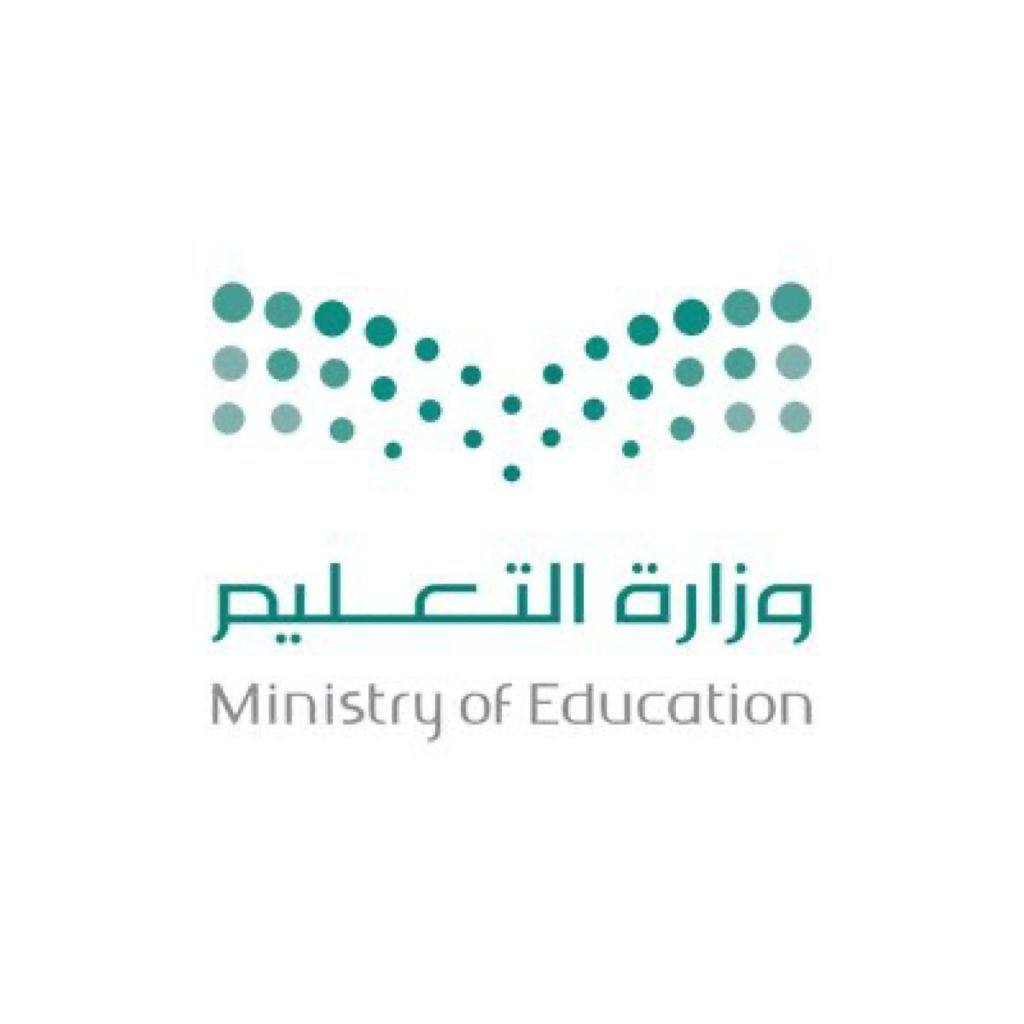 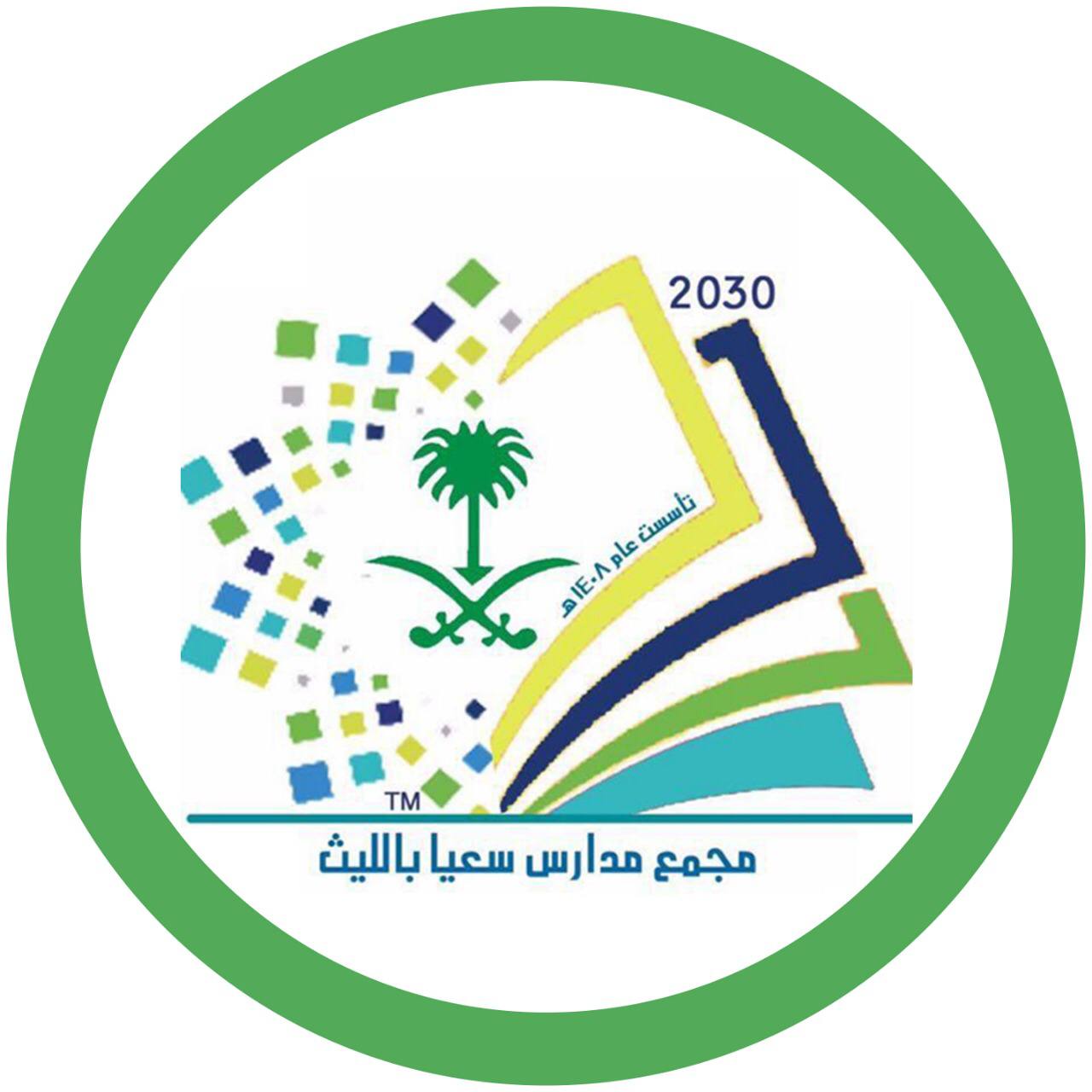 يتقدم مجمع سعيا التعليمي  بالشكر والتقدير للمعلم الفاضل 


               المعلم : 

يعجز البيان عن وصف قيمتك وأثرك في النشء شكرا لك 
من القلب العالم كله يحتفي بك في يوم المعلم العالمي 1443هـ      بك يفخر الوطن ويسطر أمجاده فأنت قلب التعليم النابض
مدير المدرسة 
احمد سعد العسيري
رائد النشاط 
إسماعيل محمد السلمي
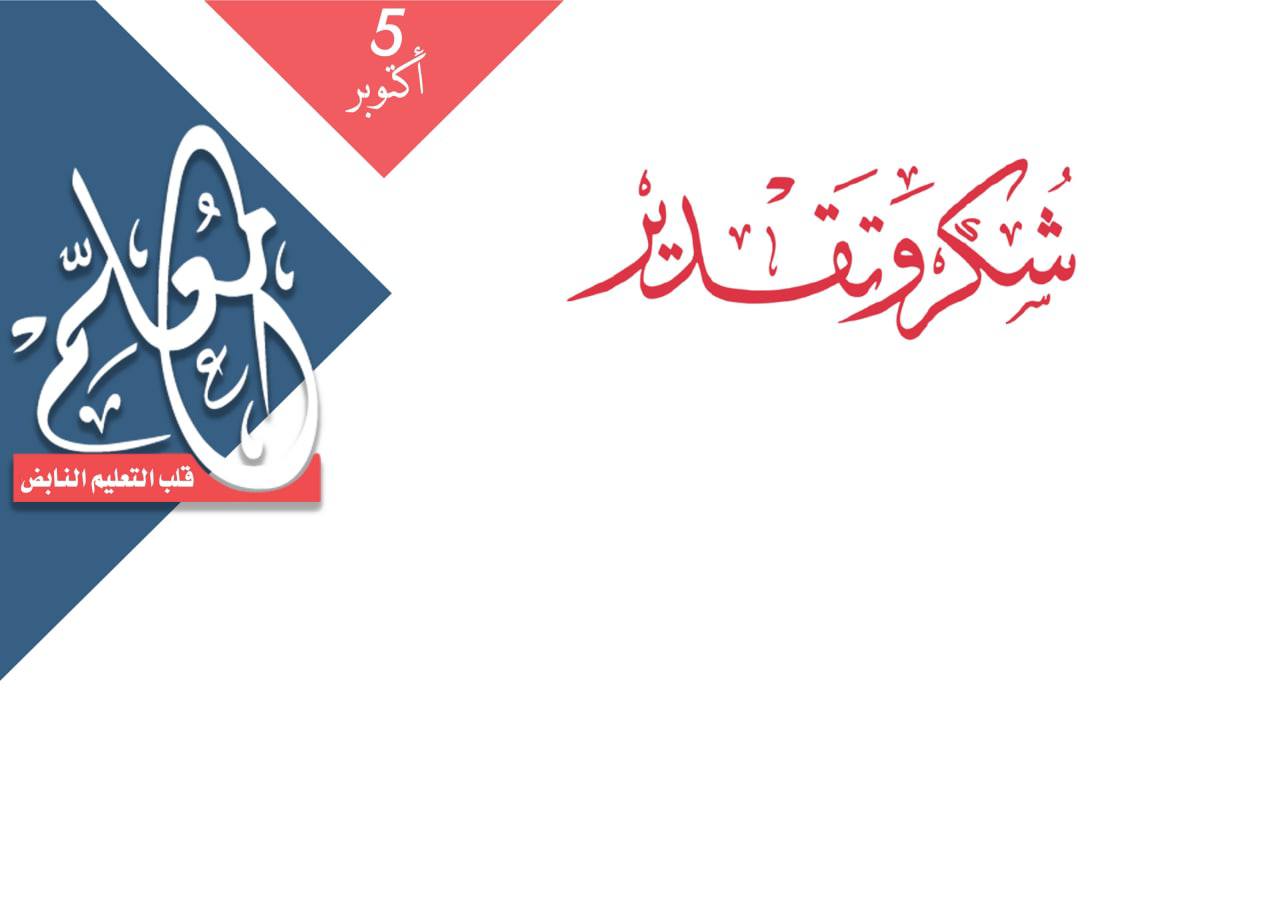 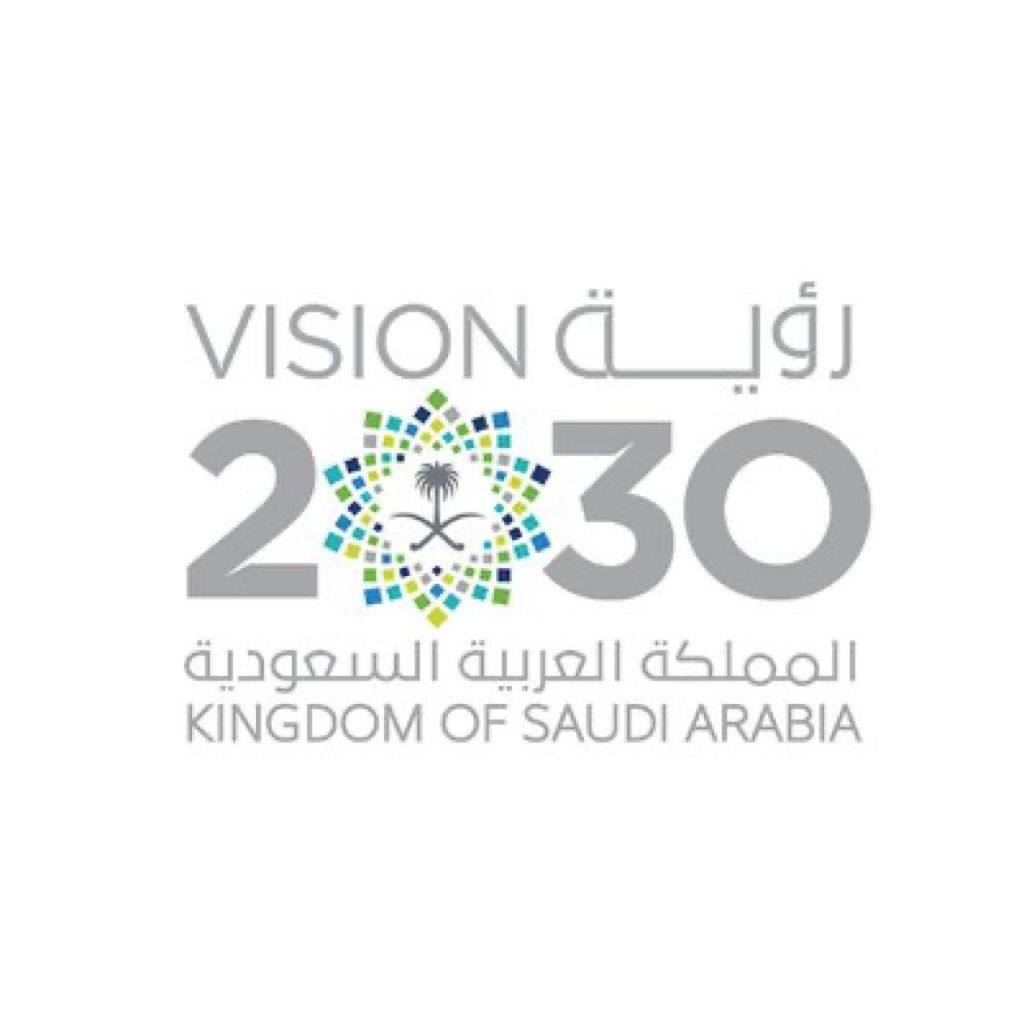 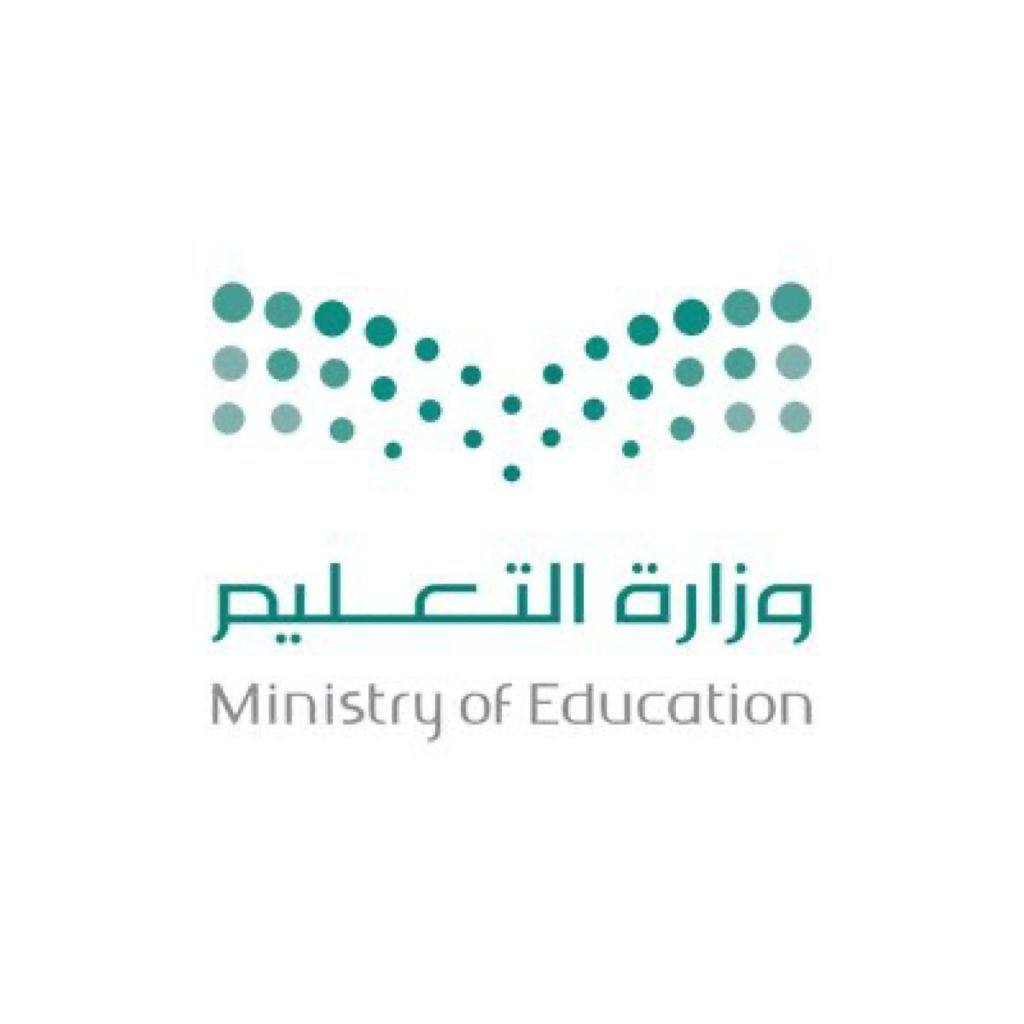 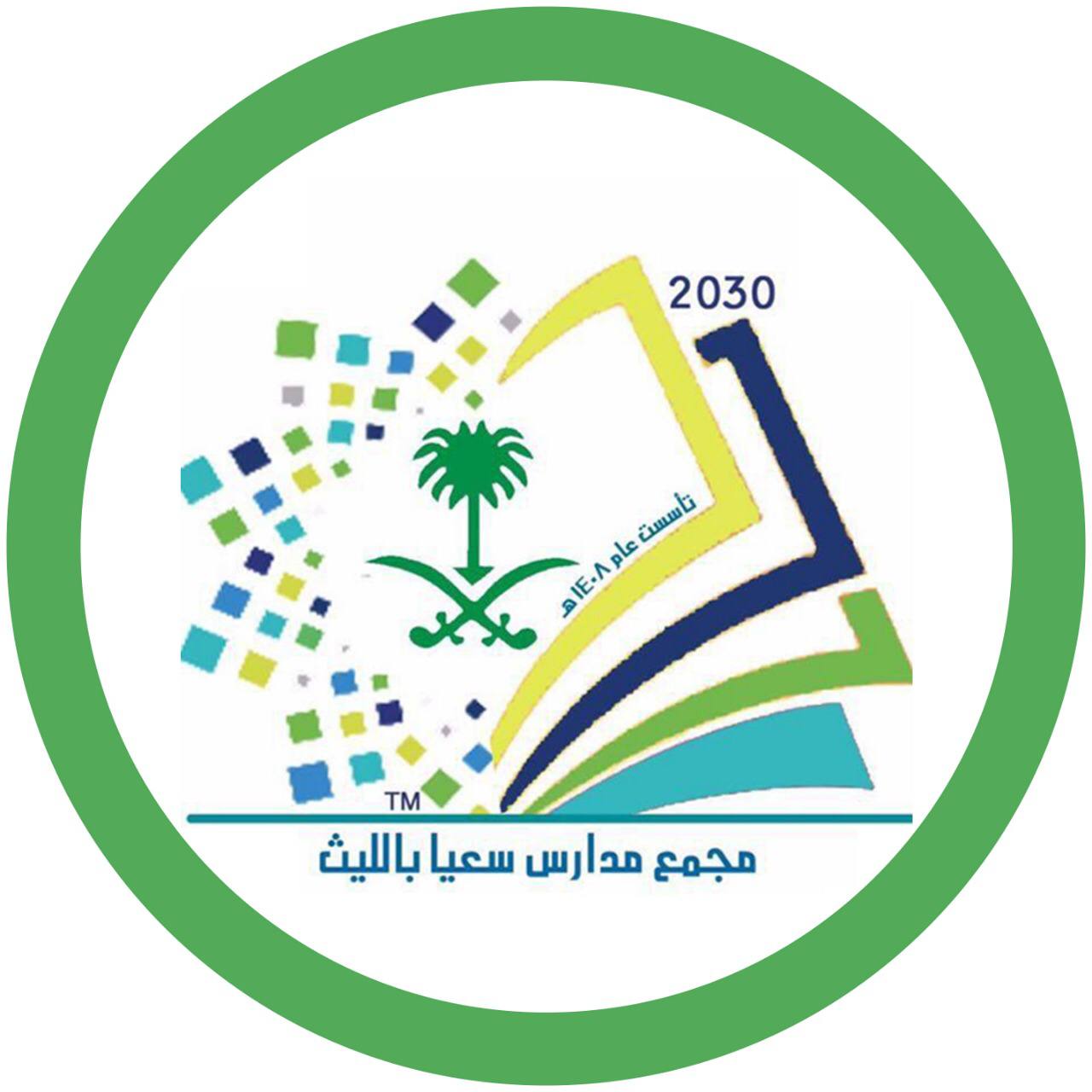 يتقدم مجمع سعيا التعليمي  بالشكر والتقدير للمعلم الفاضل 


               المعلم : 

يعجز البيان عن وصف قيمتك وأثرك في النشء شكرا لك 
من القلب العالم كله يحتفي بك في يوم المعلم العالمي 1443هـ      بك يفخر الوطن ويسطر أمجاده فأنت قلب التعليم النابض
مدير المدرسة 
احمد سعد العسيري
رائد النشاط 
إسماعيل محمد السلمي
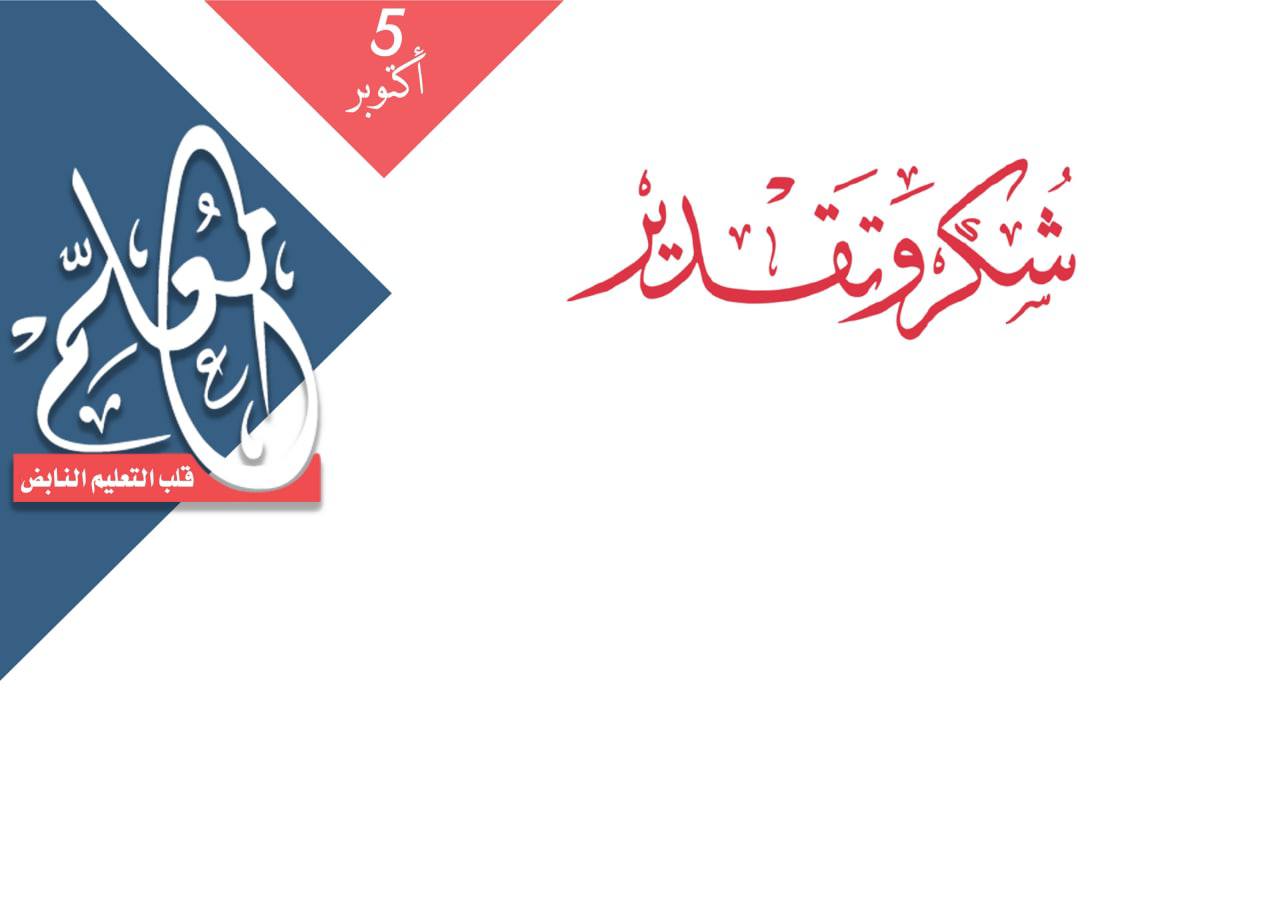 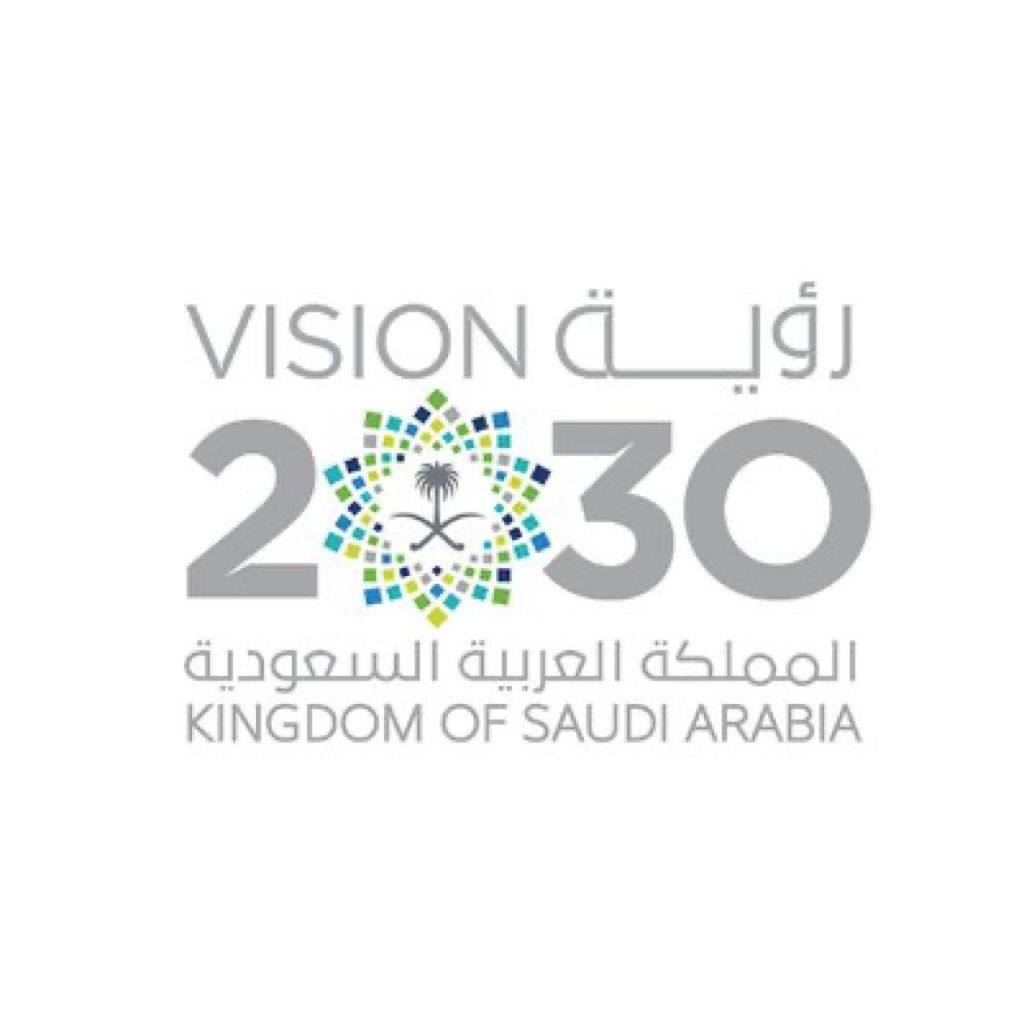 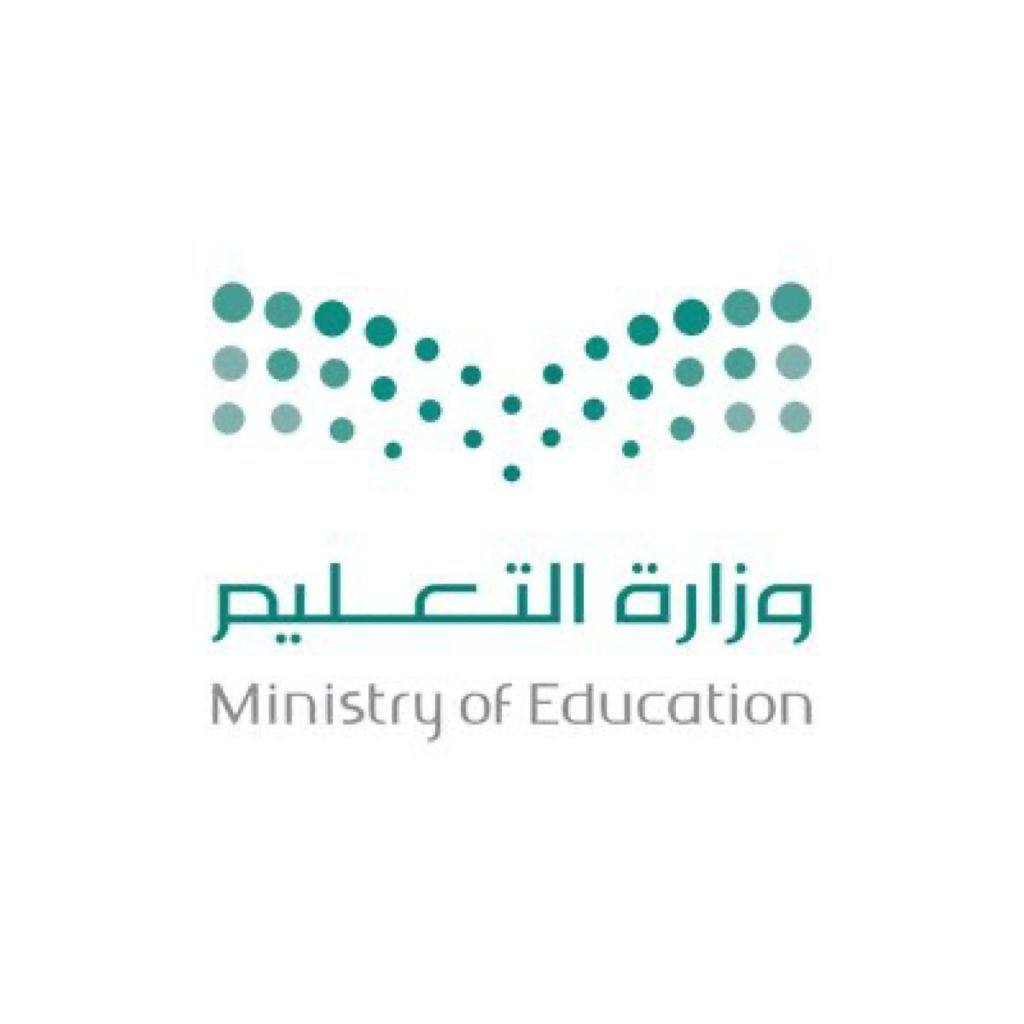 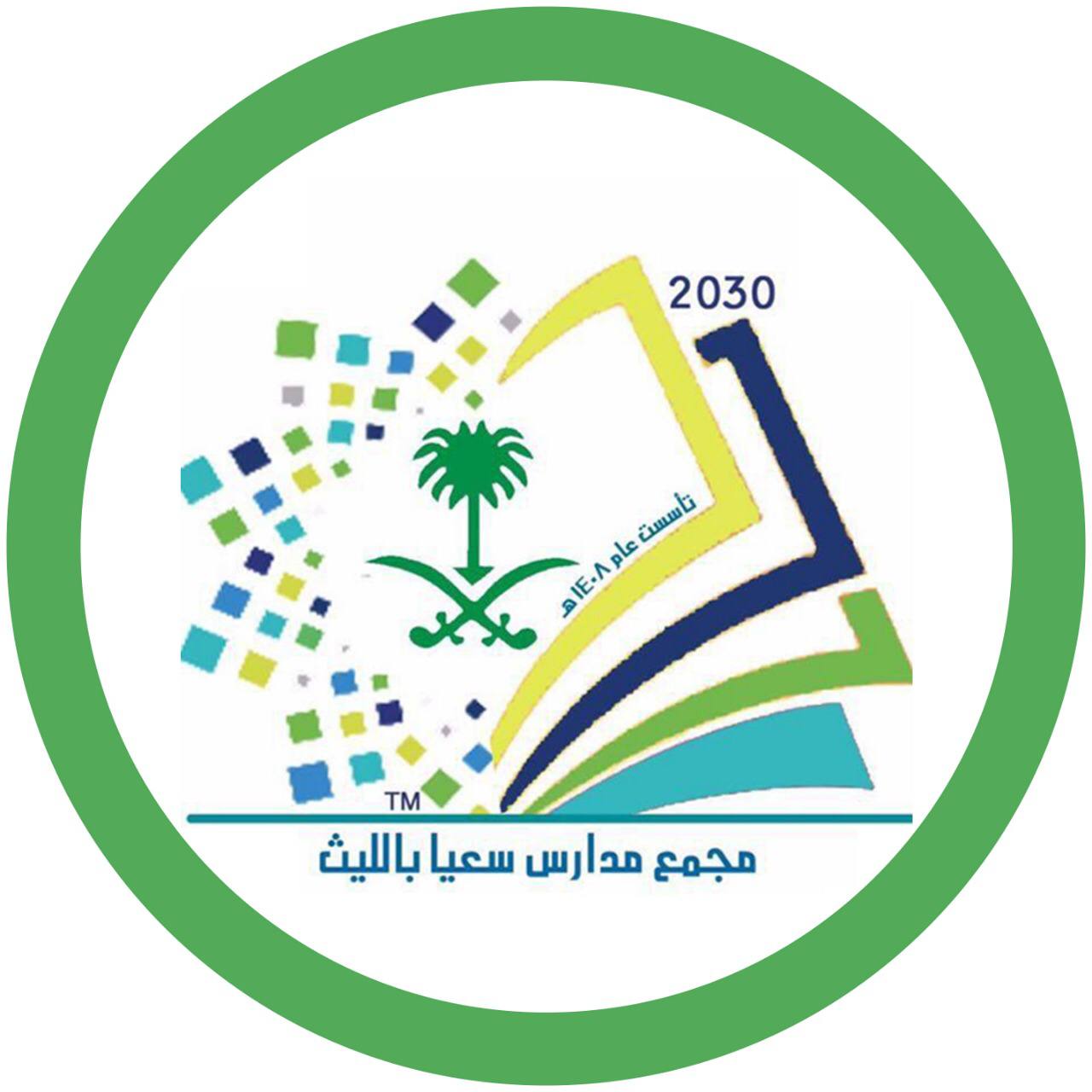 يتقدم مجمع سعيا التعليمي  بالشكر والتقدير للمعلم الفاضل 


               المعلم : 

يعجز البيان عن وصف قيمتك وأثرك في النشء شكرا لك 
من القلب العالم كله يحتفي بك في يوم المعلم العالمي 1443هـ      بك يفخر الوطن ويسطر أمجاده فأنت قلب التعليم النابض
مدير المدرسة 
احمد سعد العسيري
رائد النشاط 
إسماعيل محمد السلمي
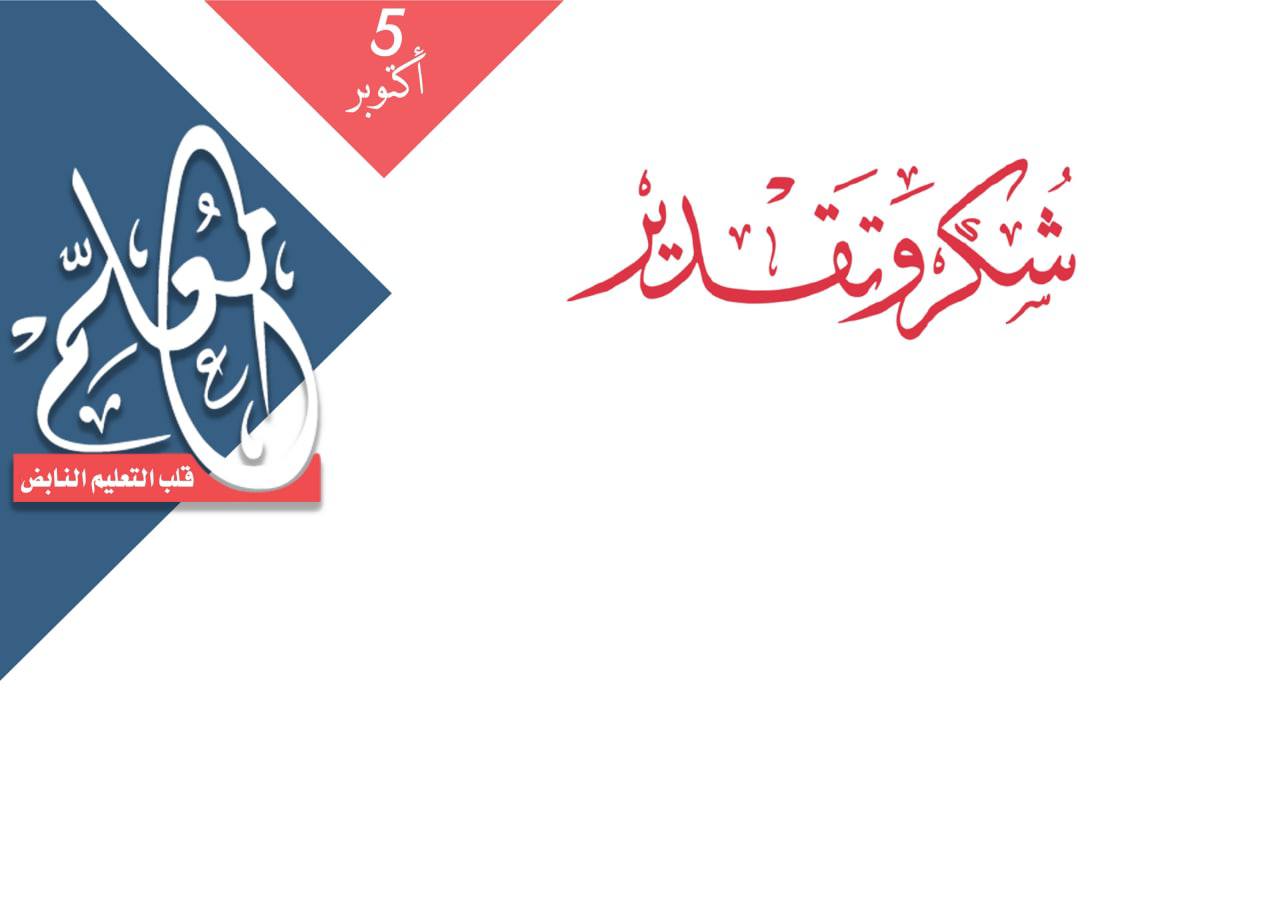 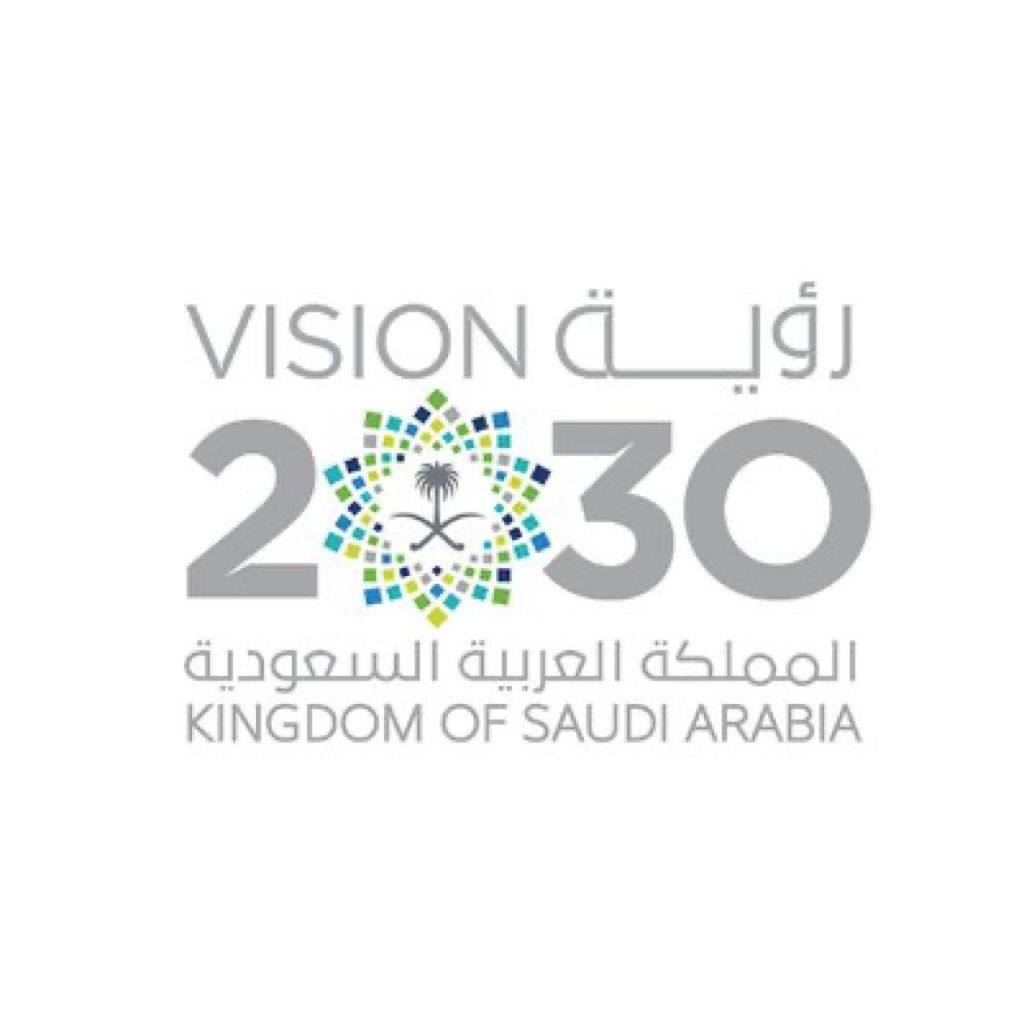 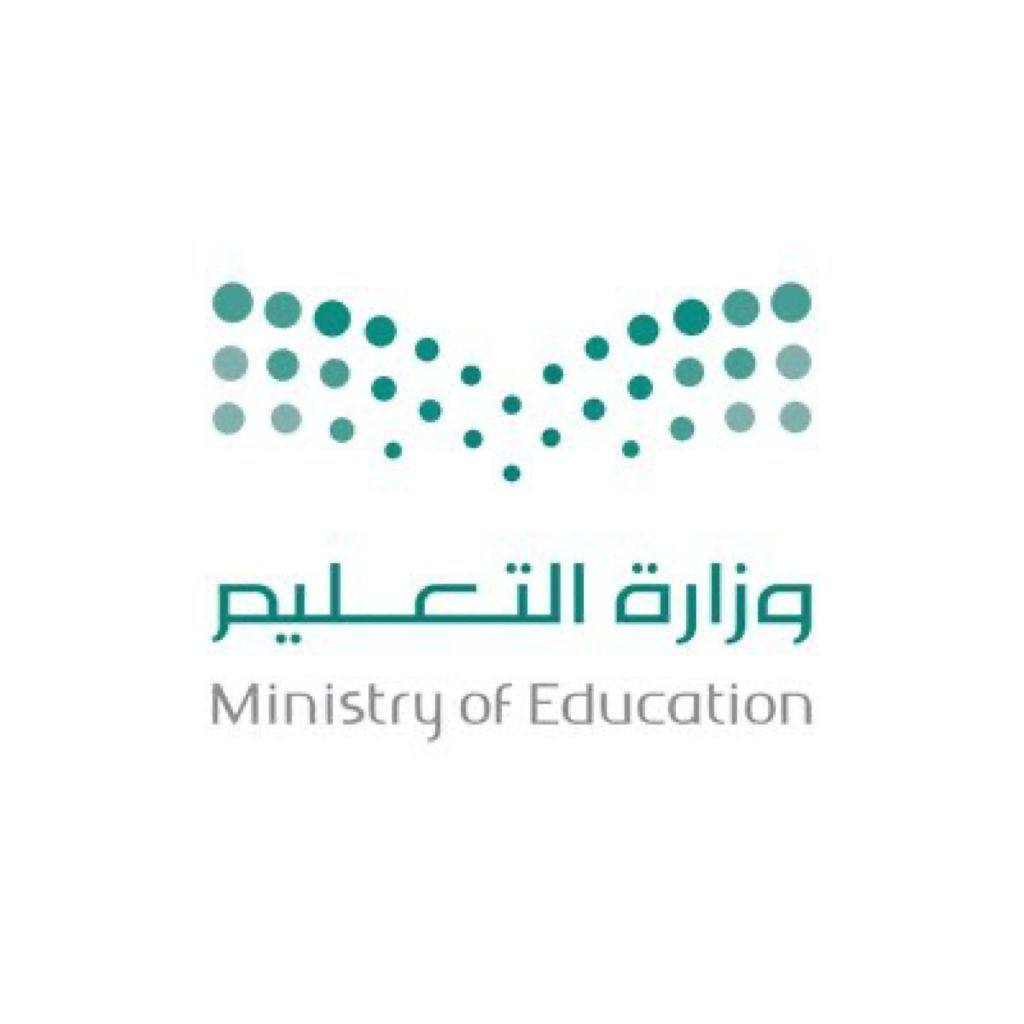 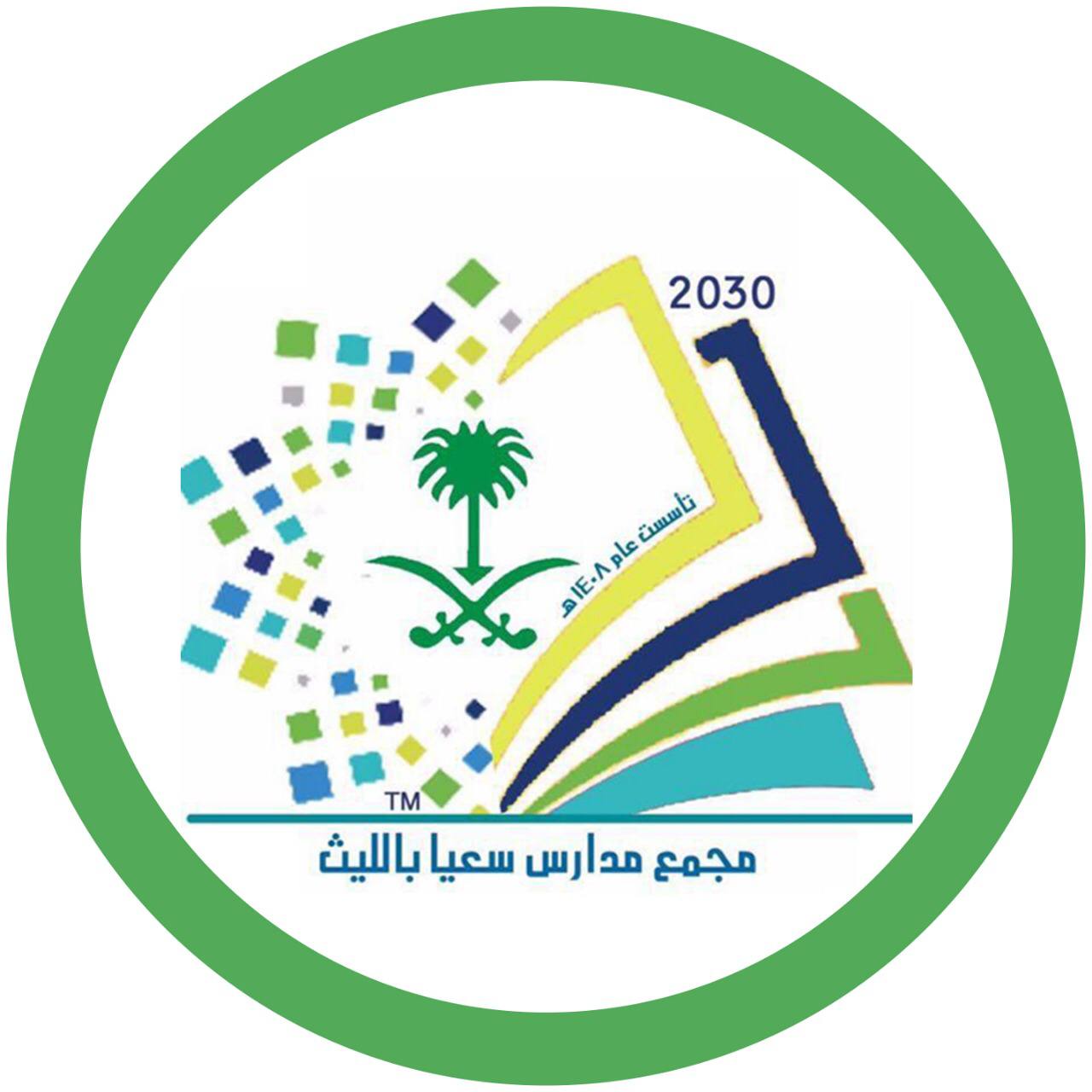 يتقدم مجمع سعيا التعليمي  بالشكر والتقدير للمعلم الفاضل 


               المعلم : 

يعجز البيان عن وصف قيمتك وأثرك في النشء شكرا لك 
من القلب العالم كله يحتفي بك في يوم المعلم العالمي 1443هـ      بك يفخر الوطن ويسطر أمجاده فأنت قلب التعليم النابض
مدير المدرسة 
احمد سعد العسيري
رائد النشاط 
إسماعيل محمد السلمي
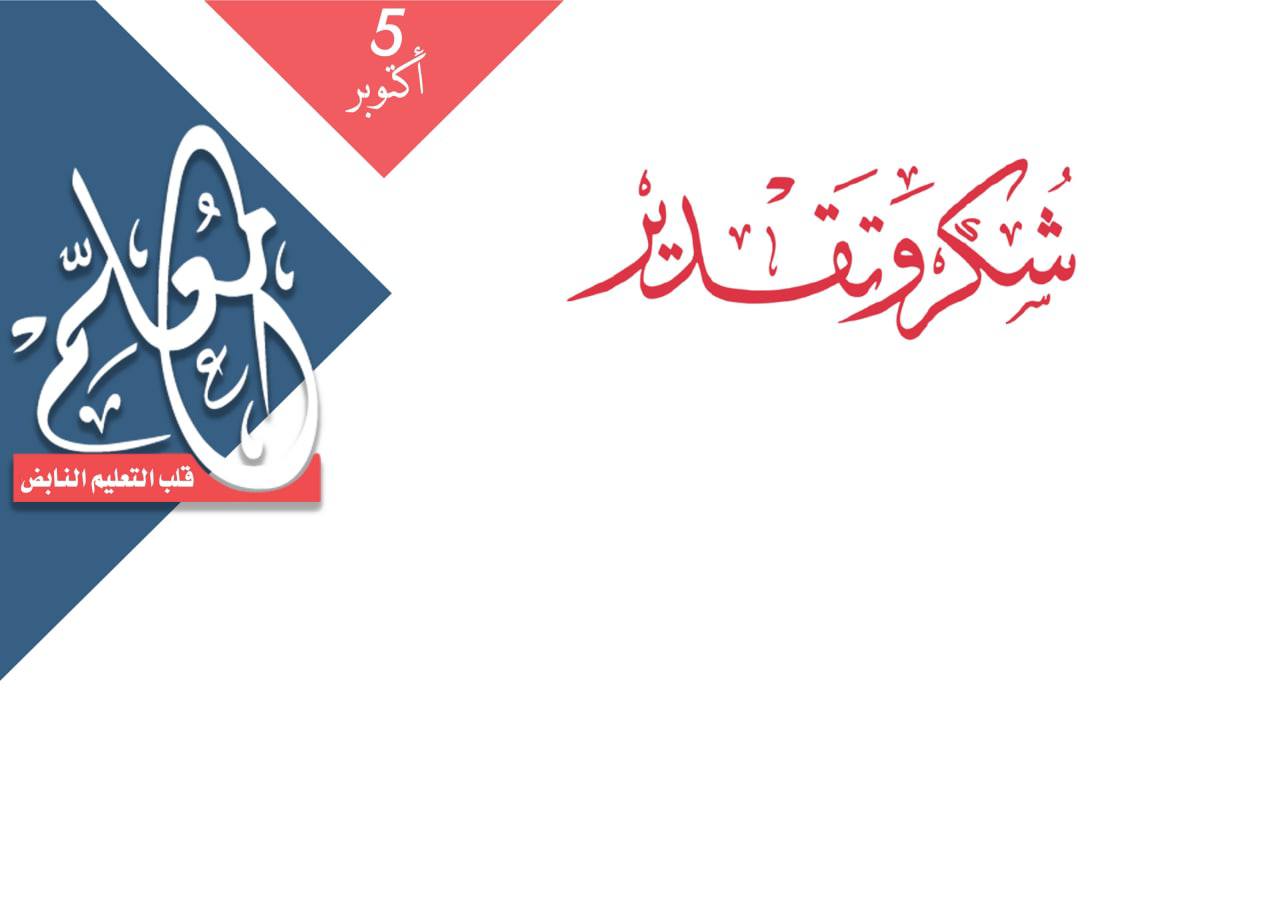 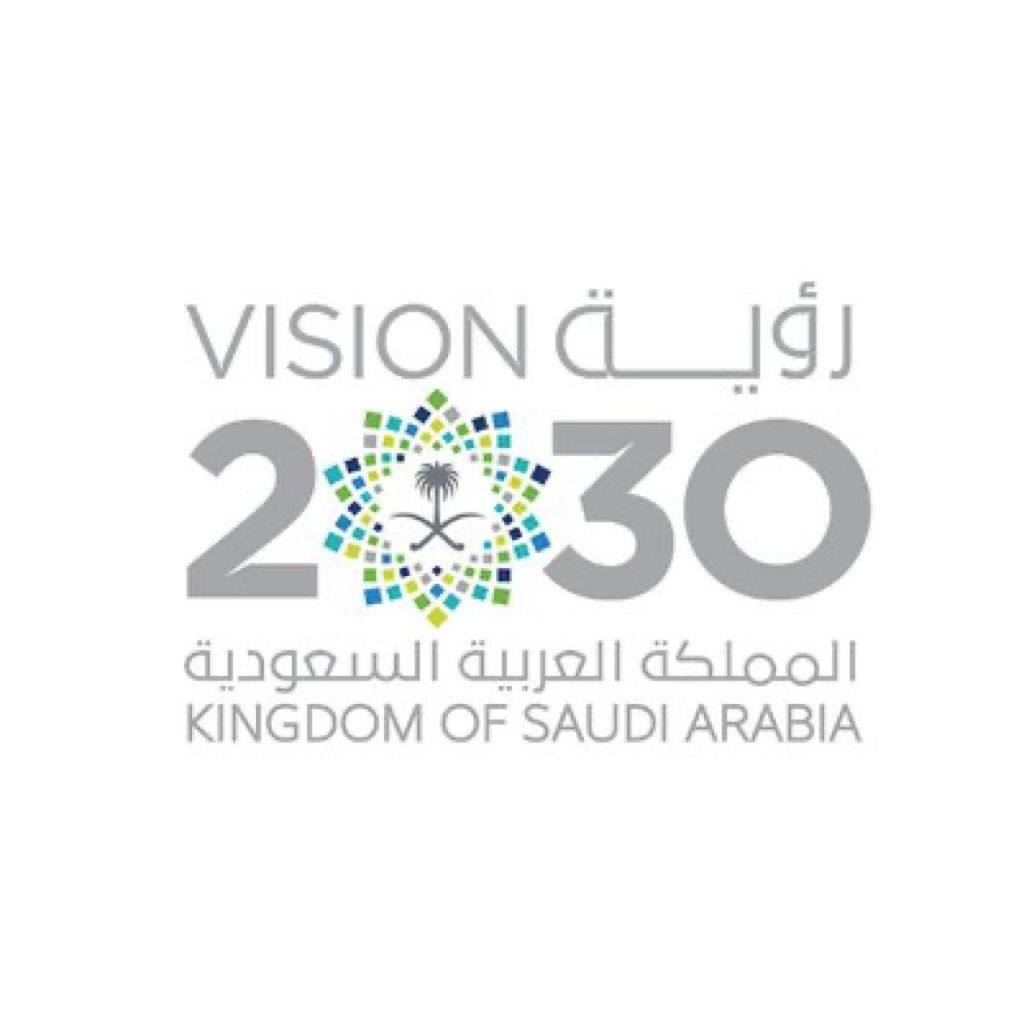 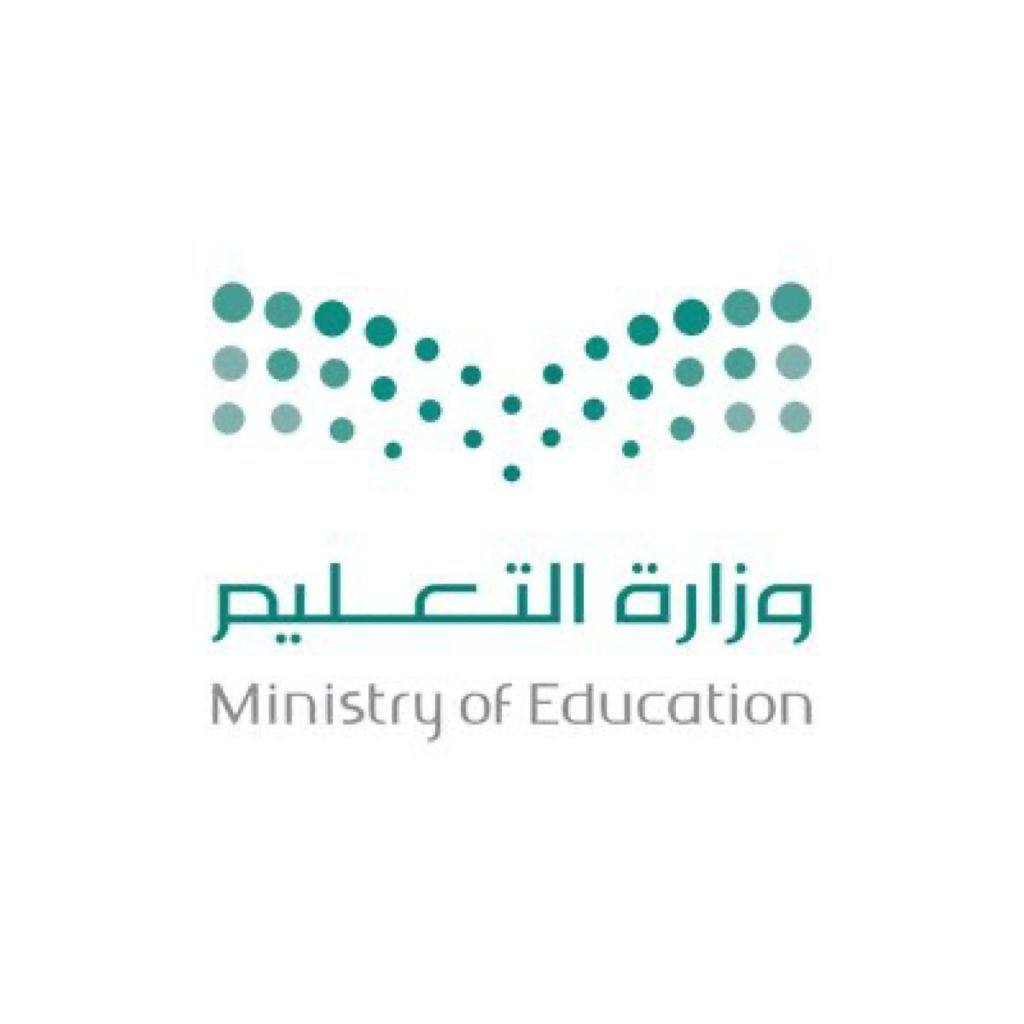 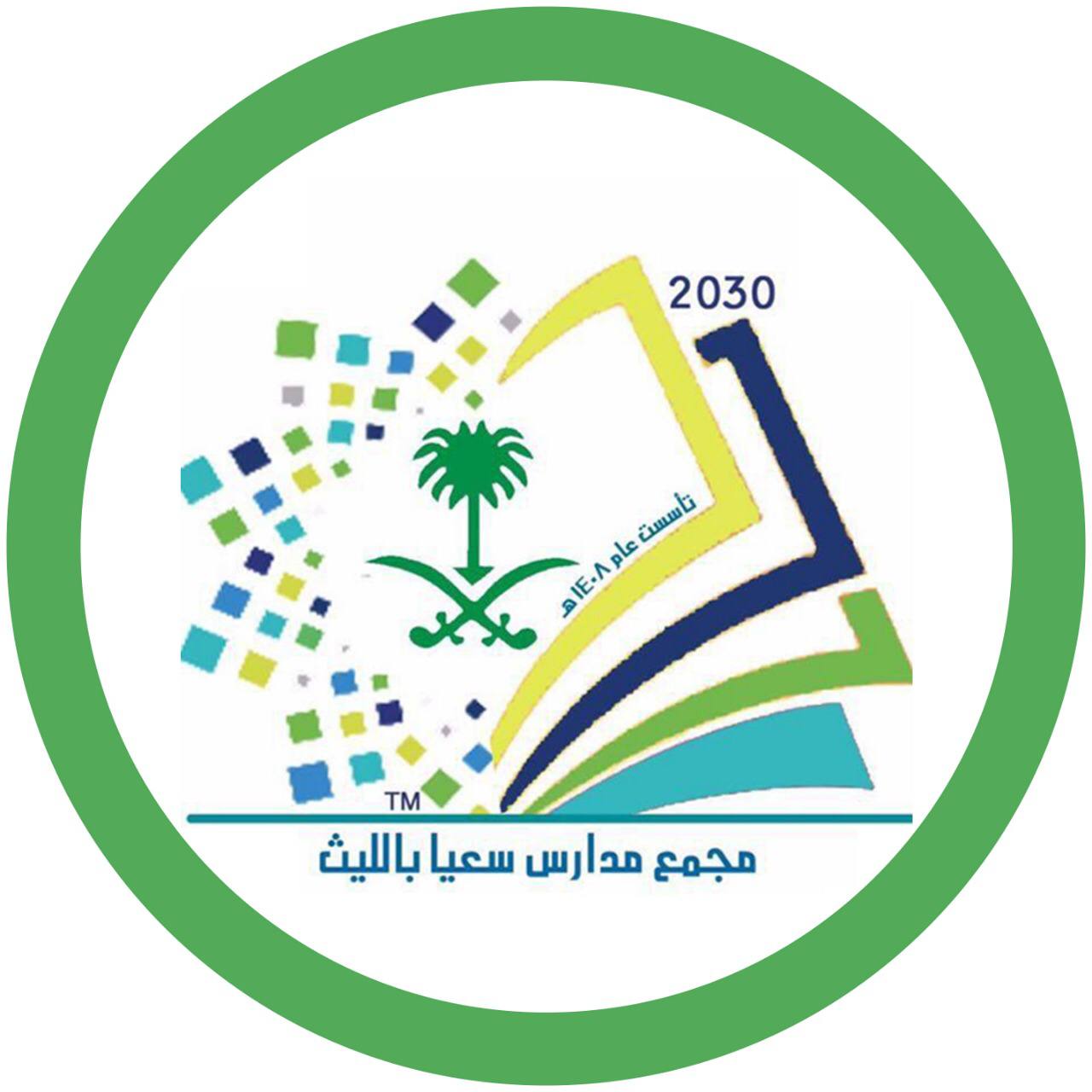 يتقدم مجمع سعيا التعليمي  بالشكر والتقدير للمعلم الفاضل 


               المعلم : 

يعجز البيان عن وصف قيمتك وأثرك في النشء شكرا لك 
من القلب العالم كله يحتفي بك في يوم المعلم العالمي 1443هـ      بك يفخر الوطن ويسطر أمجاده فأنت قلب التعليم النابض
مدير المدرسة 
احمد سعد العسيري
رائد النشاط 
إسماعيل محمد السلمي
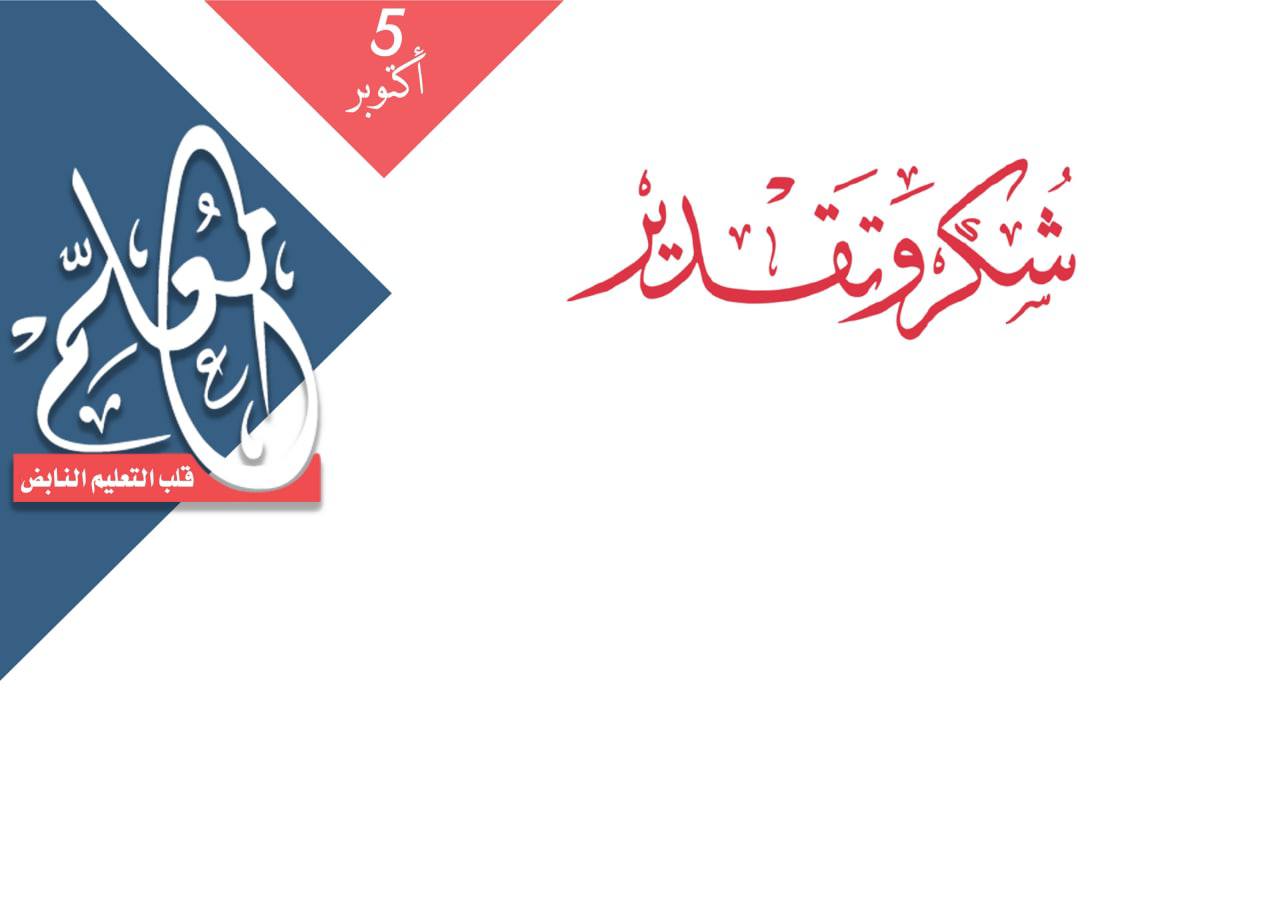 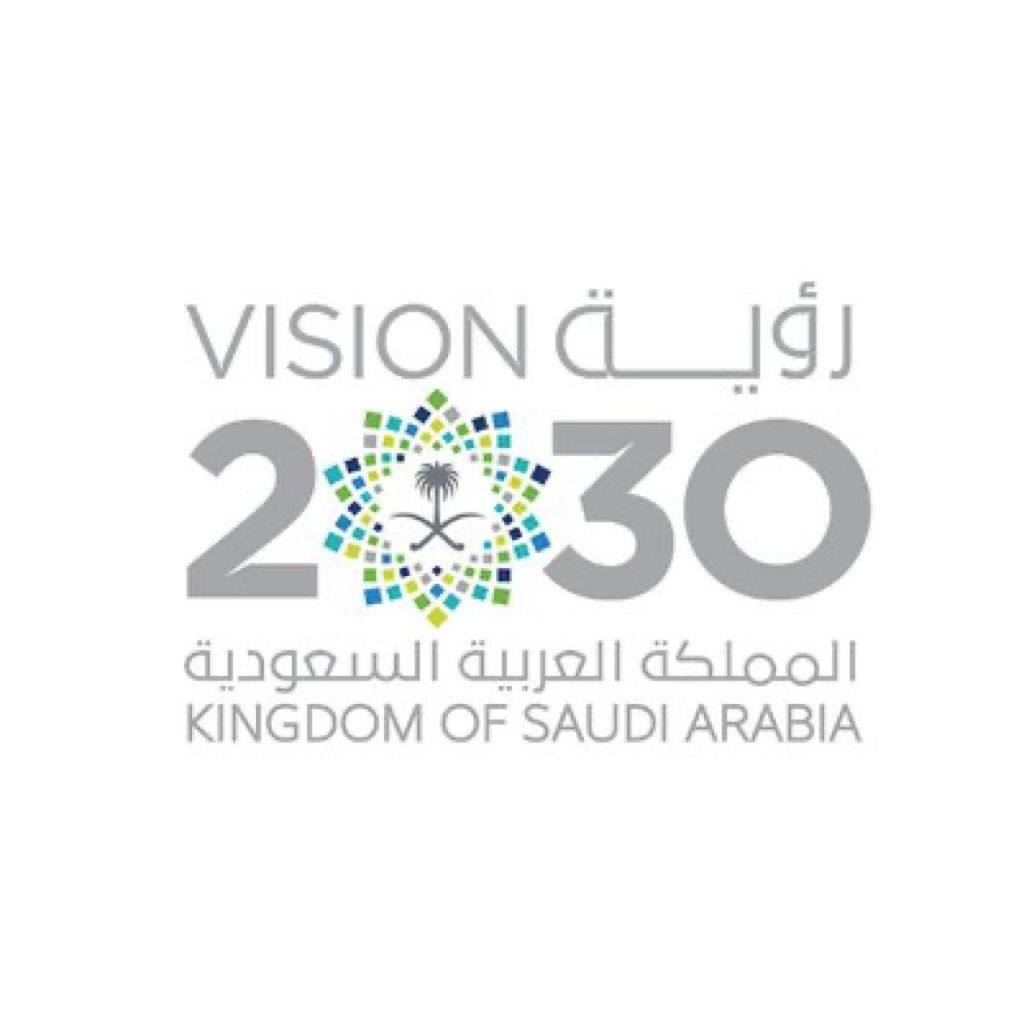 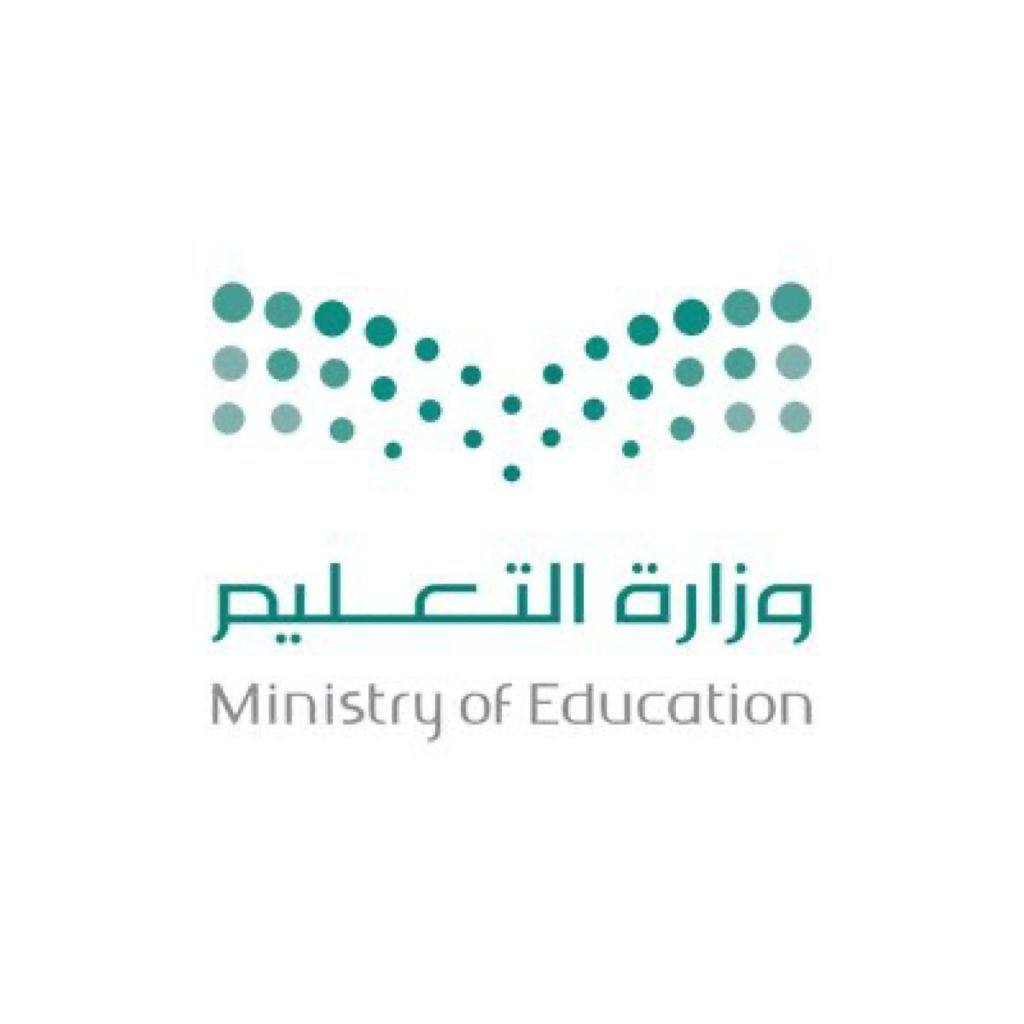 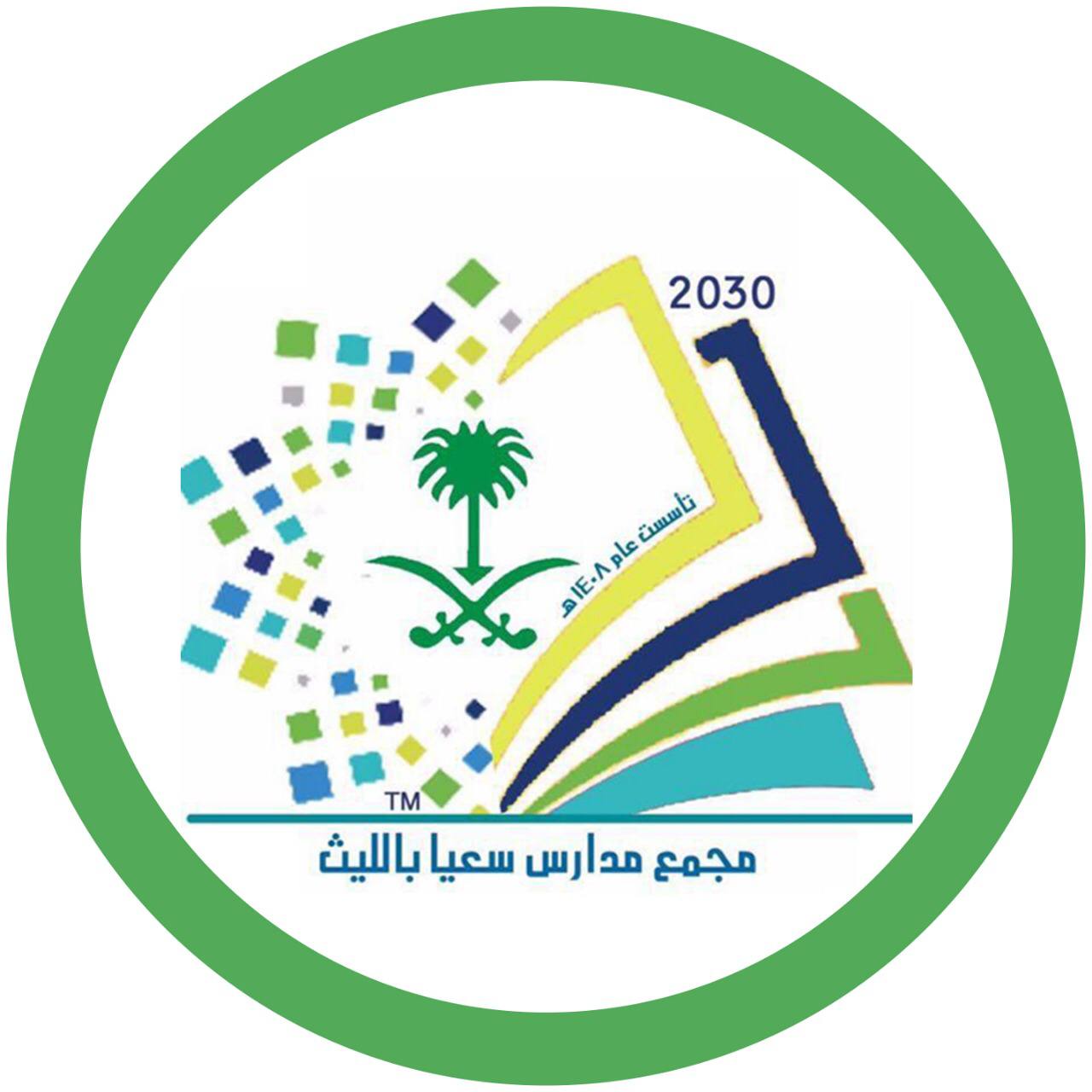 يتقدم مجمع سعيا التعليمي  بالشكر والتقدير للمعلم الفاضل 


               المعلم : 

يعجز البيان عن وصف قيمتك وأثرك في النشء شكرا لك 
من القلب العالم كله يحتفي بك في يوم المعلم العالمي 1443هـ      بك يفخر الوطن ويسطر أمجاده فأنت قلب التعليم النابض
مدير المدرسة 
احمد سعد العسيري
رائد النشاط 
إسماعيل محمد السلمي
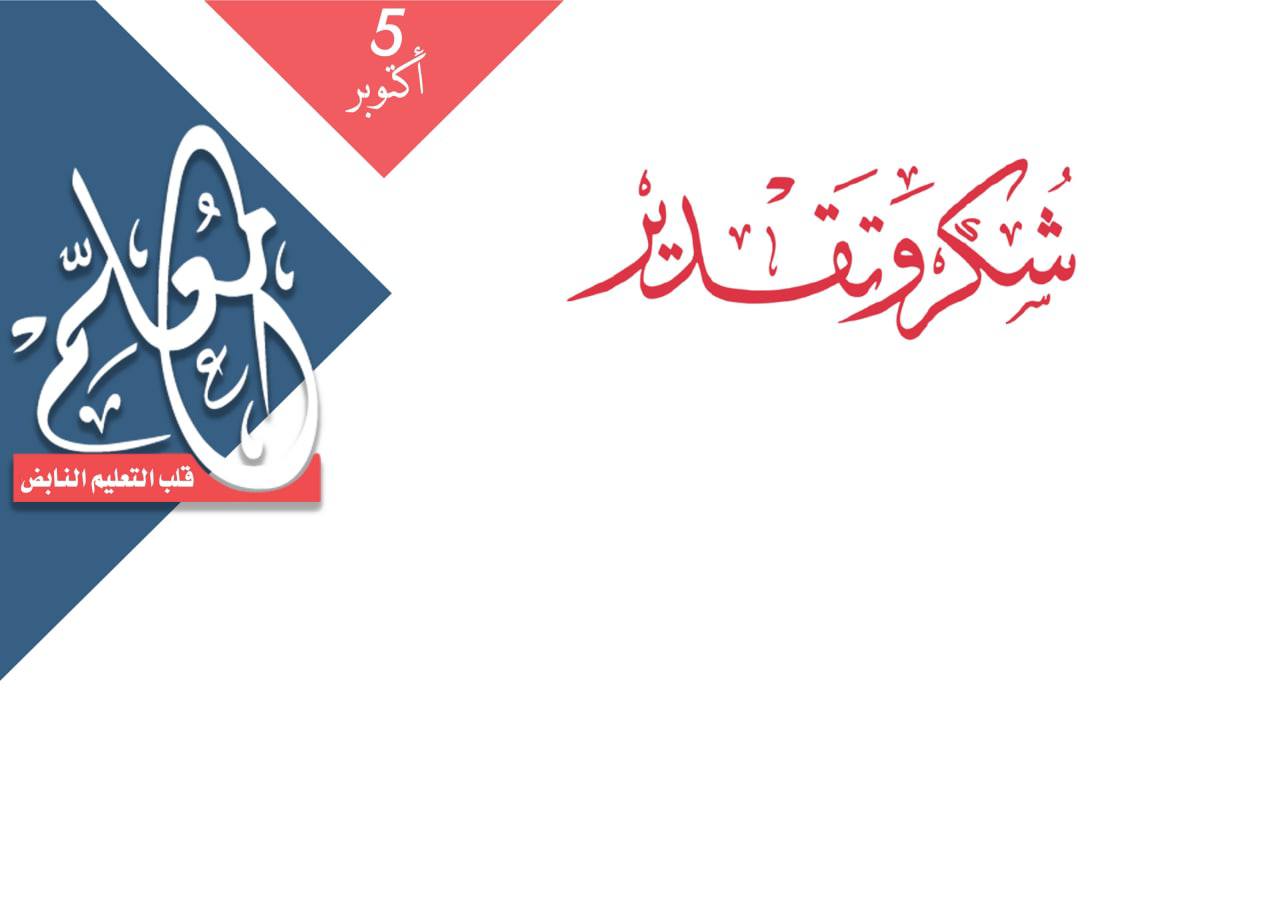 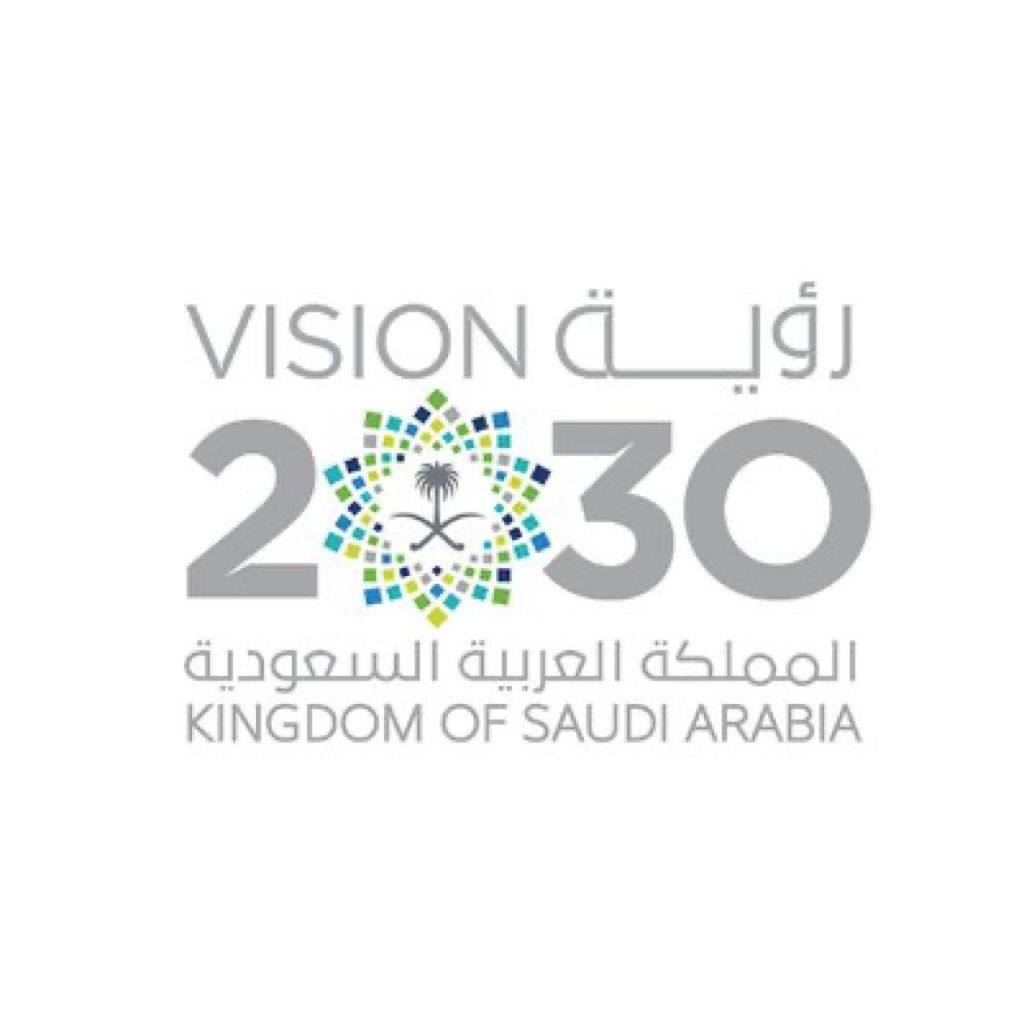 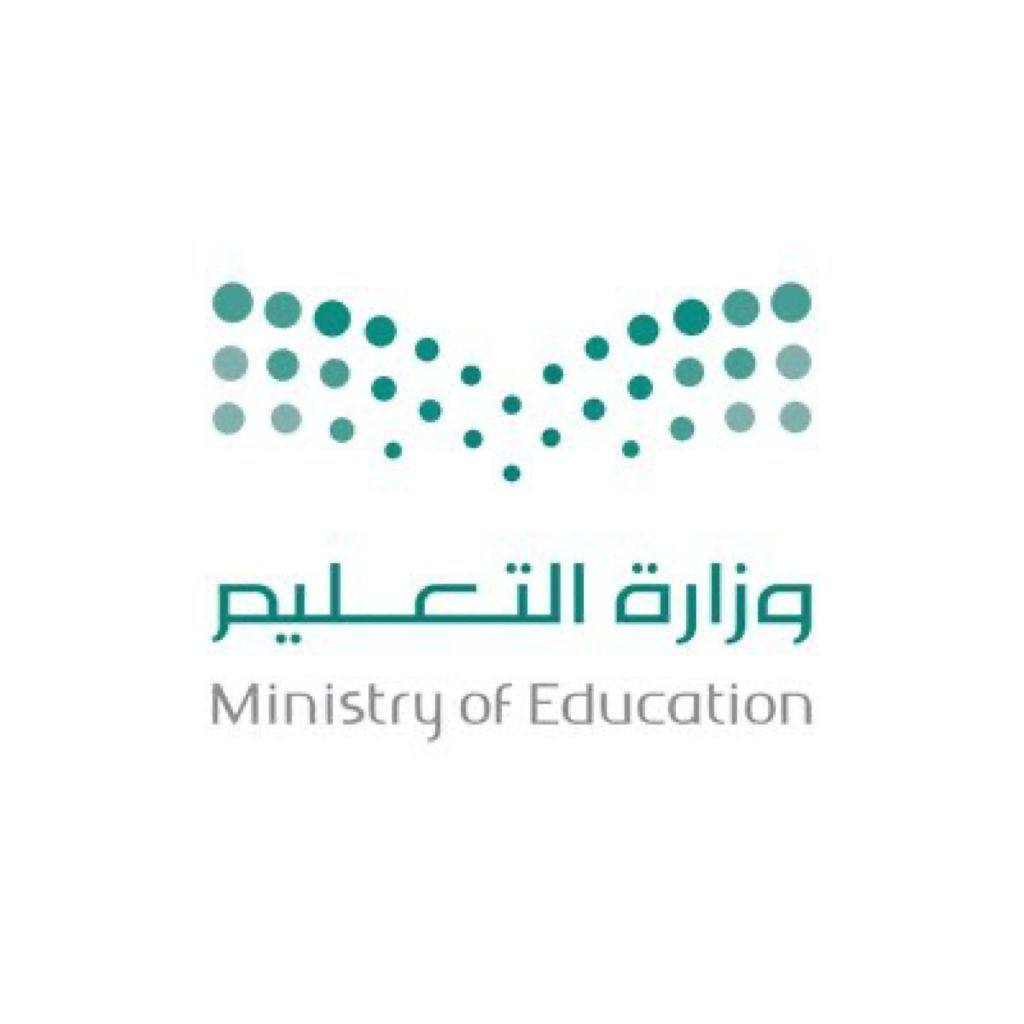 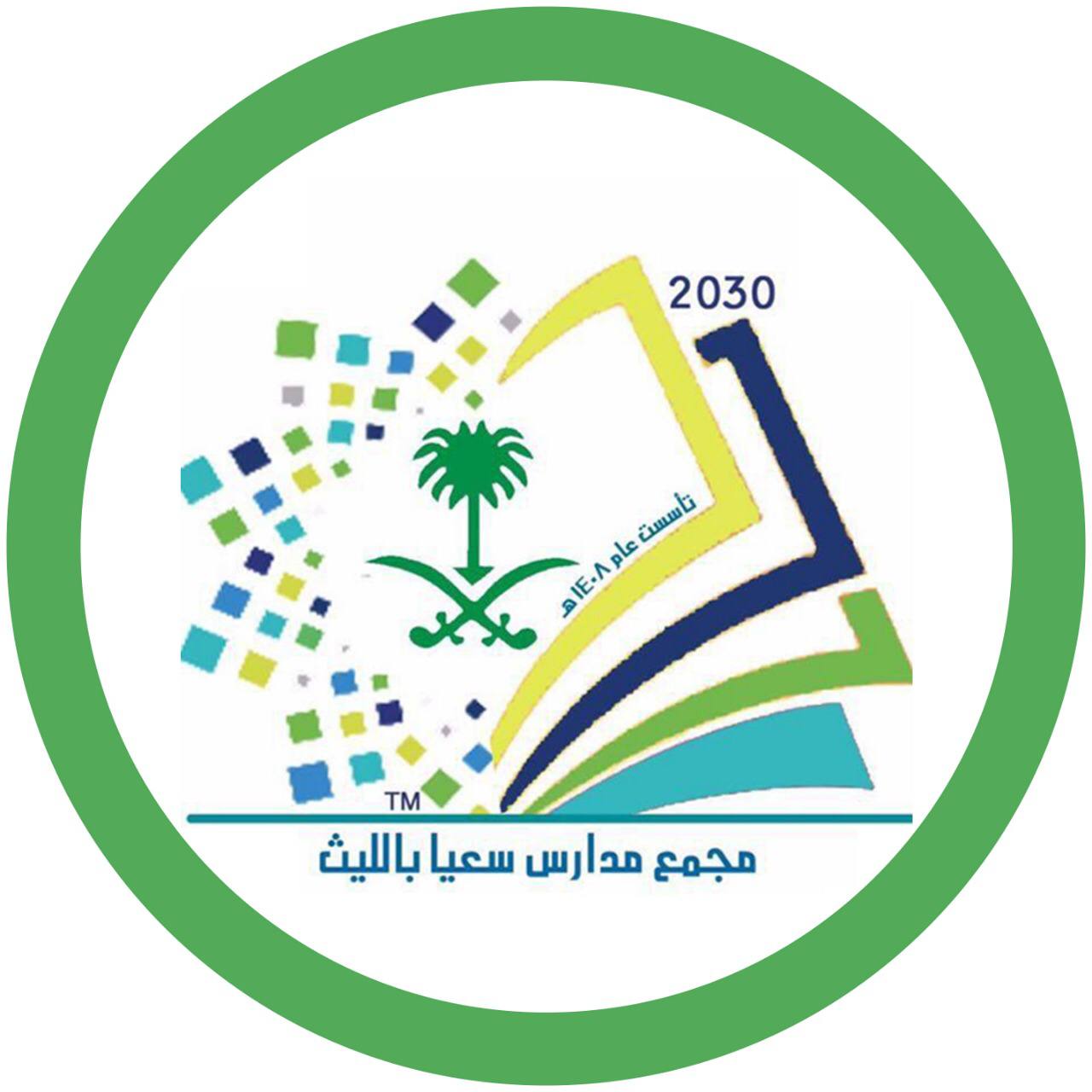 يتقدم مجمع سعيا التعليمي  بالشكر والتقدير للمعلم الفاضل 


               المعلم : 

يعجز البيان عن وصف قيمتك وأثرك في النشء شكرا لك 
من القلب العالم كله يحتفي بك في يوم المعلم العالمي 1443هـ      بك يفخر الوطن ويسطر أمجاده فأنت قلب التعليم النابض
مدير المدرسة 
احمد سعد العسيري
رائد النشاط 
إسماعيل محمد السلمي
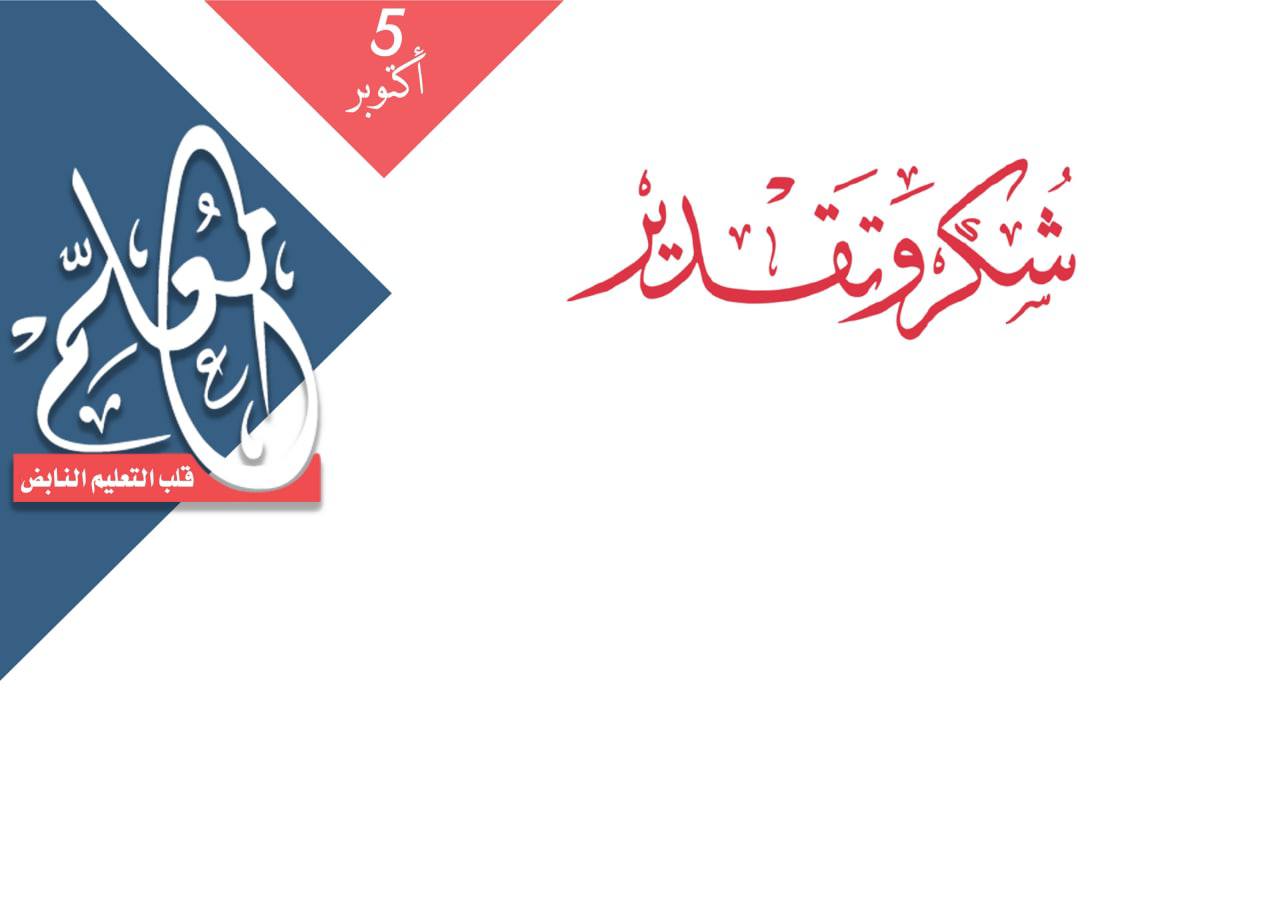 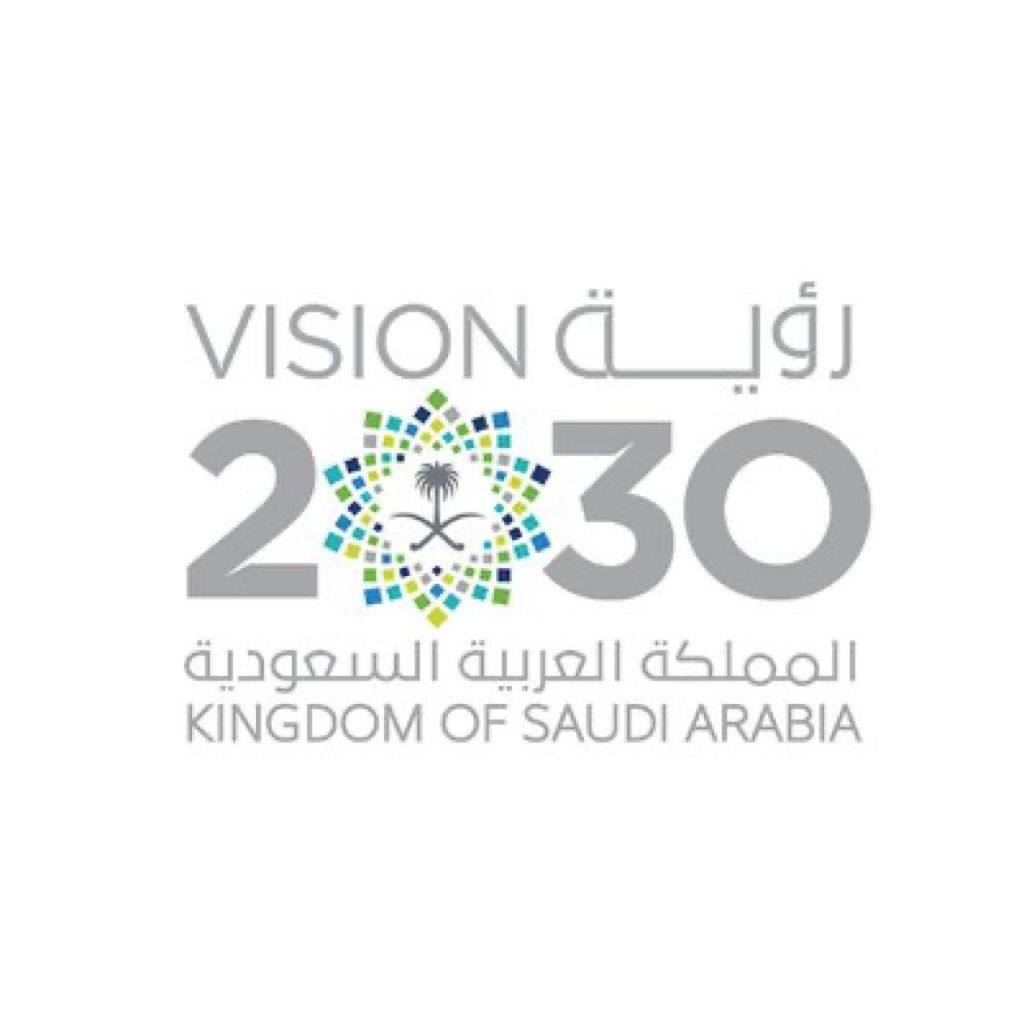 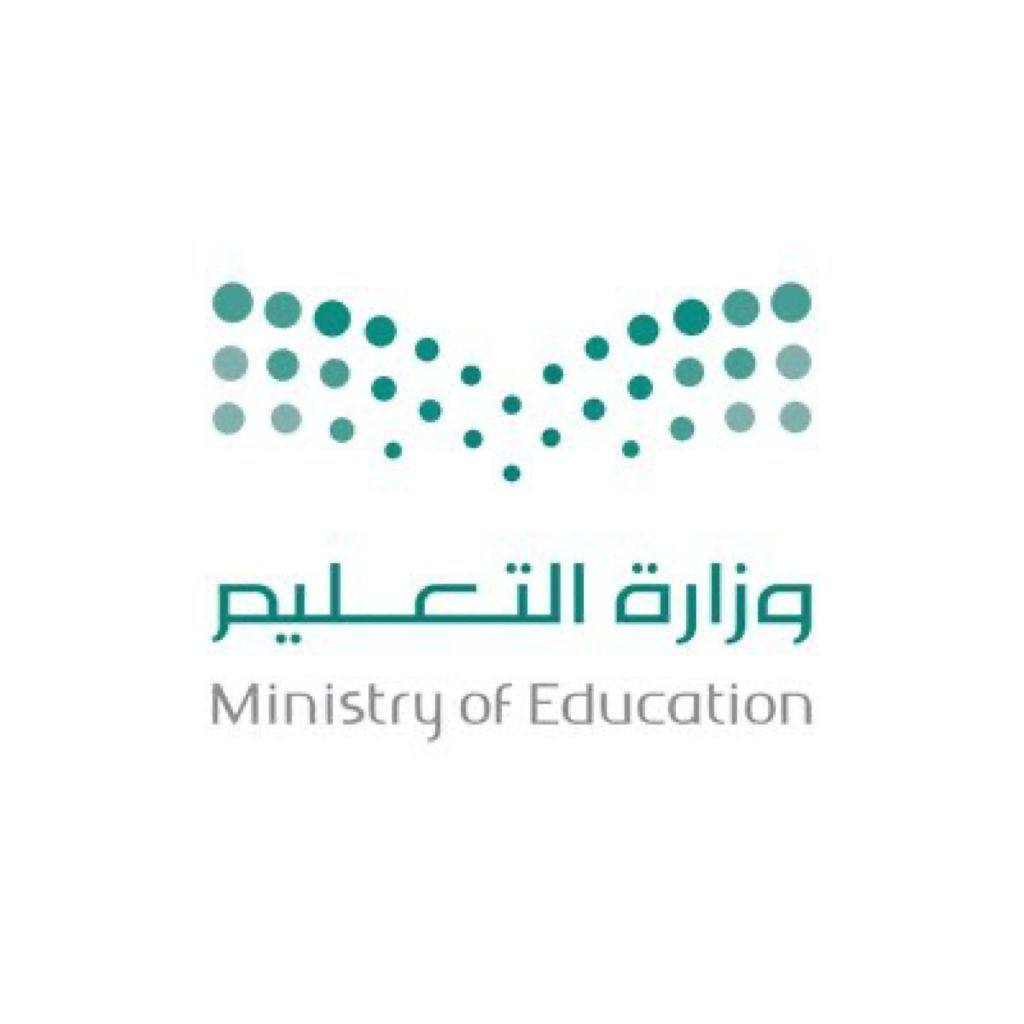 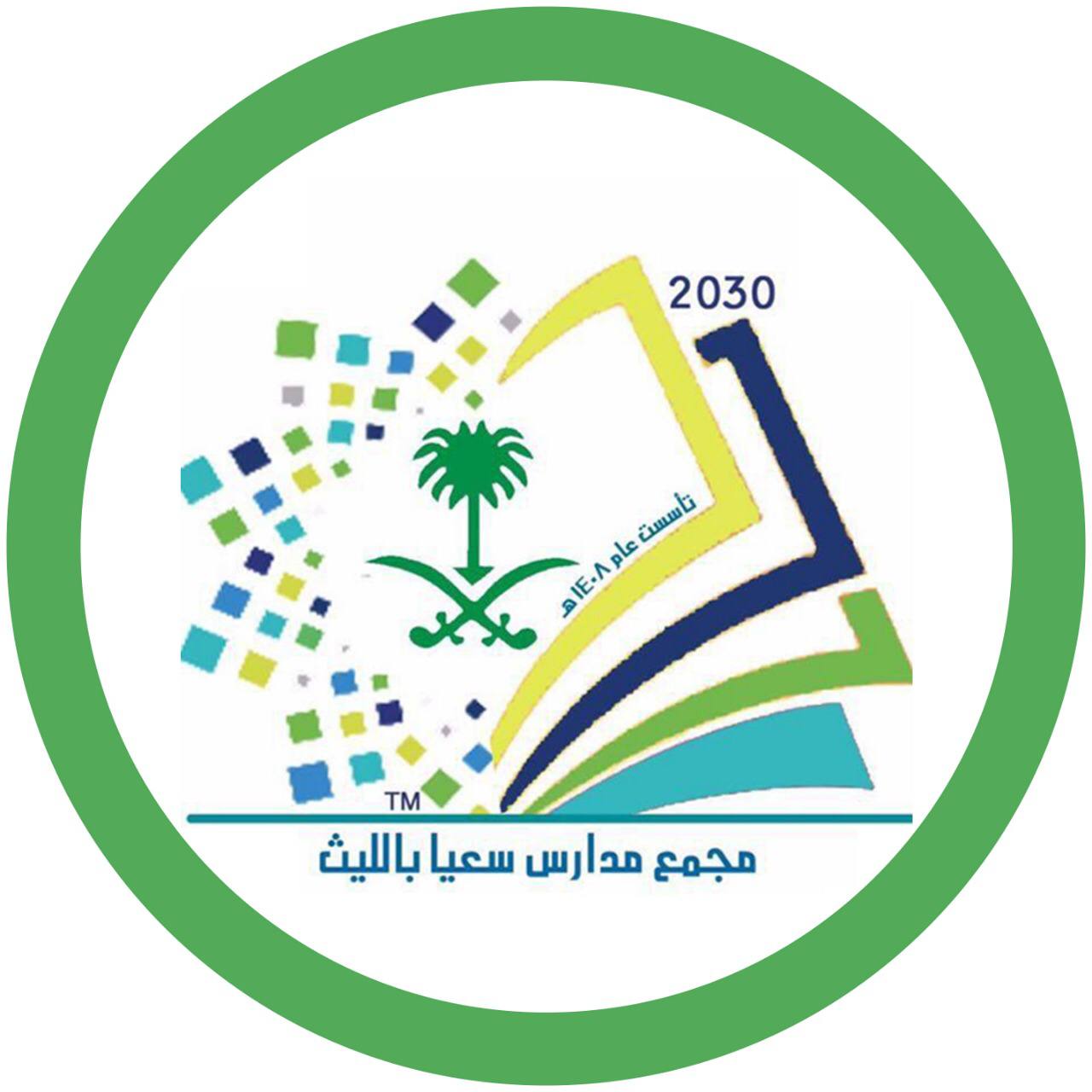 يتقدم مجمع سعيا التعليمي  بالشكر والتقدير للمعلم الفاضل 


               المعلم : 

يعجز البيان عن وصف قيمتك وأثرك في النشء شكرا لك 
من القلب العالم كله يحتفي بك في يوم المعلم العالمي 1443هـ      بك يفخر الوطن ويسطر أمجاده فأنت قلب التعليم النابض
مدير المدرسة 
احمد سعد العسيري
رائد النشاط 
إسماعيل محمد السلمي
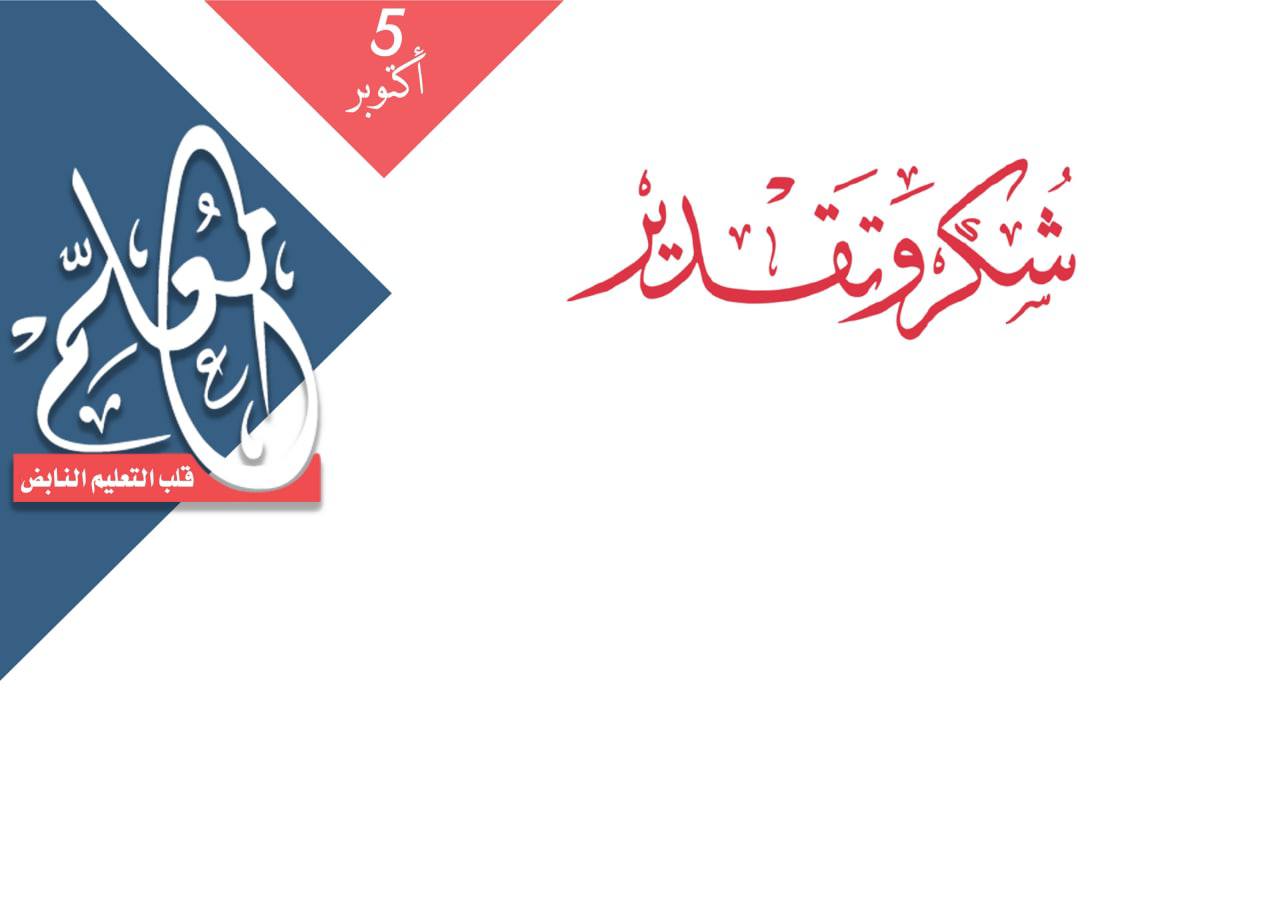 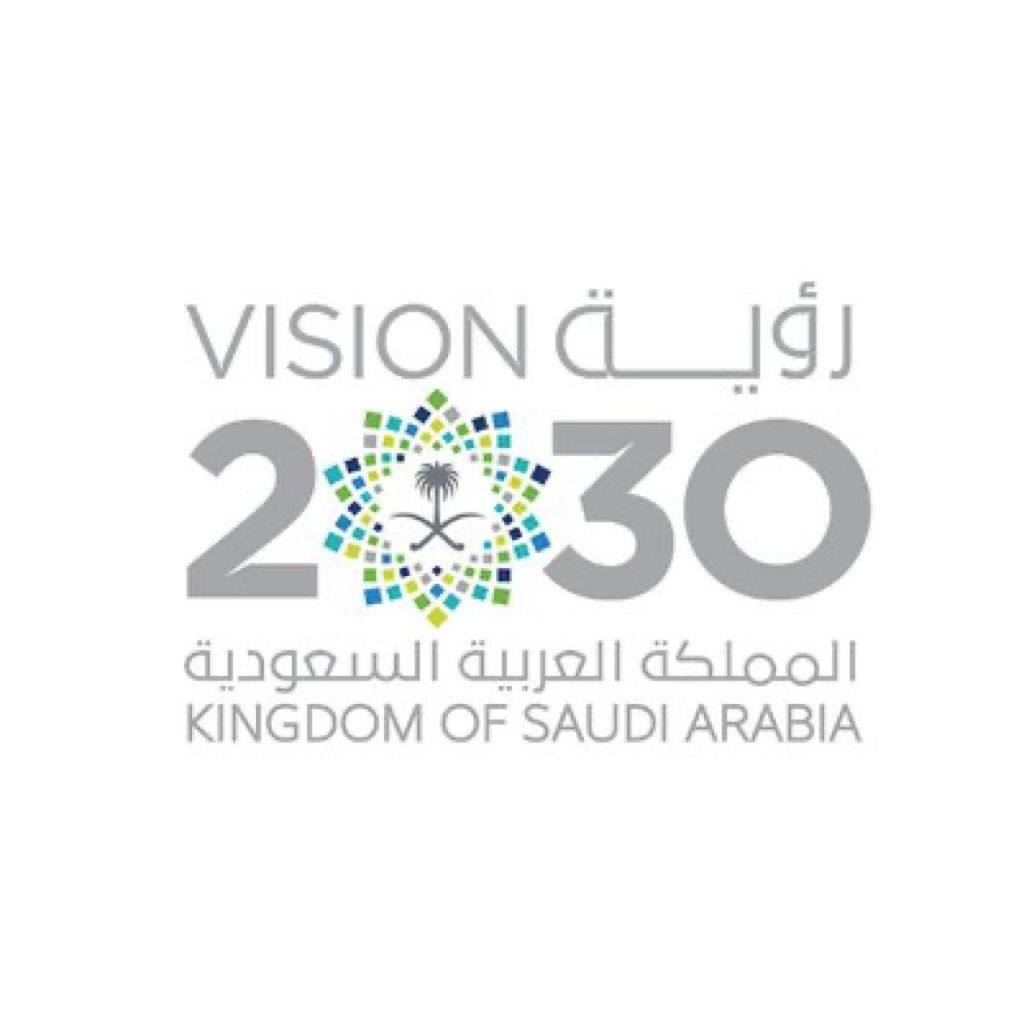 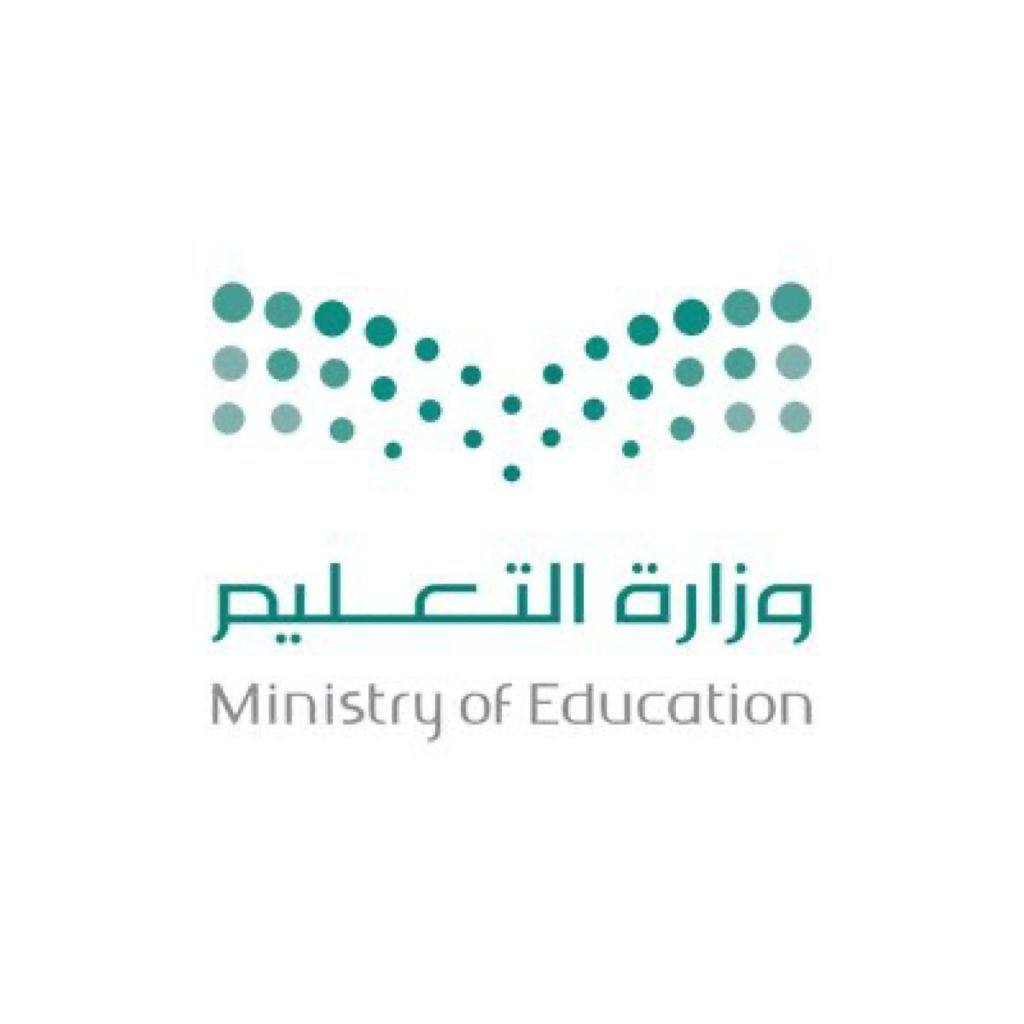 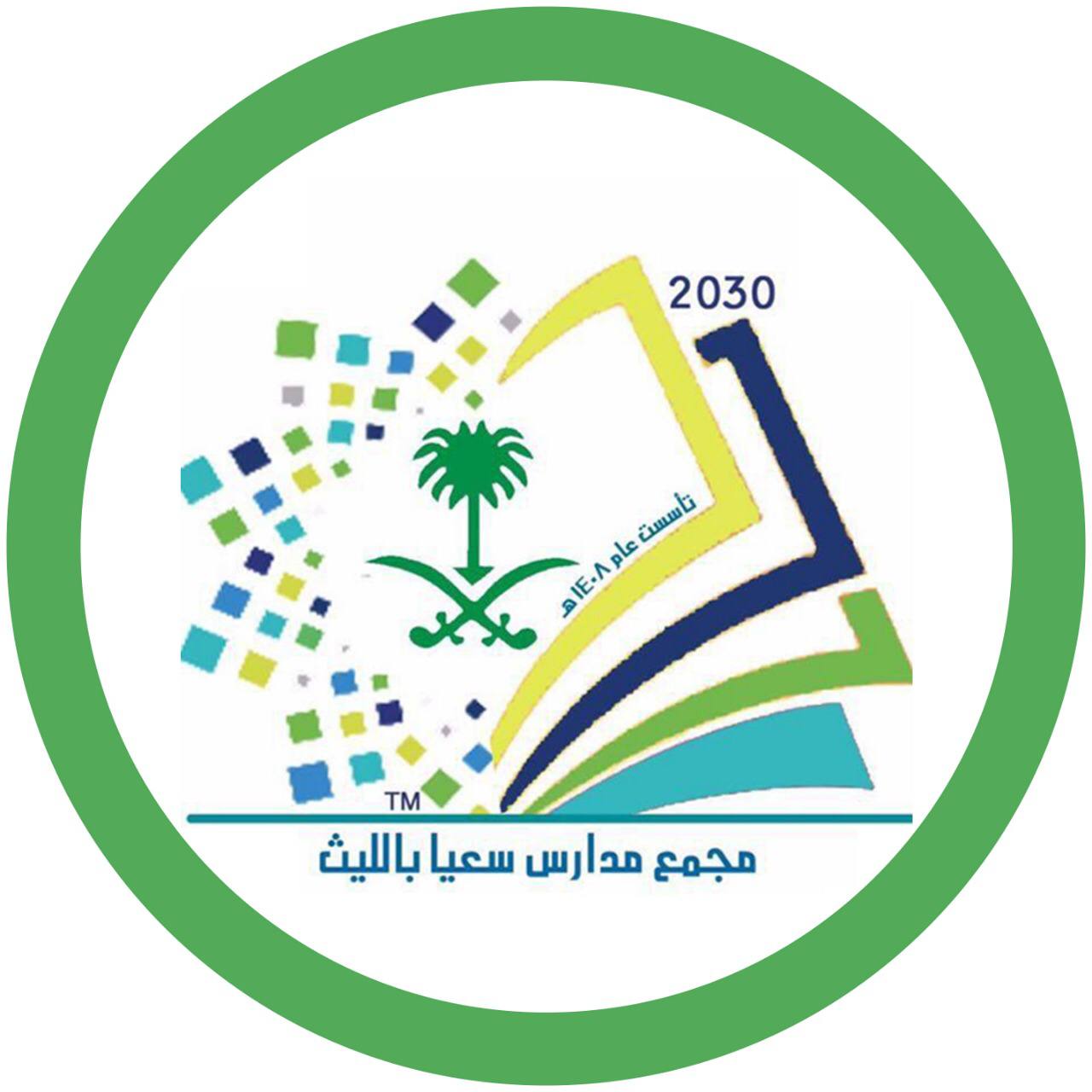 يتقدم مجمع سعيا التعليمي  بالشكر والتقدير للمعلم الفاضل 


               المعلم : 

يعجز البيان عن وصف قيمتك وأثرك في النشء شكرا لك 
من القلب العالم كله يحتفي بك في يوم المعلم العالمي 1443هـ      بك يفخر الوطن ويسطر أمجاده فأنت قلب التعليم النابض
مدير المدرسة 
احمد سعد العسيري
رائد النشاط 
إسماعيل محمد السلمي